Identifying lexical semantic categories from noisy inference judgments
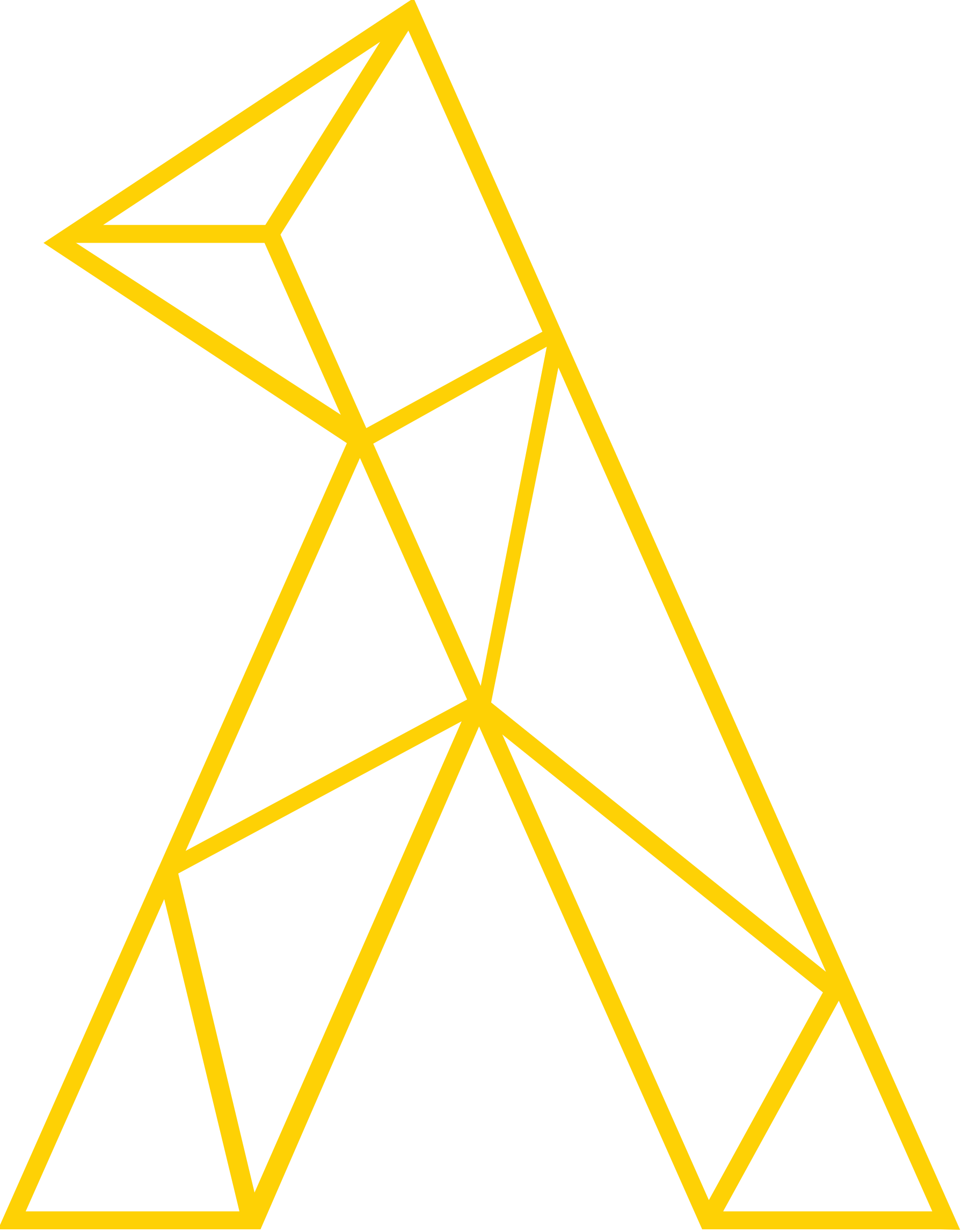 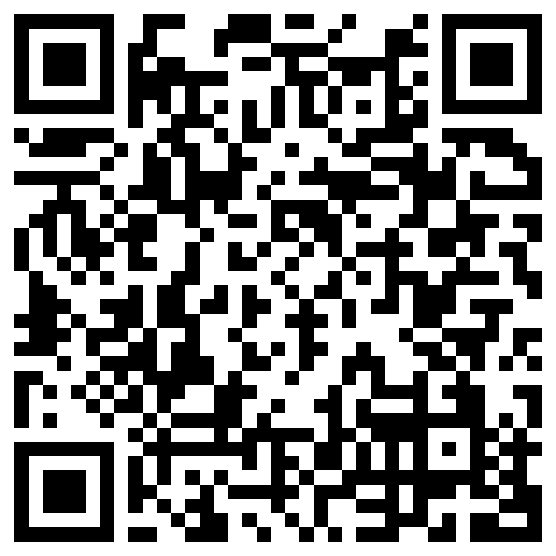 Aaron Steven White
University of Rochester

LEAP Workshop Talk
University of Chicago
23 February 2024
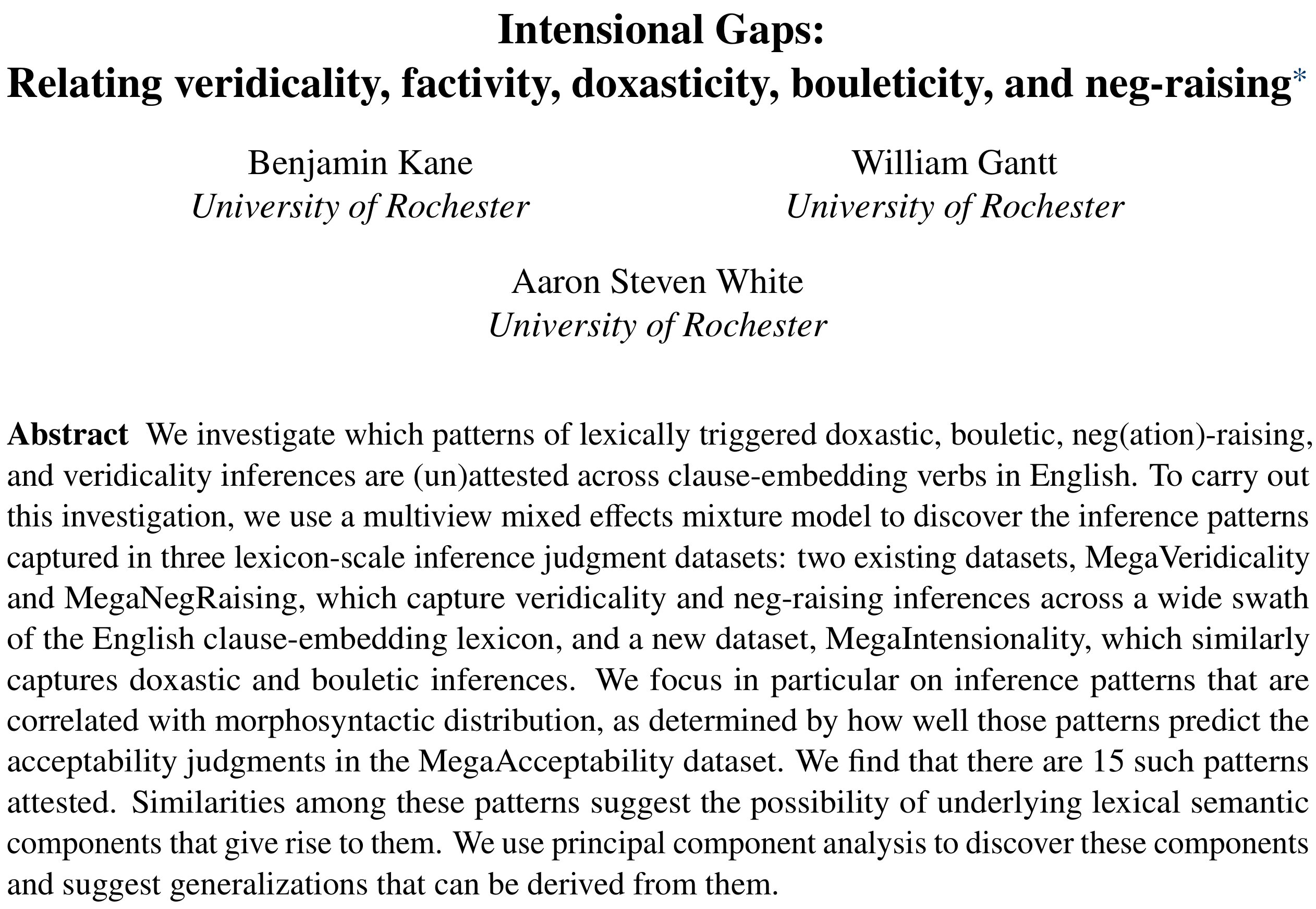 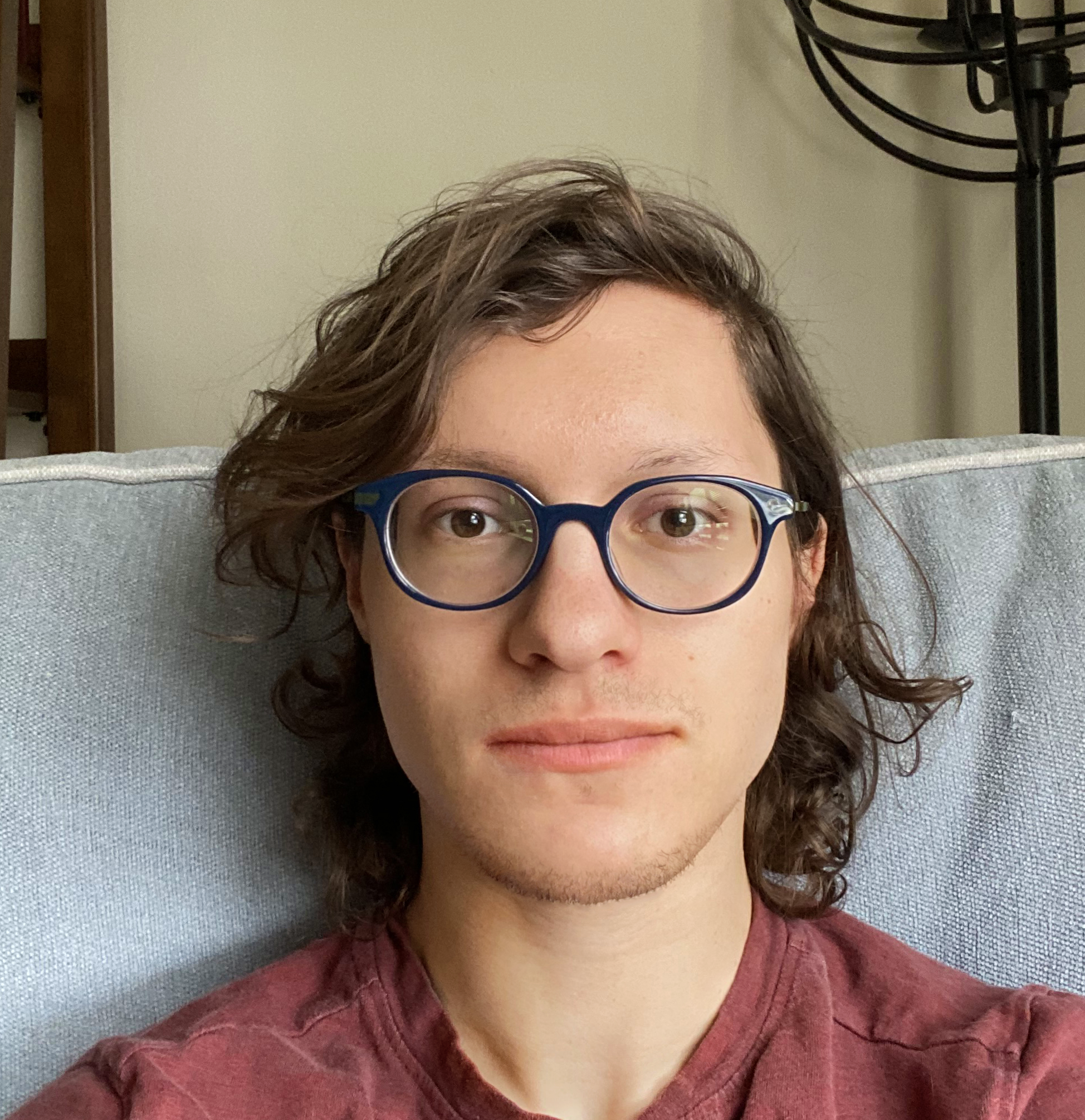 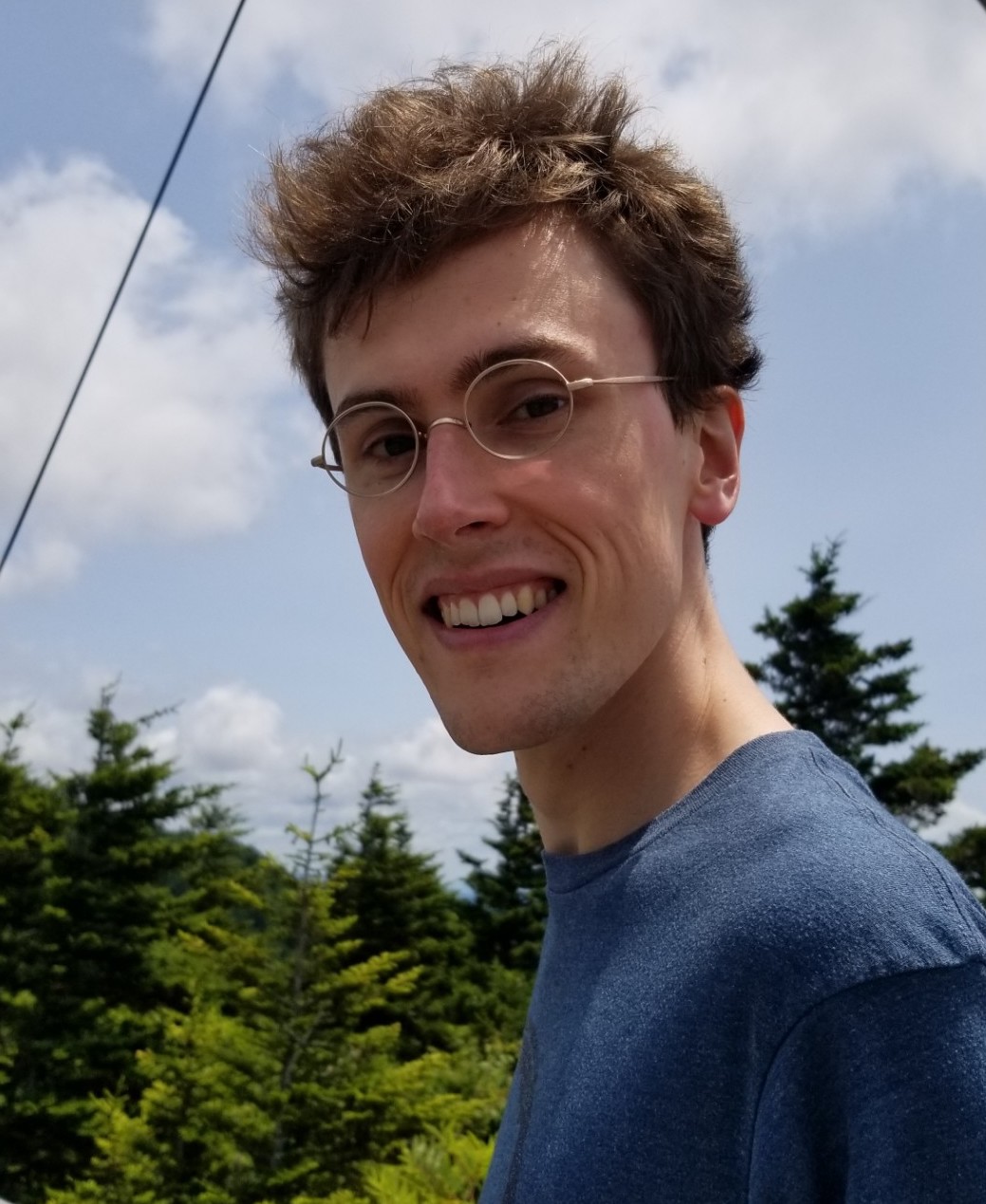 Will Gantt
Ben Kane
Paper
Data
Code
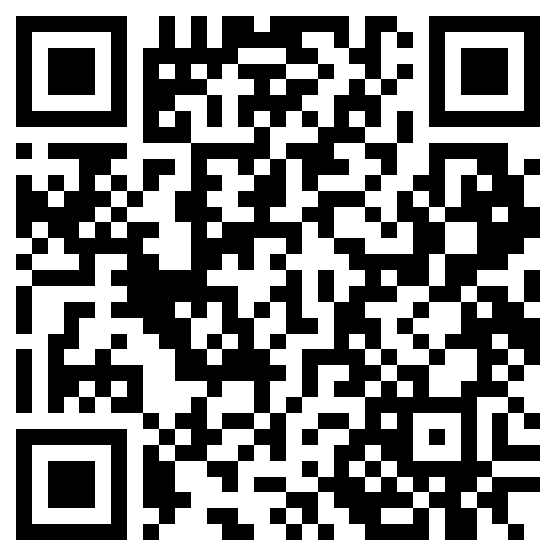 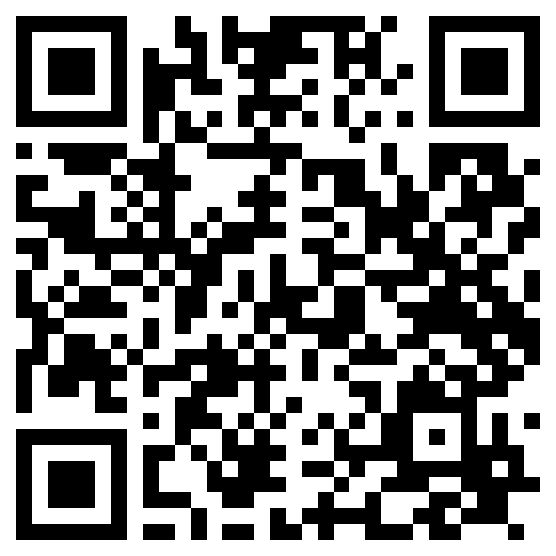 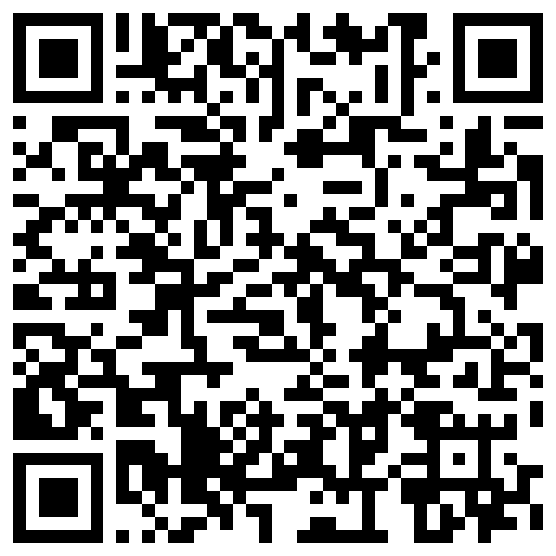 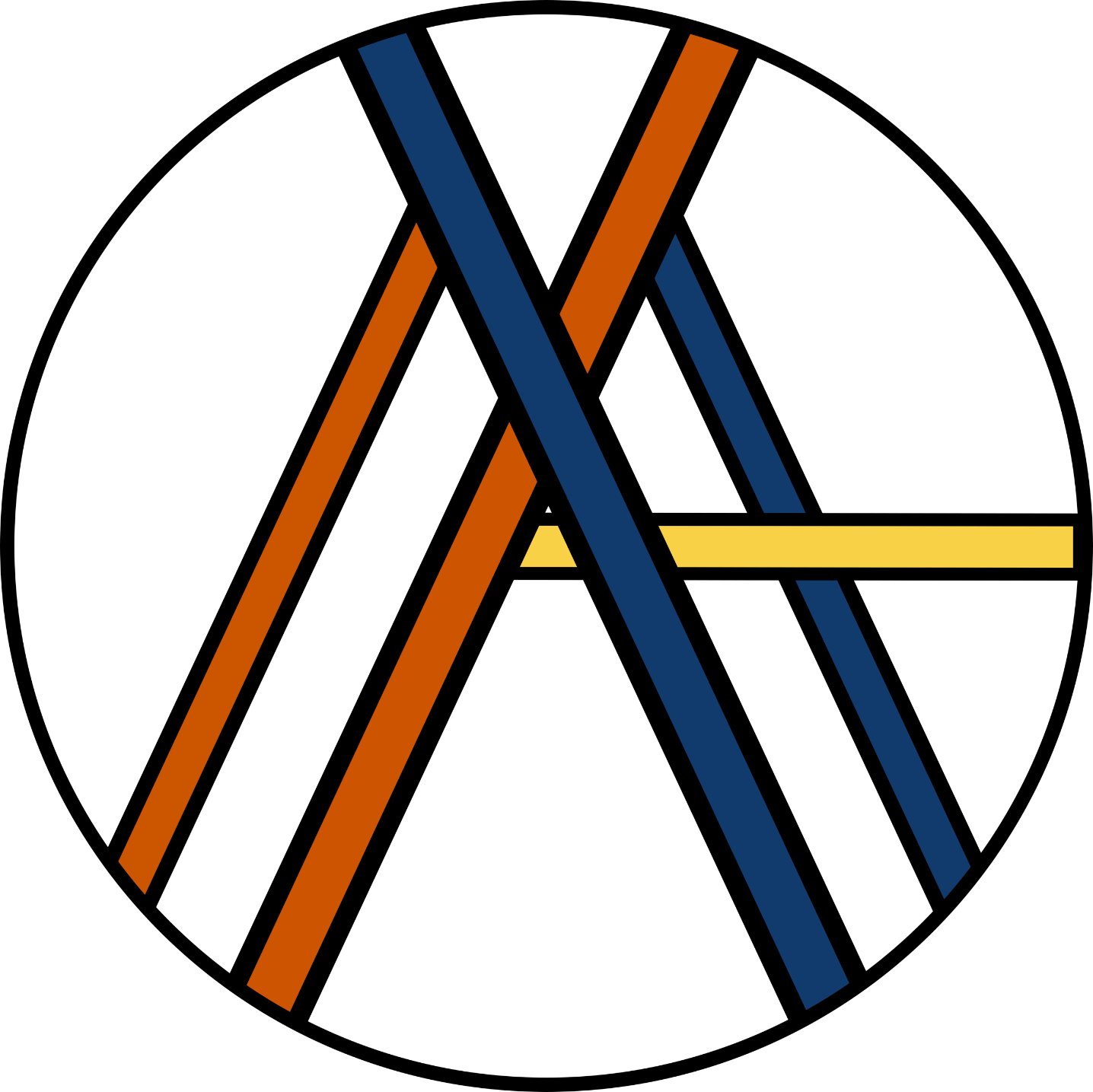 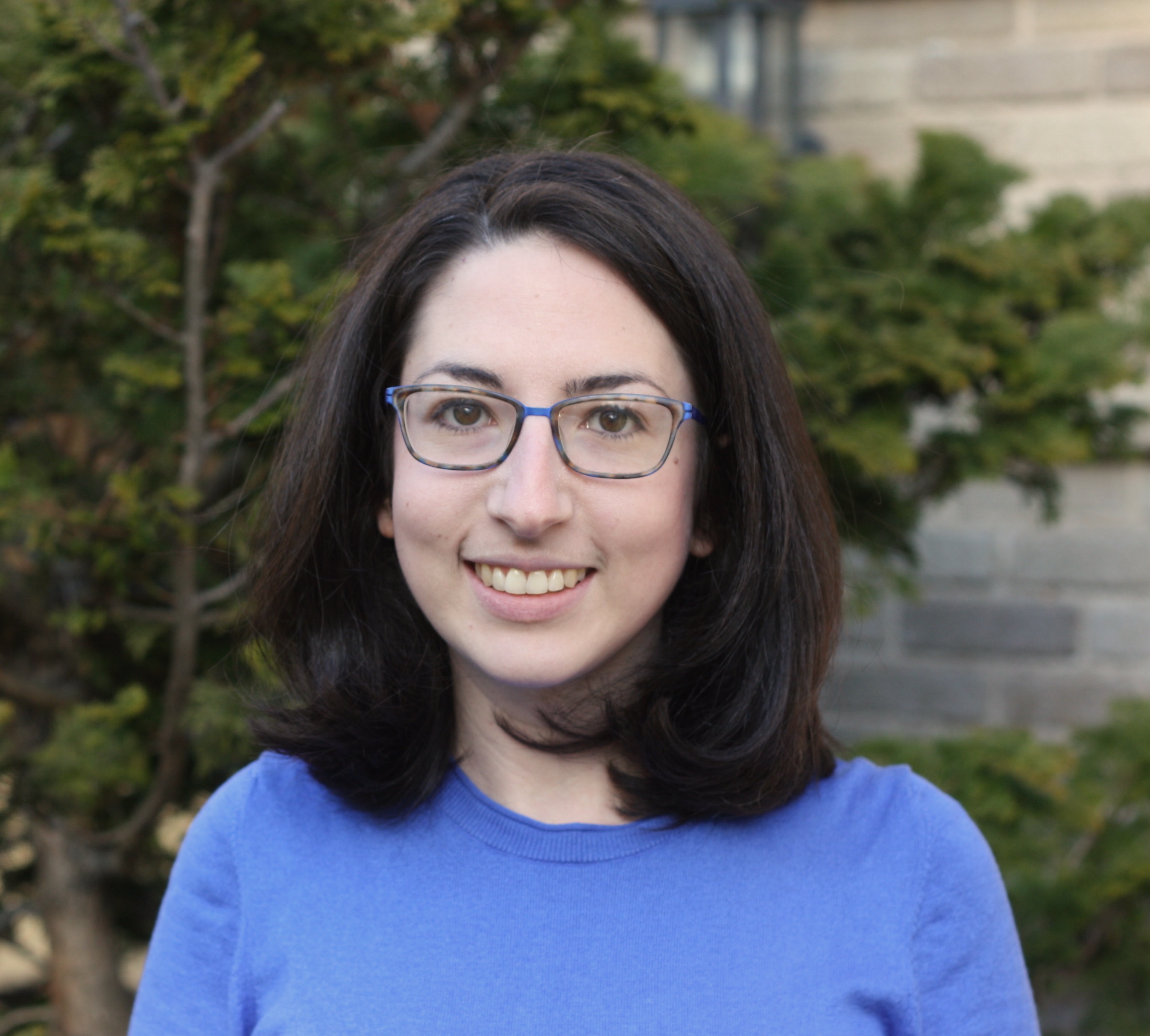 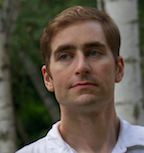 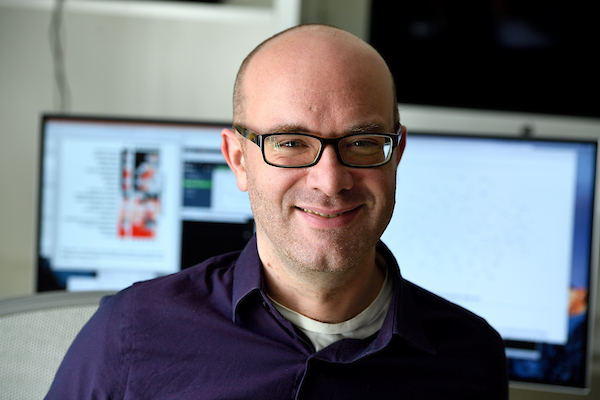 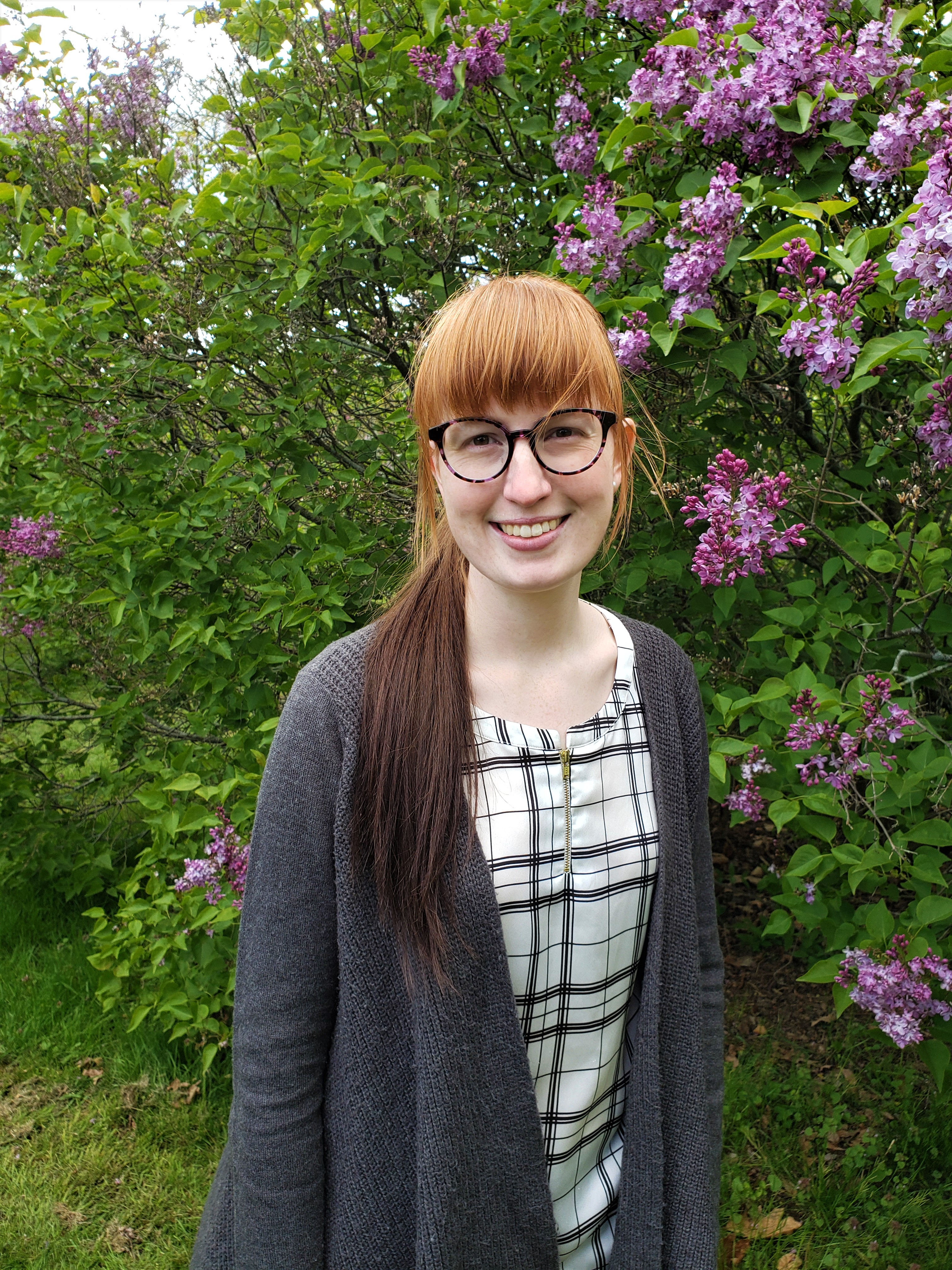 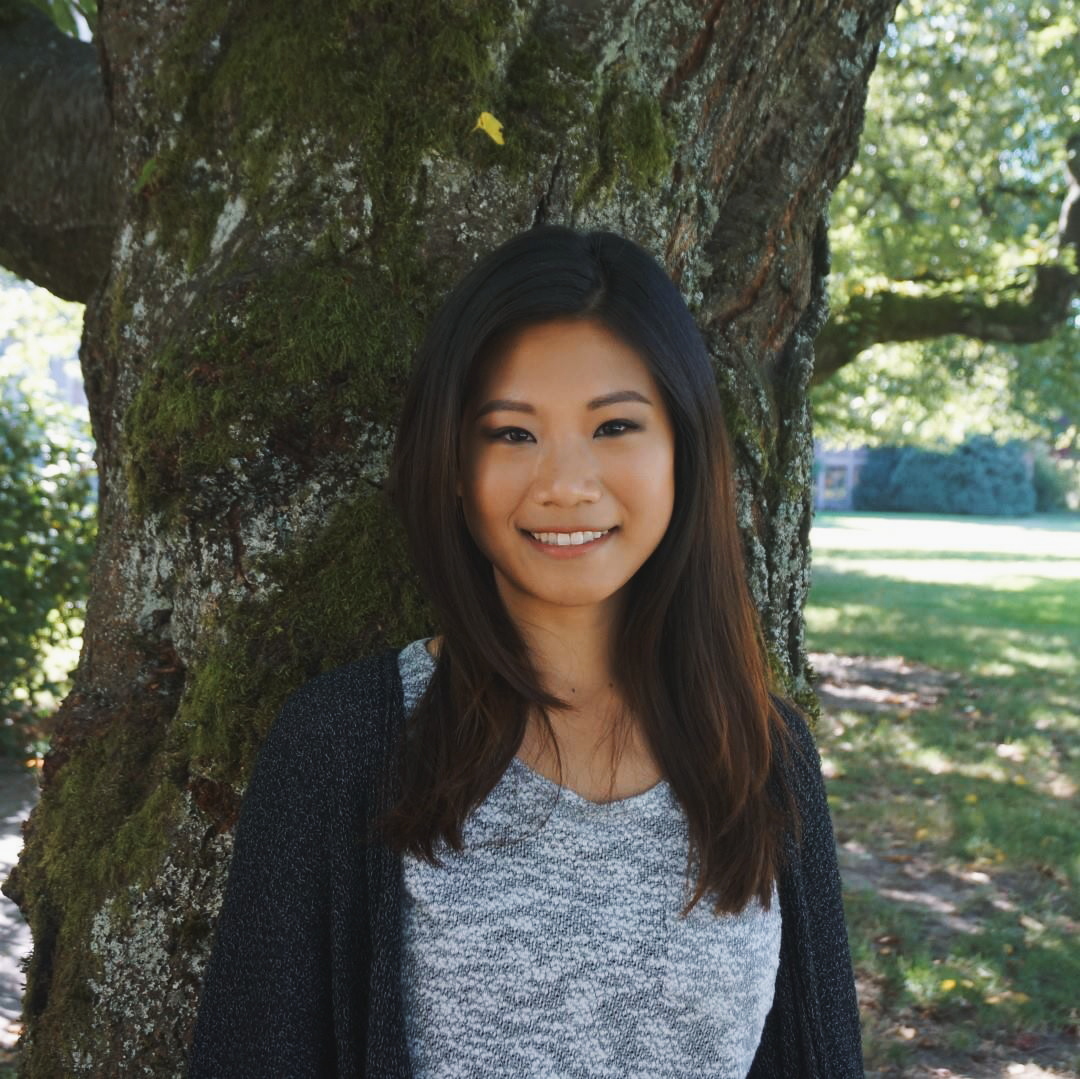 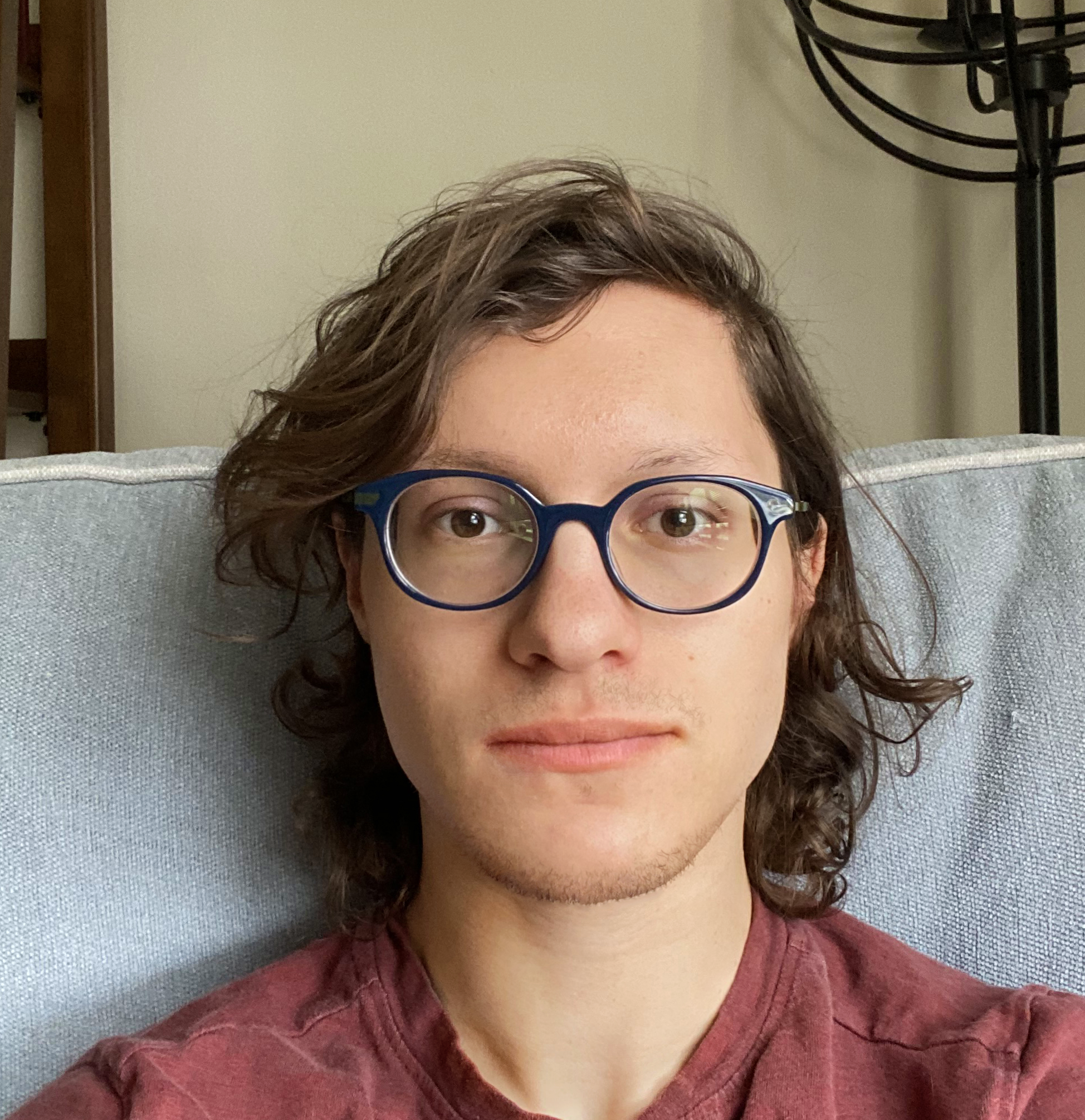 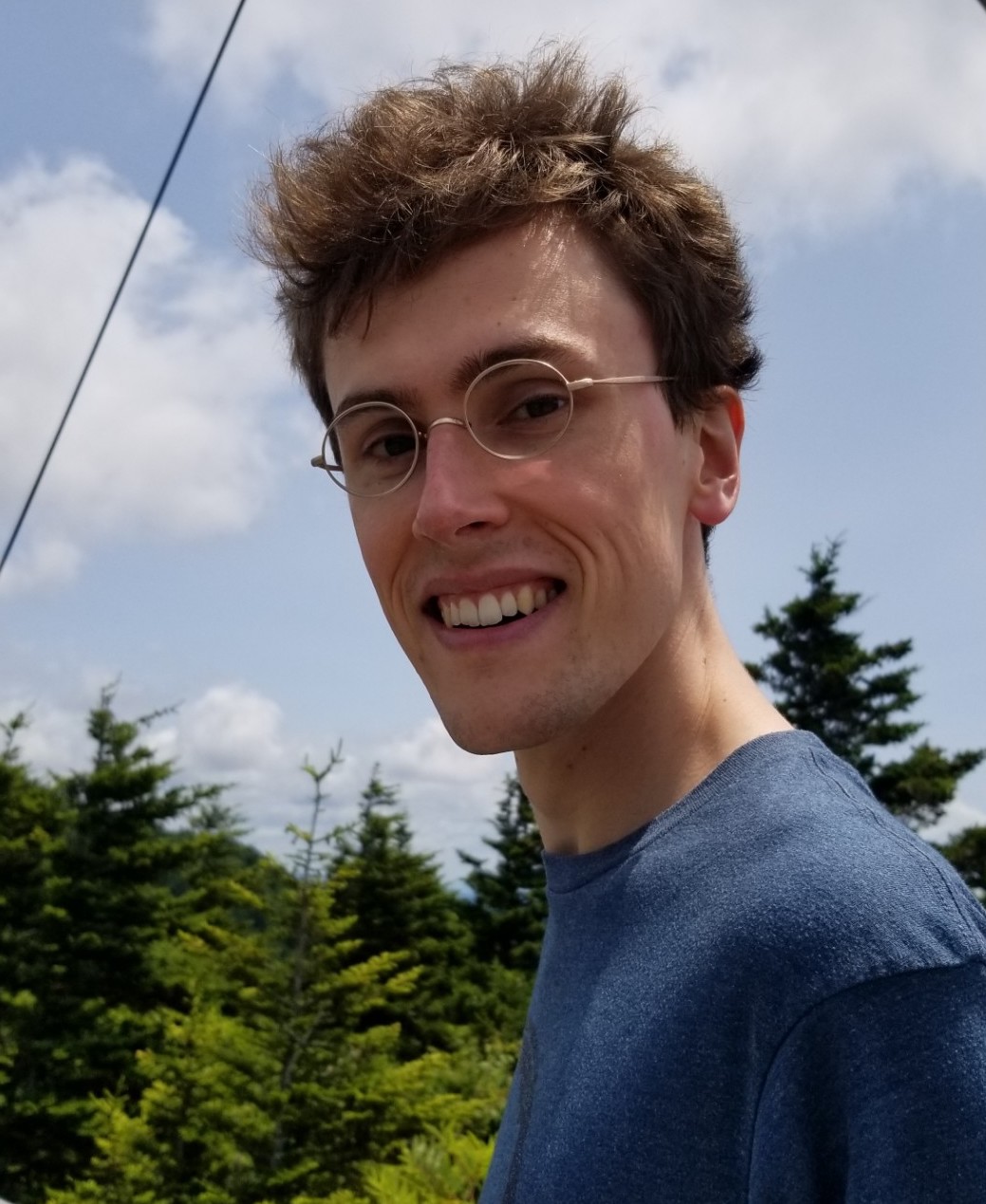 Rachel Rudinger
University of Maryland
Ben Van Durme
Johns Hopkins University
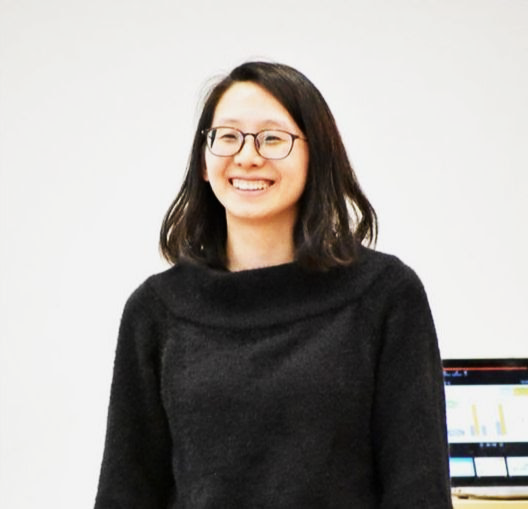 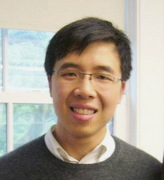 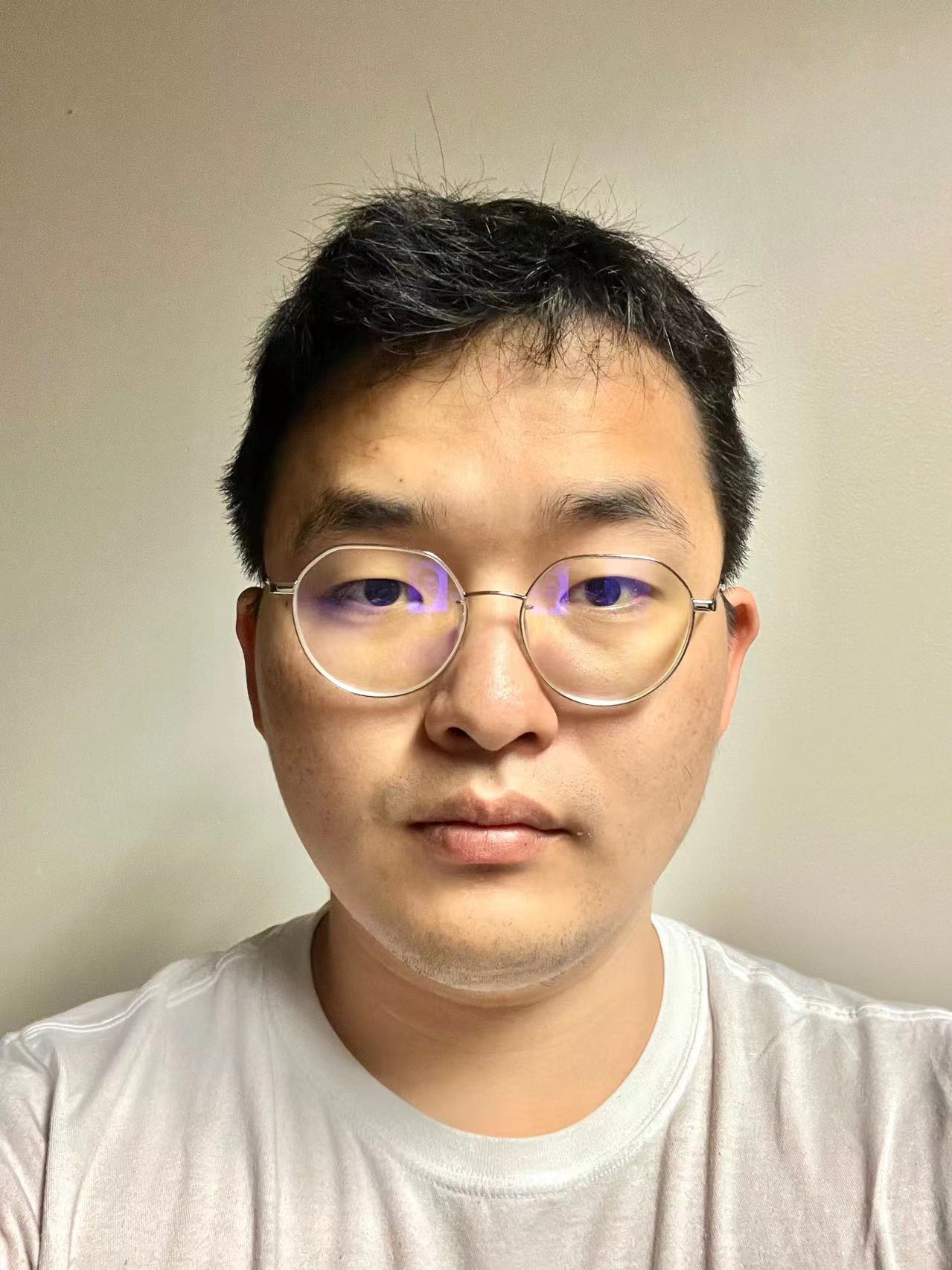 Ellise Moon
University of Rochester
Hannah An
University of Rochester
Ben Kane
University of Rochester
Will Gantt
University of Rochester
Kyle Rawlins
Johns Hopkins University
Yu’an Yang
Amazon
Nick Huang
National University of Singapore
Zhendong Liu
University of Southern California
Overarching QuestionIn using a particular linguistic expression, what can we mean and what must we mean?
⇝
Jo went to get groceries a few days before.
Bo no longer thinks that Jo is heading out to get groceries.
Cessation inference
⇝
[to Jo] I thought you were heading out to get groceries.
Bo:
Jo:
I remembered that I went a few days ago, but I’m now realizing I forgot to grab beer.
Veridicality inferences
Jo did not grab beer.
ObservationWhat we can mean in using an expression is constrained by lexical knowledge.
⇝
Jo went to get groceries a few days before.
Bo no longer thinks that Jo is heading out to get groceries.
Cessation inference
⇝
[to Jo] I thought you were heading out to get groceries.
Bo:
describes a mental event grounded in experience
Jo:
I remembered that I went a few days ago, but I’m now realizing I forgot to grab beer.
Veridicality inferences
Jo did not grab beer.
ObservationWhat we can mean in using an expression is constrained by lexical knowledge.
in conjunction with structural knowledge
⇝
Jo went to get groceries a few days before.
Bo no longer thinks that Jo is heading out to get groceries.
Cessation inference
⇝
[to Jo] I thought you were heading out to get groceries.
Bo:
Jo:
I remembered that I went a few days ago, but I’m now realizing I forgot to grab beer.
Veridicality inferences
Jo did not grab beer.
⇝
Jo went to get groceries a few days before.
Bo no longer thinks that Jo is heading out to get groceries.
Cessation inference
⇝
[to Jo] I thought you were heading out to get groceries.
Bo:
Jo:
I remembered that I went a few days ago, and I’m now realizing I forgot that I even grabbed beer already.
Veridicality inferences
Jo did not grab beer.
QuestionWhat knowledge undergirds what we must mean in using an utterance?
Concepts
Language
NP
forget
to VP
⇝
NP not VP
Concepts
Language
NP
forget
that S
⇝
S
Concepts
Language
NP
forget
that S
⇝
S
QuestionWhat types of concepts does language “see”?
Prior WorkFor some areas of the lexicon, we have a solid understanding what language ”sees”.
Generalization #1 Barwise & Cooper 1981Determiners are conservative: if D is a determiner then D expresses a relation R between sets A and B s.t. R(A, B) iff R(A, A ∩ B).
Every greyhound is happy.
Some greyhound is happy.
Most greyhounds are happy.
Every greyhound is a happy greyhound.
Some greyhound is a happy greyhound.
Most greyhounds are happy greyhounds.
Generalization #1 Barwise & Cooper 1981Determiners are conservative: if D is a determiner then D expresses a relation R between sets A and B s.t. R(A, B) iff R(A, A ∩ B).
Language only “sees” relational concepts of this form.
Generalization #2 Gärdenfors 2000, Jäger 2010Color terms express convex regions in color space.
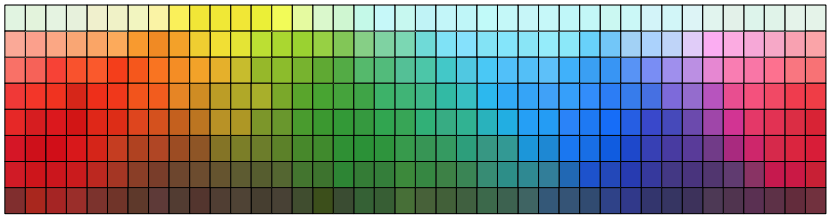 Language only “sees” convex color concepts.
ChallengeAs we expand to larger and more open classes of words, generalizations tend to be harder to find.
ReasonStandard methodologies for discovering lexical generalizations do not always scale well because we don’t have good sampling methodologies.
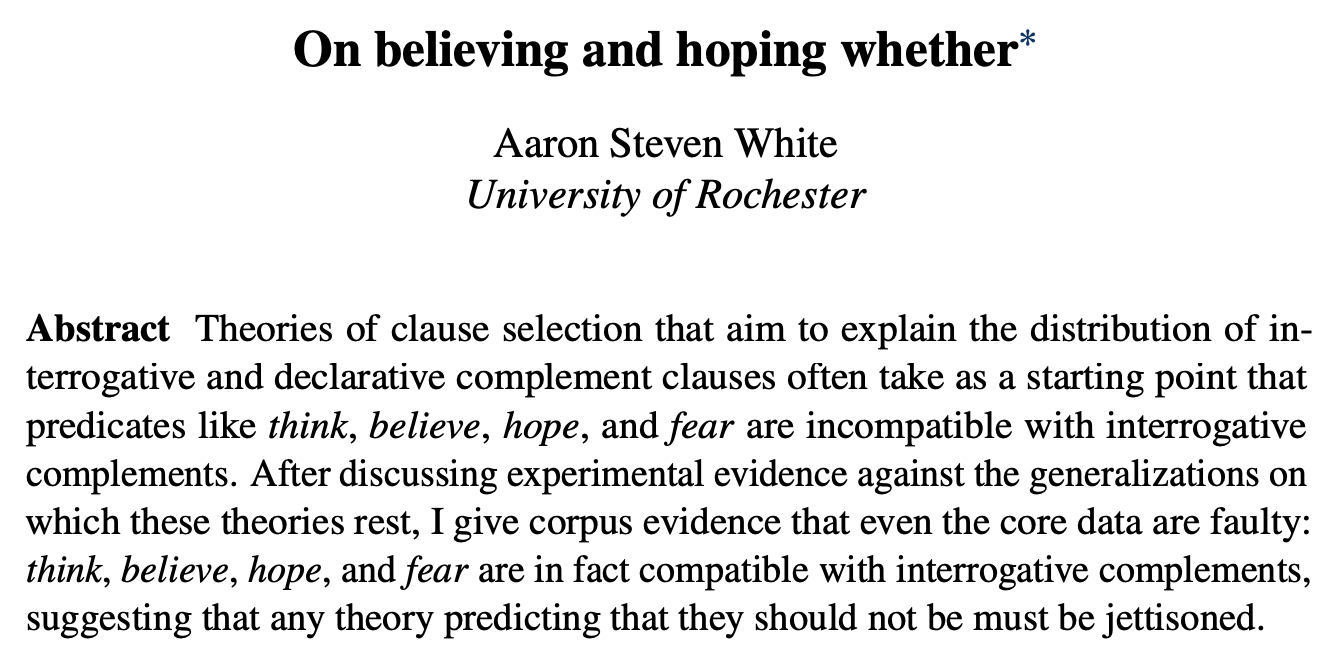 White, Aaron Steven. 2021. On Believing and Hoping Whether. Semantics and Pragmatics 14 (6): 1–18.
Proposed Generalization #1 Egre 2008 see also Hintikka 1975A predicate triggers veridicality inferences…
⇝
Jo went to get groceries a few days before.
Bo no longer thinks that Jo is heading out to get groceries.
Cessation inference
⇝
[to Jo] I thought you were heading out to get groceries.
Bo:
Jo:
I remembered that I went a few days ago, but I’m now realizing I forgot to grab beer.
Veridicality inferences
Jo did not grab beer.
Proposed Generalization #1 Egre 2008 see also Hintikka 1975A predicate triggers veridicality inferences iff it takes both declarative and interrogative clauses.
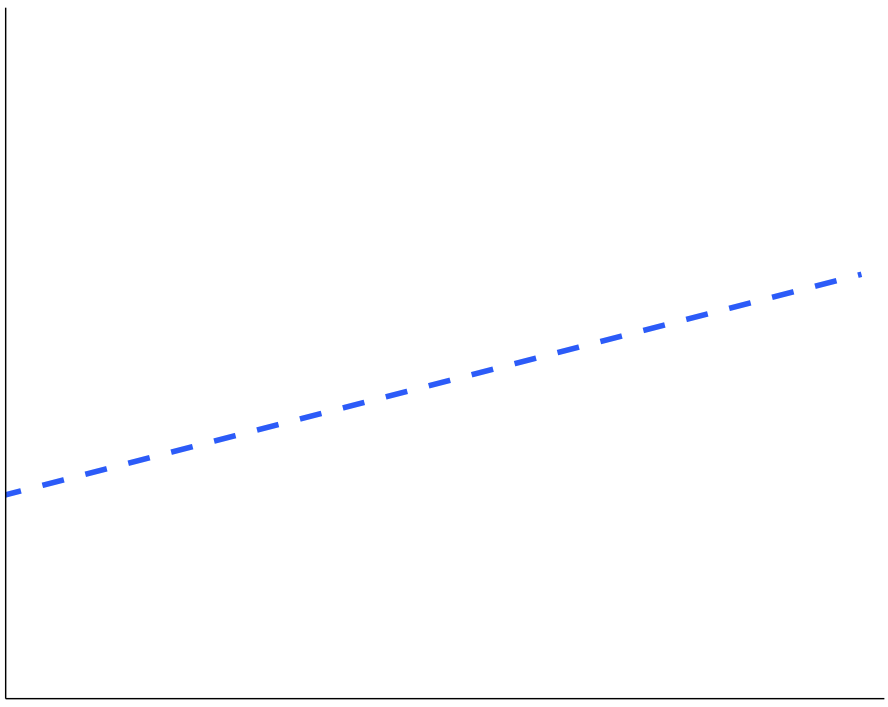 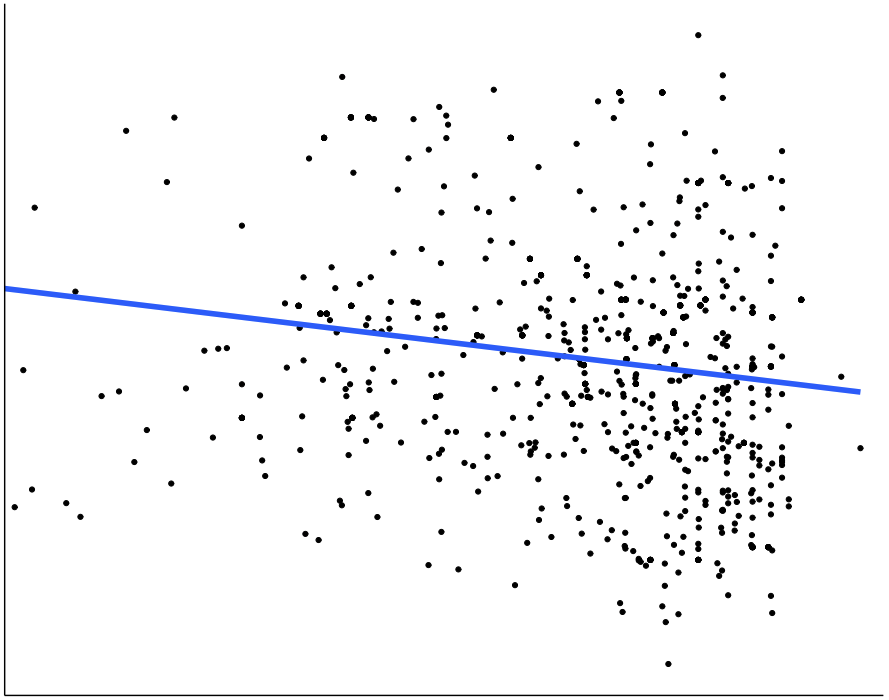 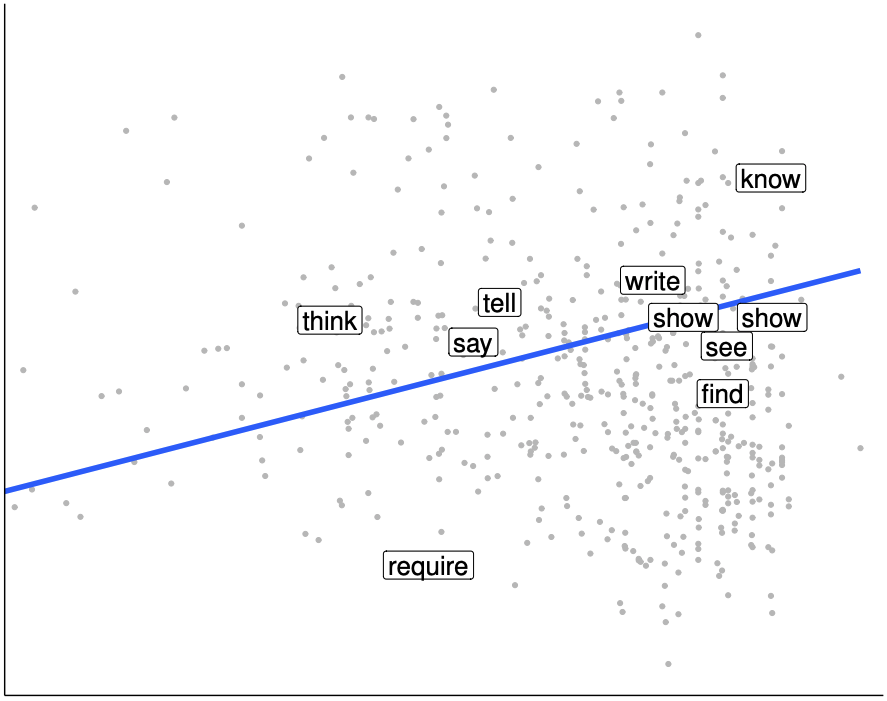 Takes both declaratives and interrogatives
Triggers veridicality inferences
White & Rawlins 2018,  White 2021
Proposed Generalization #2 Zuber 1983, Theiler et al. 2017, 2019If a predicate triggers neg-raising inferences, it does not take interrogative clauses.
QuestionCould this be because there are no lexical generalizations to be had for these inferences?
Possibility #1 see Degen & Tonhauser 2022 on veridicality inferencesThere is no discrete classification of concepts that determines these inferences. It’s all pragmatics.
Simons et al. 2010, 2017
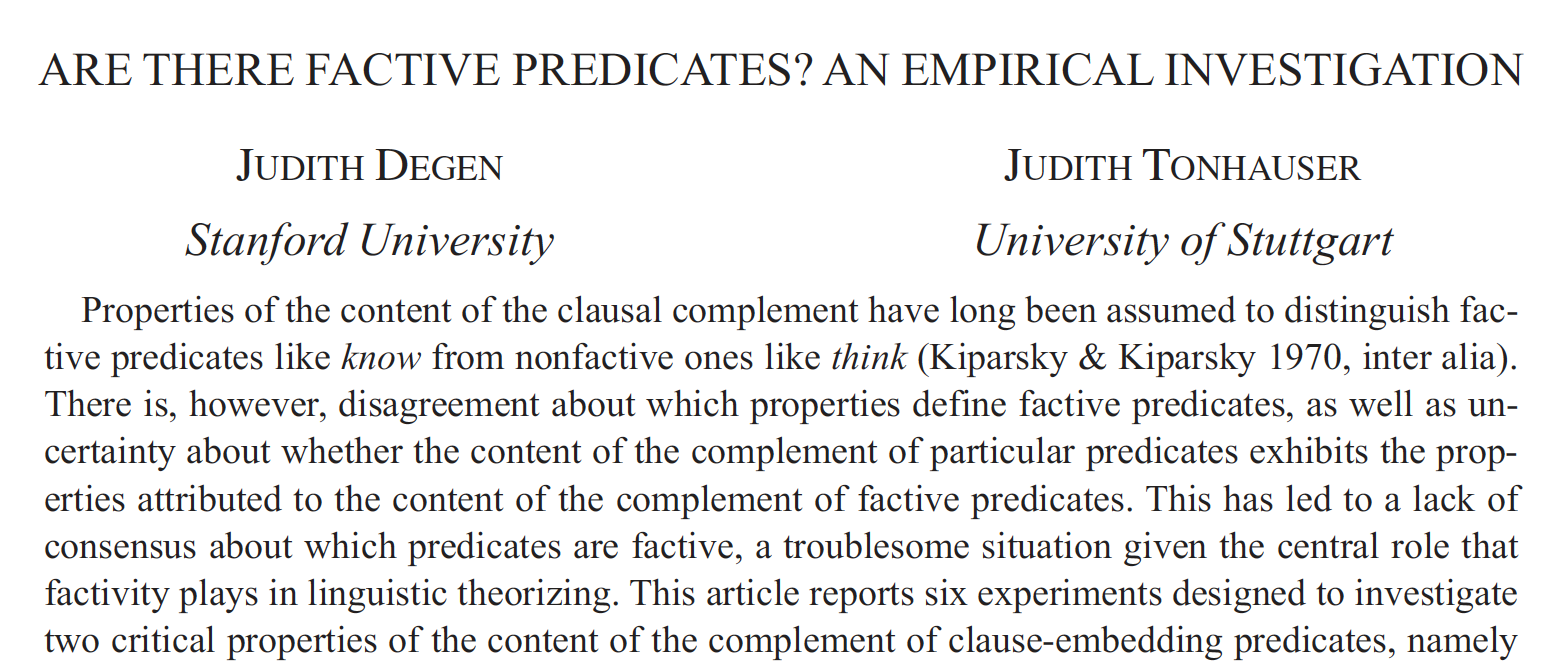 QuestionCould this be because there are no lexical generalizations to be had for these inferences?
Possibility #1 see Degen & Tonhauser 2022 on veridicality inferencesThere is no discrete classification of concepts that determines these inferences. It’s all pragmatics.
Simons et al. 2010, 2017
Evidence
No clear separation in inference judgments.
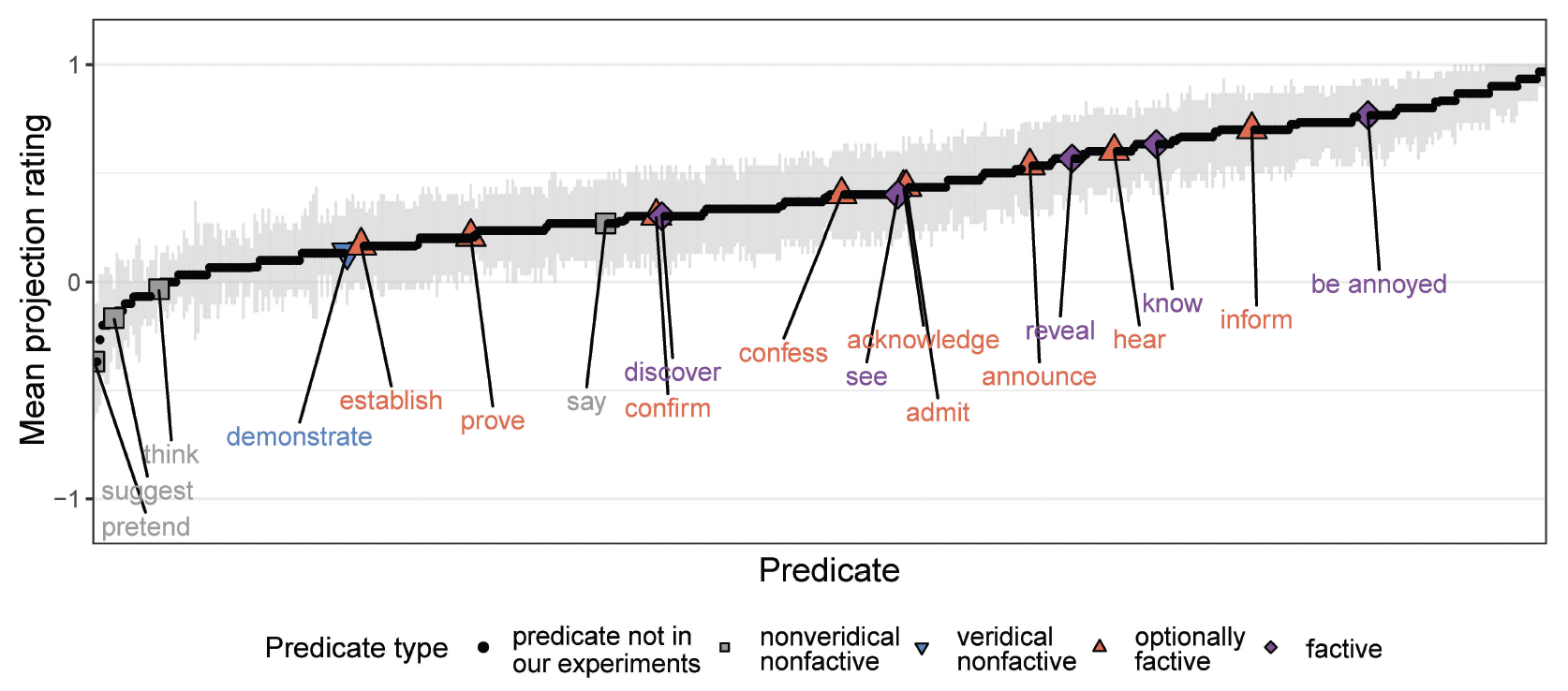 This evidence is extremely weak!
This gradience may arise from noise in the measurement that obscures discrete classes.
Degen & Tonhauser 2022, Fig. 7, derived from White & Rawlins’ (2016) MegaVeridicality dataset
QuestionCould this be because there are no lexical generalizations to be had for these inferences?
Possibility #1 see Degen & Tonhauser 2022 on veridicality inferencesThere is no discrete classification of concepts that determines these inferences. It’s all pragmatics.
Simons et al. 2010, 2017
Evidence
No clear separation in inference judgments.
Almost all inferences appear defeasible.
Few predicates up here!
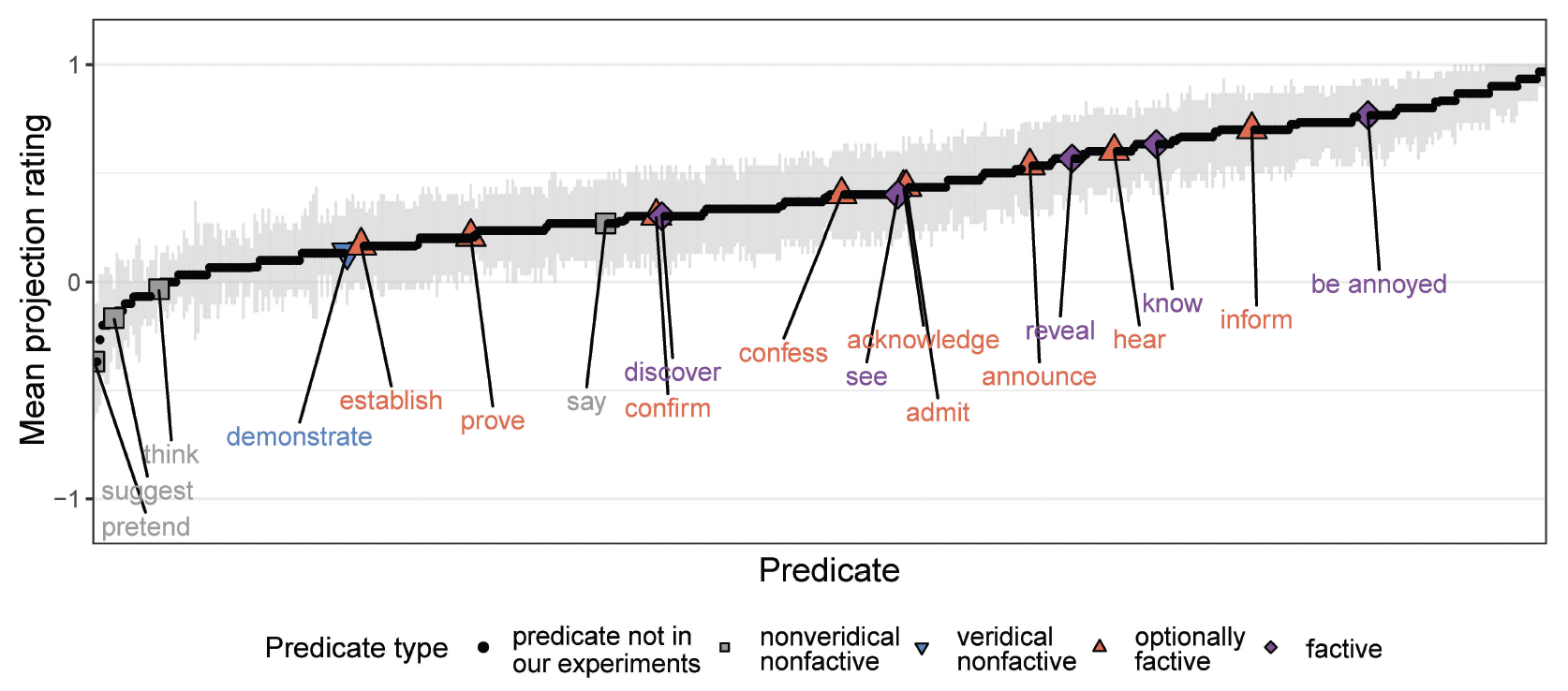 Degen & Tonhauser 2022, Fig. 7, derived from White & Rawlins’ (2018) MegaVeridicality dataset
QuestionCould this be because there are no lexical generalizations to be had for these inferences?
Possibility #1 (see Degen & Tonhauser 2022 on veridicality inferences)There is no discrete classification of concepts that determines these inferences. It’s all pragmatics.
Simons et al. 2010, 2017
Possibility #2There is such a classification. It’s just obscured by noise in the measurement.
Possibility #2There is such a classification. It’s just obscured by noise in the measurement.
Pursued in this talk!
QuestionDo we find recurring, distributionally correlated patterns of inference when filtering noise?
Veridicality inference
Jo hated that Bo left. ⇝ Bo left.
NP   V           S     ⇝    S
Doxastic inference
Jo hated that Bo left. ⇝ Jo believed Bo left.
NP   V           S     ⇝ NP believe     S
Bouletic inference
Jo hated that Bo left. ⇝ Jo didn't want Bo to have left.
NP   V           S     ⇝ NP    not want        S
Approach
Cluster predicates based on measures of their inferential properties.
Veridicality inference
(not)
NP not V S ⇝ (not) S
NP V S ⇝      S
Doxastic inference
NP not V S ⇝ NP (not) believe S
(not)
NP V S ⇝ NP      believe S
Bouletic inference
(not)
NP not V S ⇝ NP (not) want S
NP V S ⇝ NP      want S
Neg-raising inference
NP not V S ⇝ NP V not S
Approach
Cluster predicates based on measures of their inferential properties.
Determine optimal # of clusters based on how well particular clusterings predict syntactic distribution.
TakeawayThere are recurring, distributionally correlated patterns of inference when filtering noise!
Roadmap
Measuring distribution
Measuring inference
Discovering inference patterns
Investigating inference patterns
Measuring Distribution
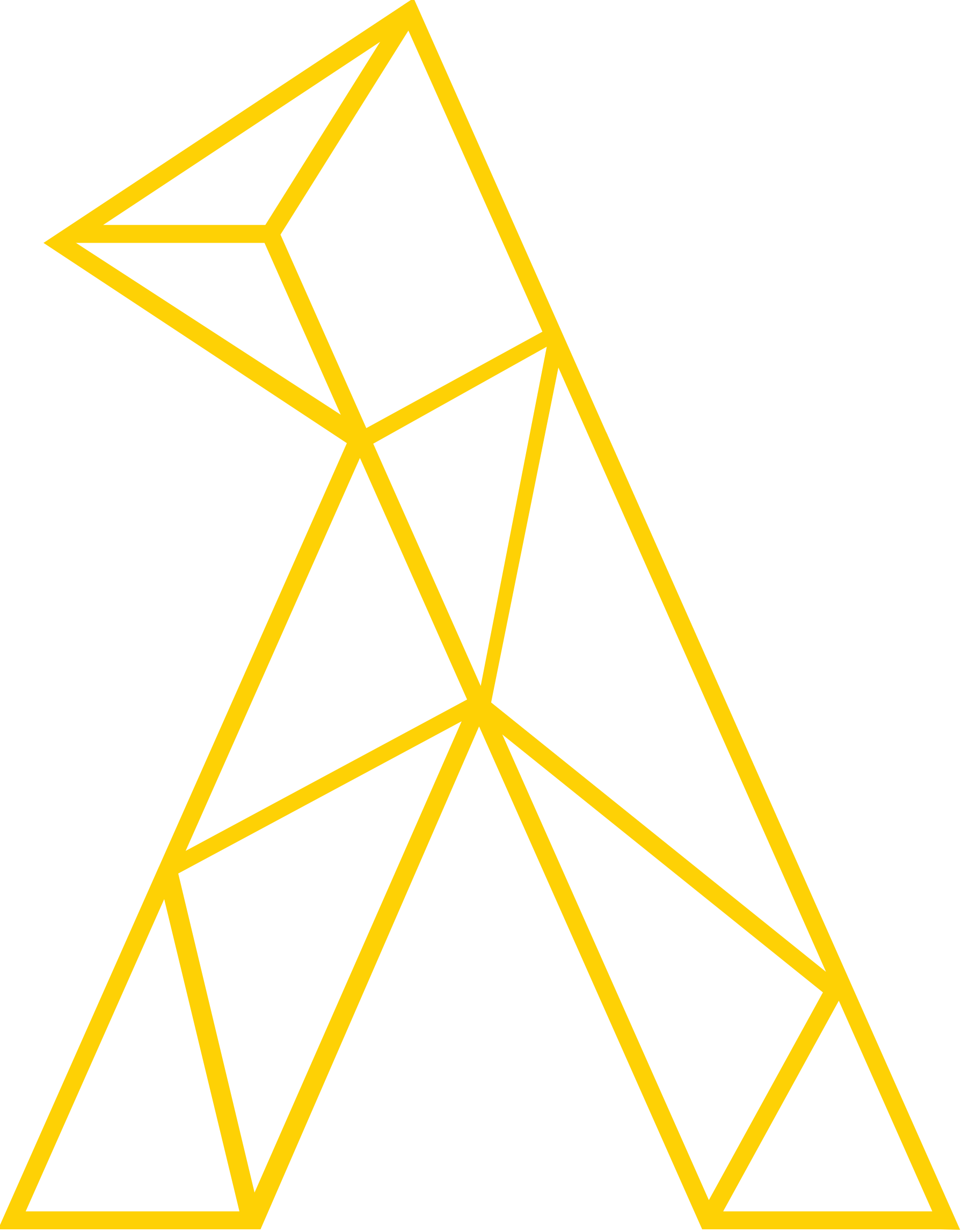 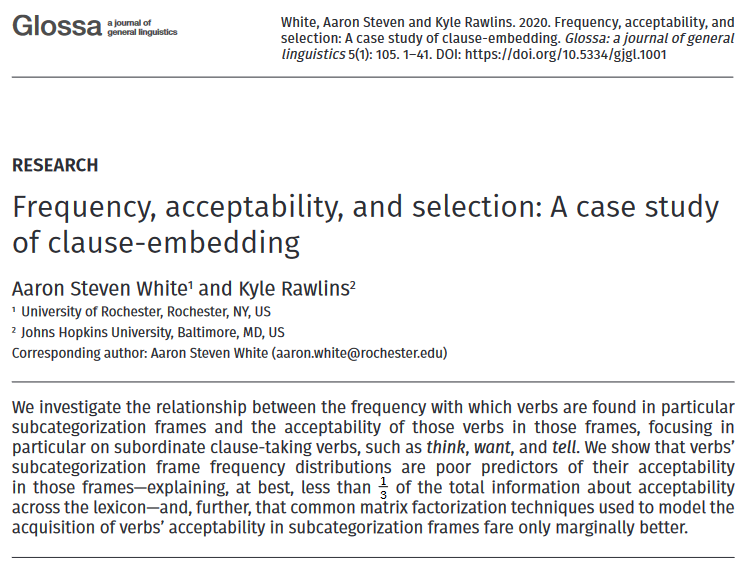 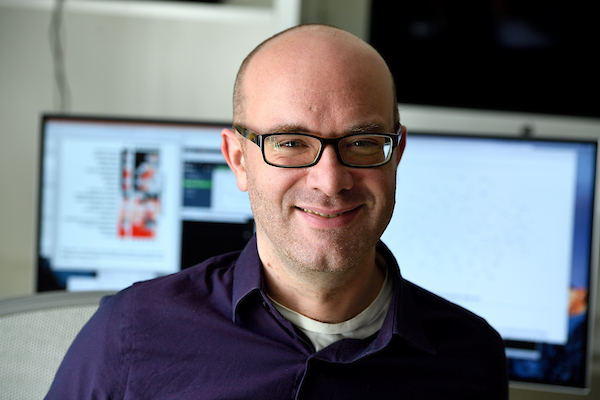 Kyle Rawlins
Johns Hopkins University
MegaAcceptability dataset
Acceptability for 1,000 verbs in 50 syntactic frames focused on clause-embedding.
White & Rawlins 2016, 2020
Verbs
think
know
wonder
love
surprise
tell
say
start
stop
...
Bleaching method
Frame templates (e.g. NP __ that S) instantiated by semantically bleached fillers.
Frames
Verbs
think
Someone __ed something happened
Someone __ed that something happened
know
Someone __ed whether something happened
wonder
love
Someone __ed which someone something happened
x
surprise
Someone __ed someone that something happened
Someone __ed someone whether something happened
tell
say
Someone __ed to someone that something happened
start
Someone __ed to do something
Someone __ed someone to do something
stop
...
...
MegaAcceptability dataset
Acceptability for 1,000 verbs in 50 syntactic frames focused on clause-embedding.
White & Rawlins 2016, 2020
50,000 total items x 5 judgments per item
Question
Is bleaching a valid method for capturing the acceptability of a verb in a frame?
Validation Strategy #1
Compare judgments for bleached items against judgments from trained linguists.
Validation data
Select 30 verbs from across Hacquard & Wellwood's (2012) classification
Gather judgments for these verbs in all 50 syntactic frames from:
trained linguists
naïve speakers
Comparison
Correlation between judgments from LI and Sprouse et al.'s (2013) dataset
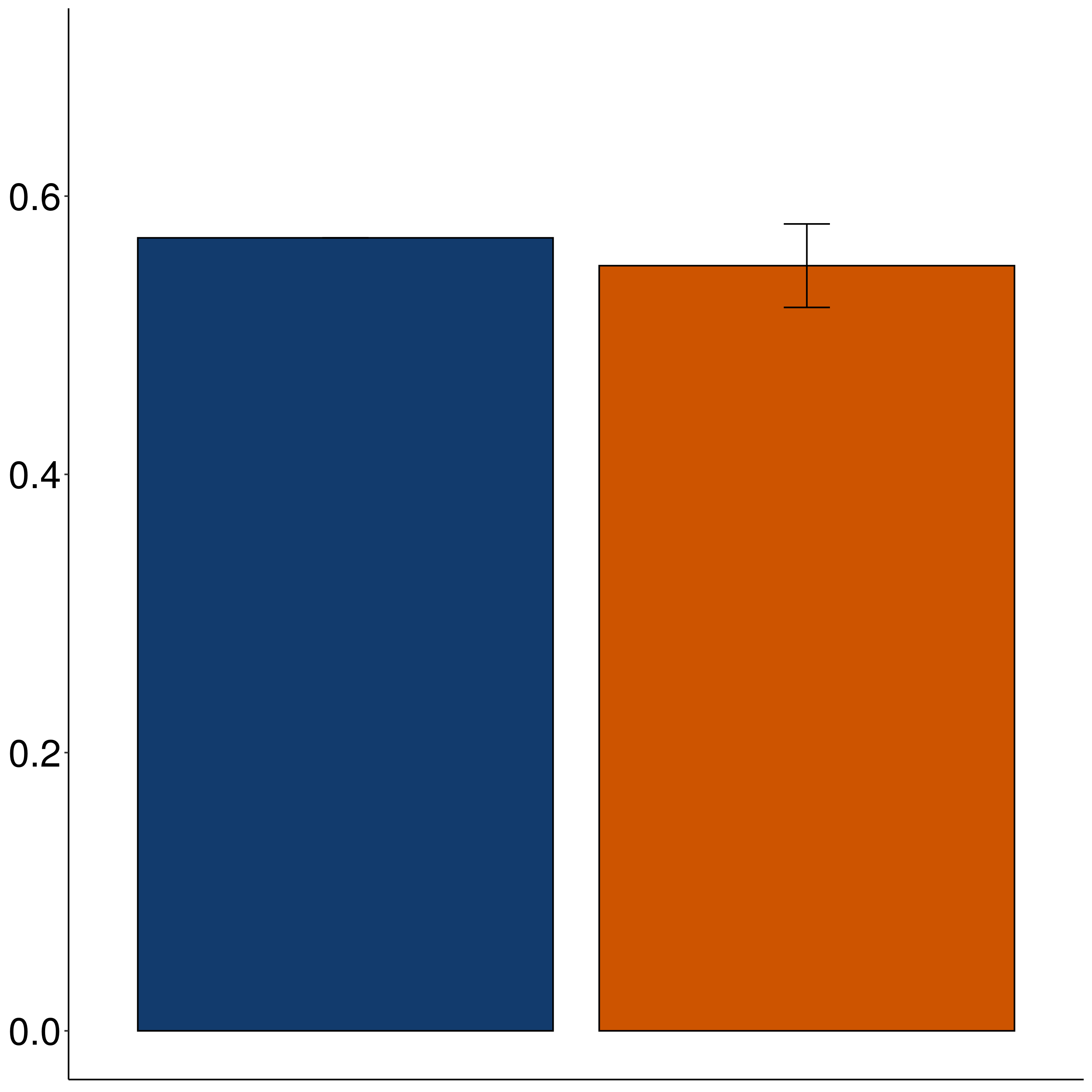 Correlation
Sprouse Linguistic Inquiry
MegaAcceptability
Question
Is bleaching a valid method for capturing the acceptability of a verb in a frame?
Validation Strategy #2
Assess generalization drawn from linguist hand-coding of acceptability across many predicates.
Case StudyThe vast majority of about-PPs are adjuncts.
Rawlins 2013, 2014
is acceptable
XP1 V (XP2) (XP3) about XP4
X
is acceptable
XP1 V (XP2) (XP3)
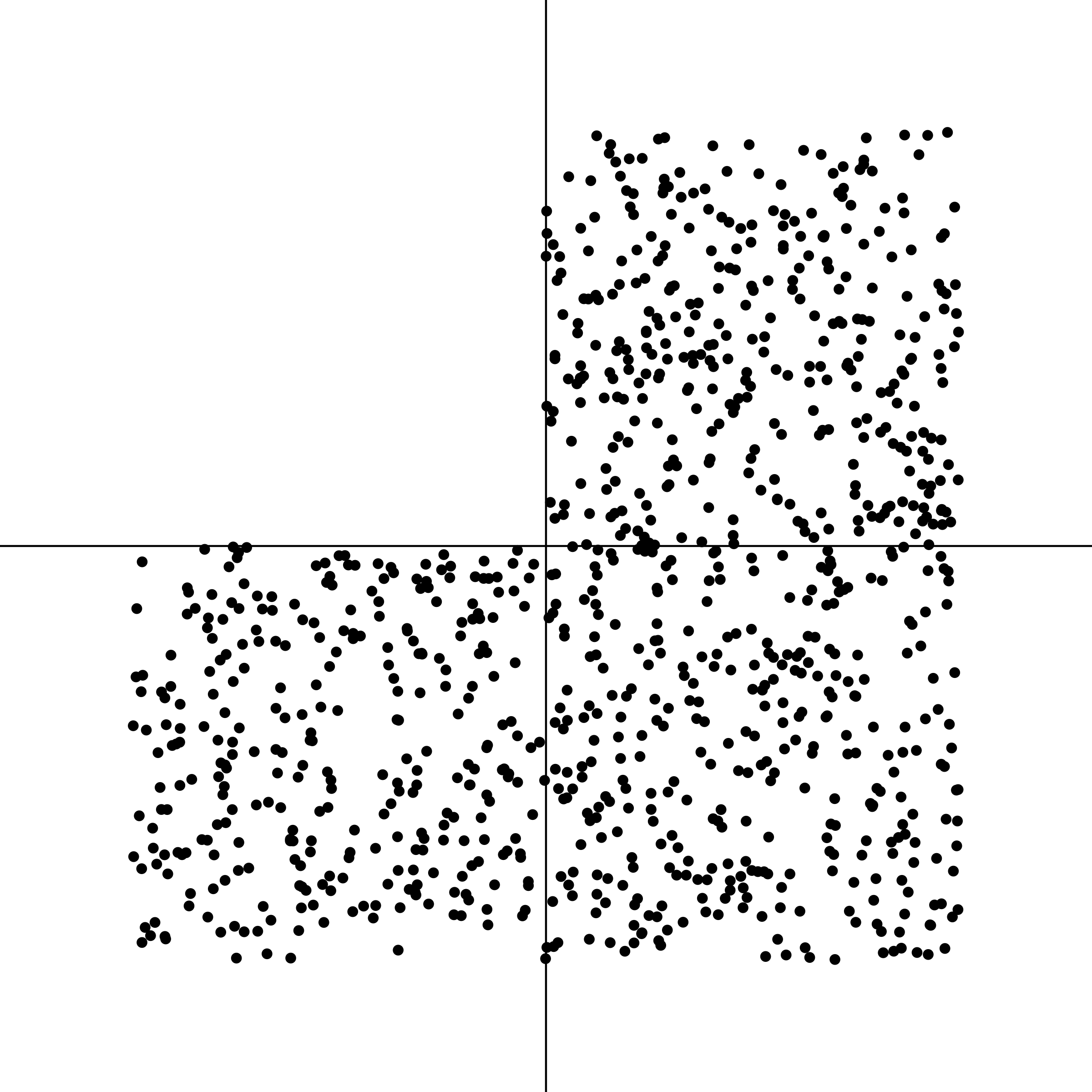 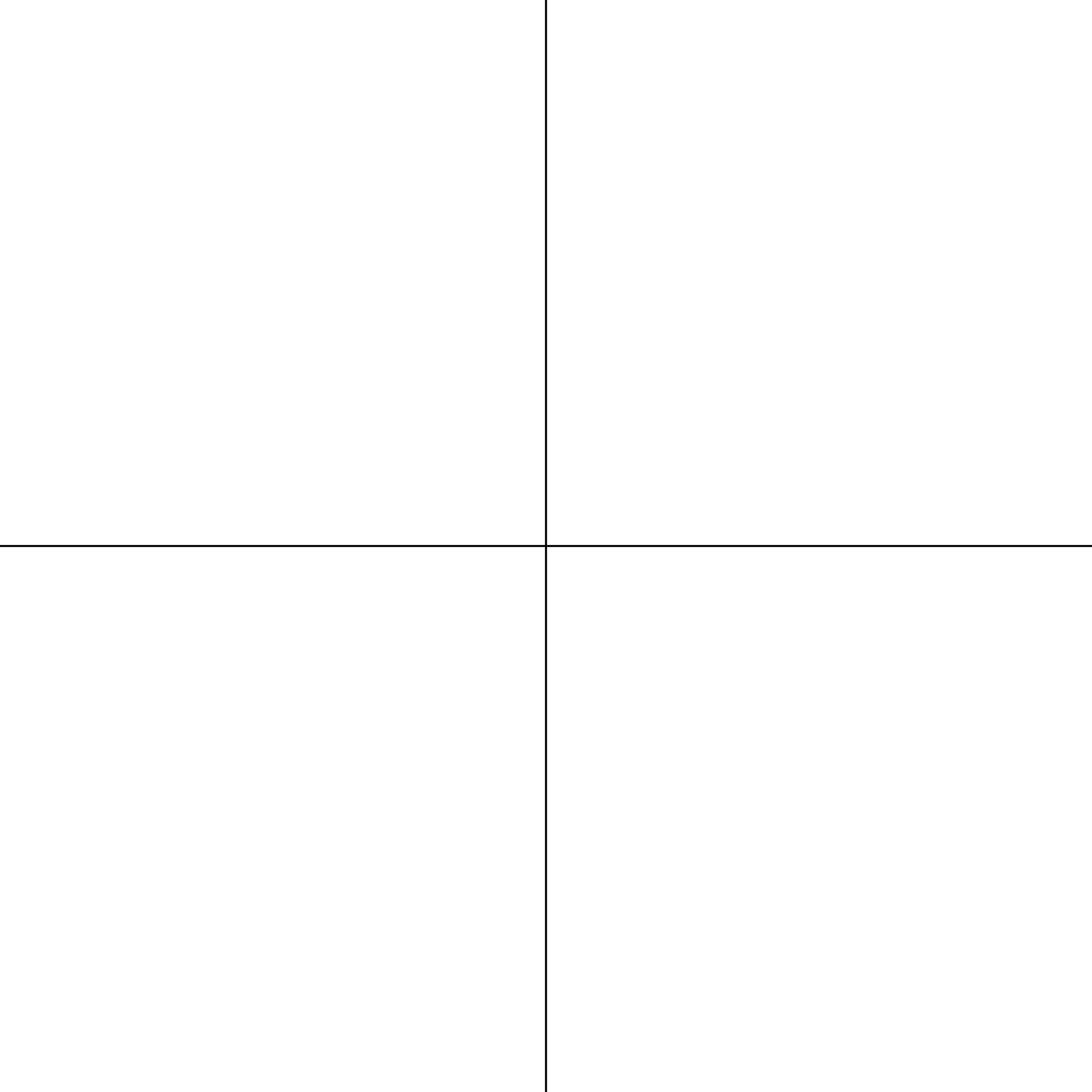 NP _ed about XP
NP _ed
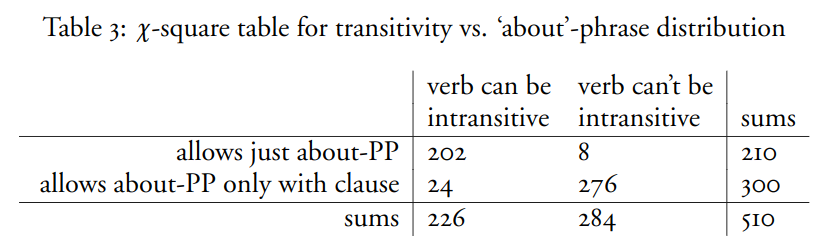 Rawlins 2014
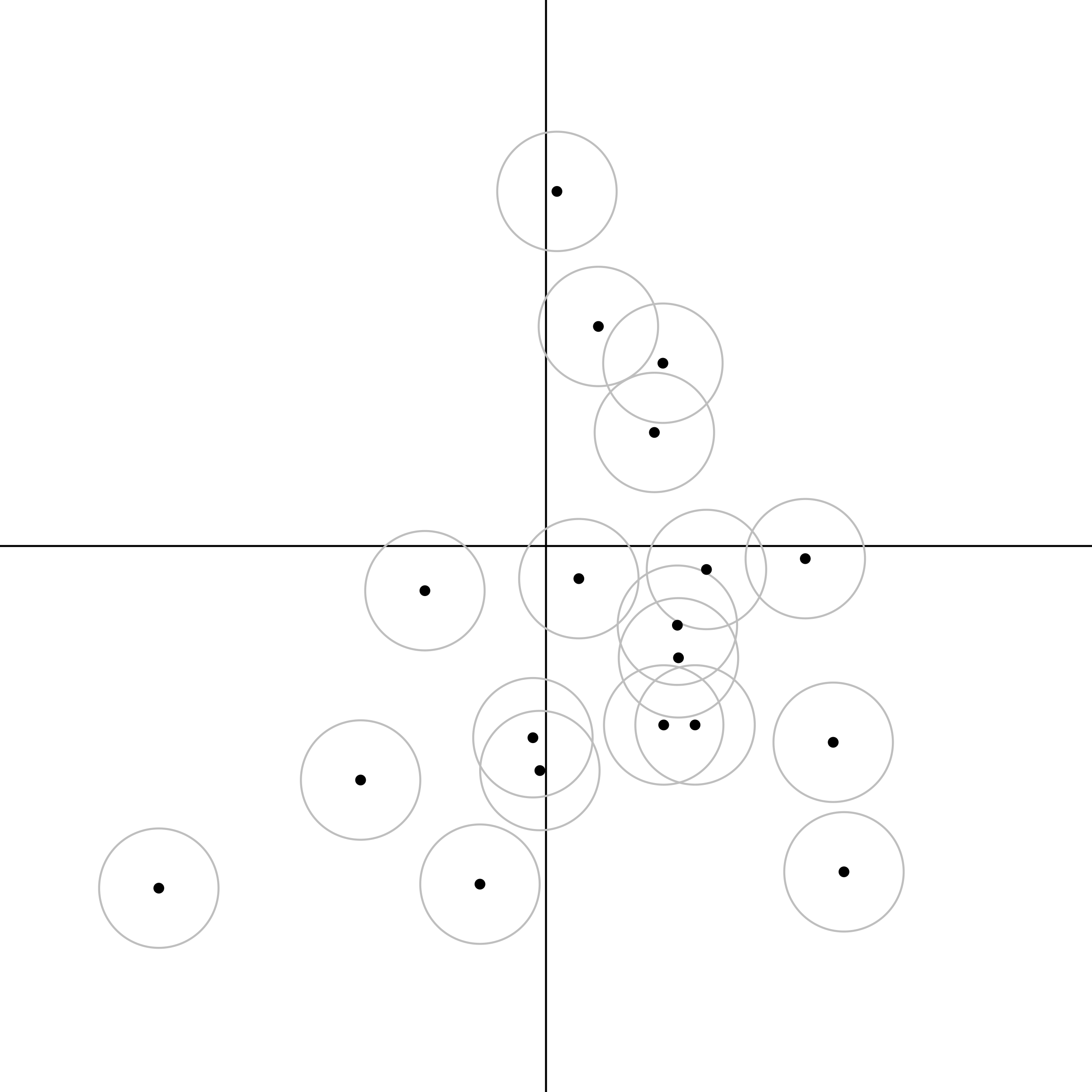 NP _ed about XP
NP _ed
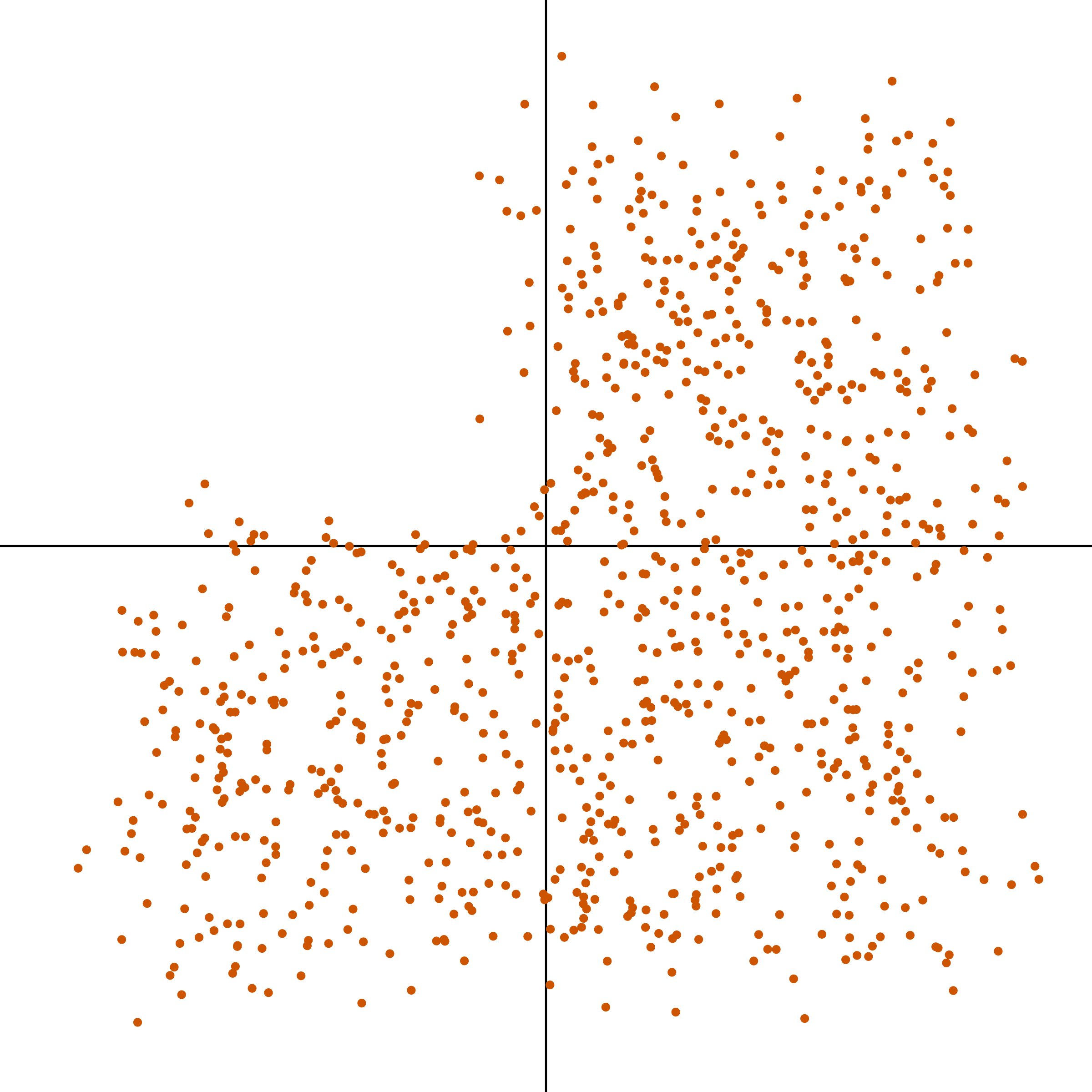 NP _ed about XP
NP _ed
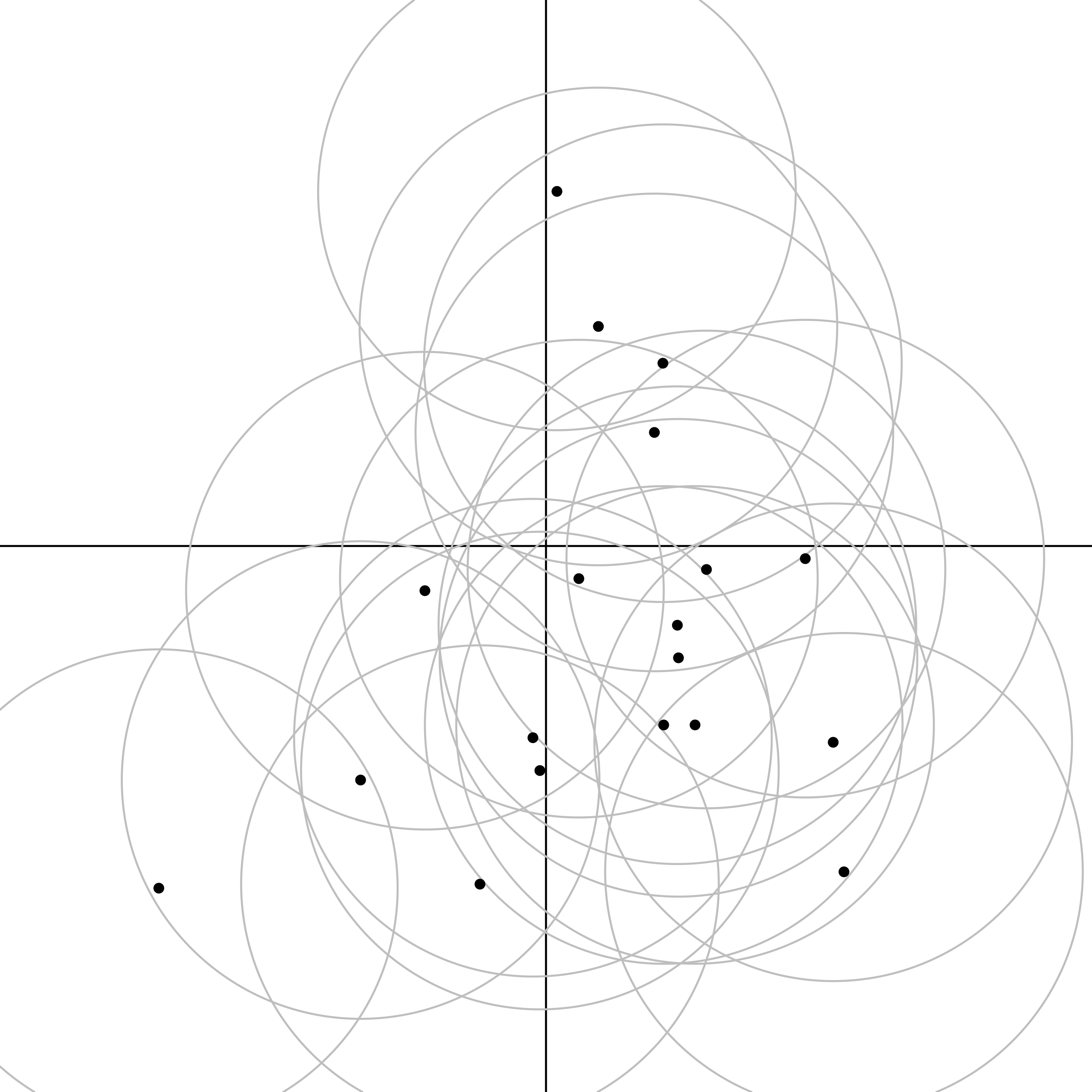 NP _ed about XP
NP _ed
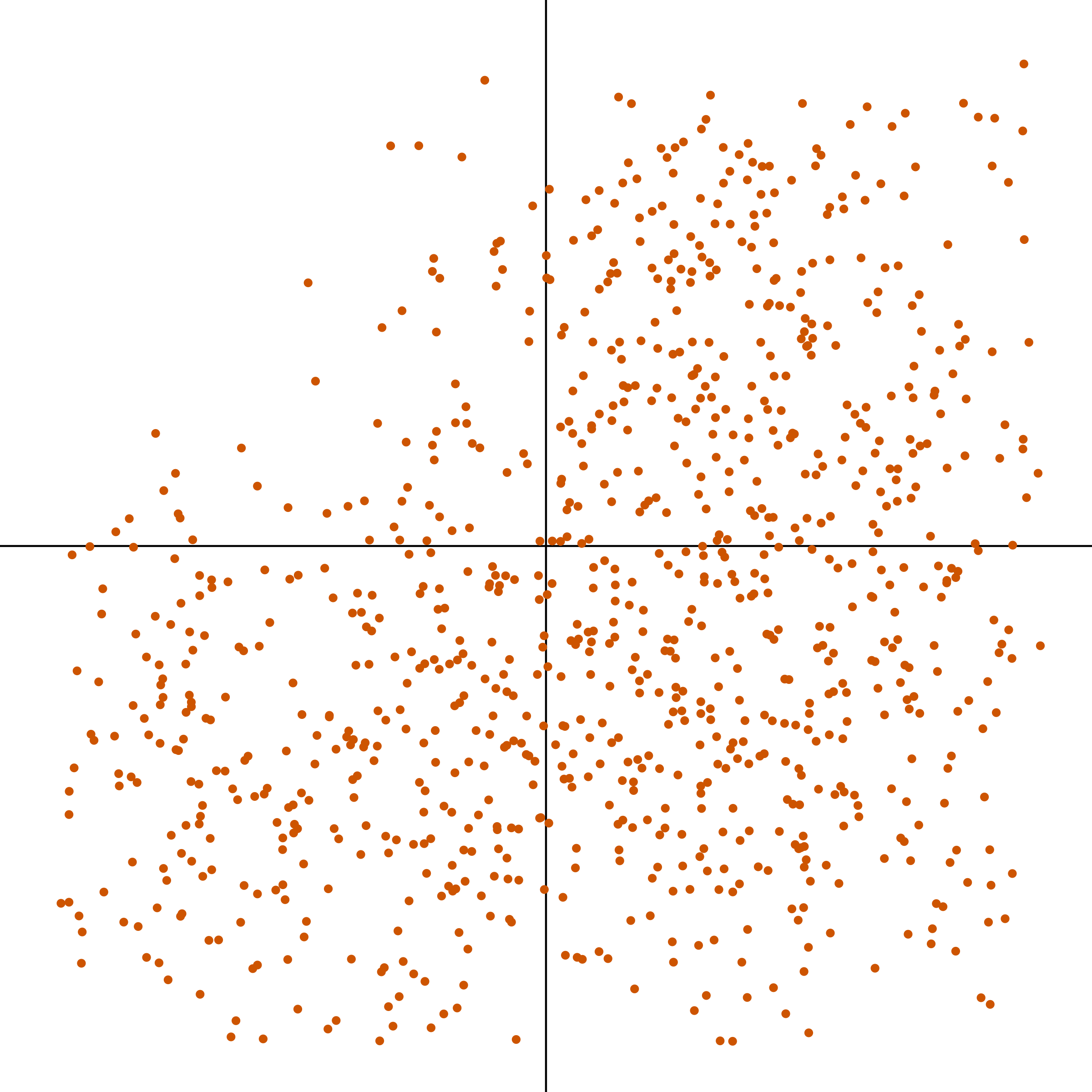 NP _ed about XP
NP _ed
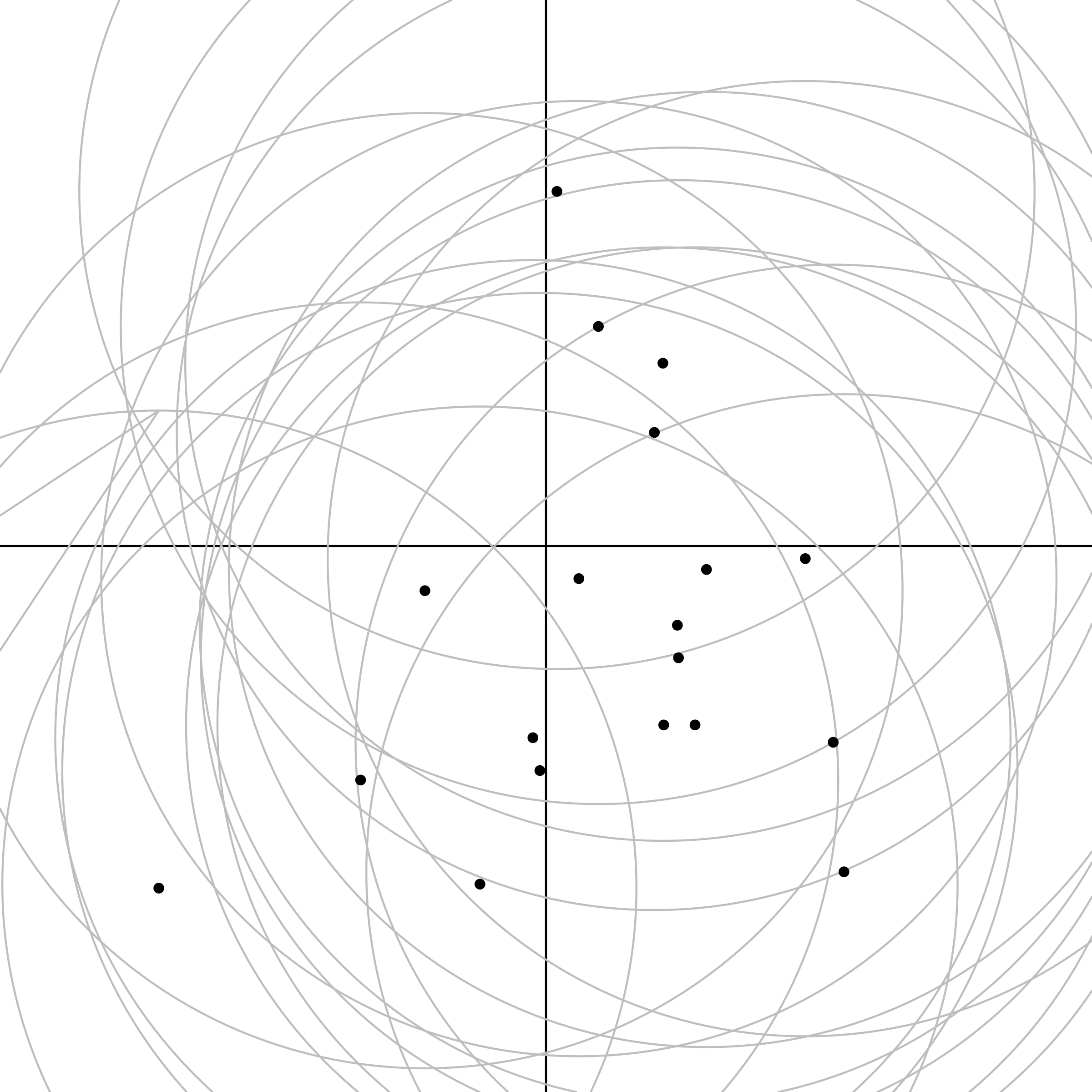 NP _ed about XP
NP _ed
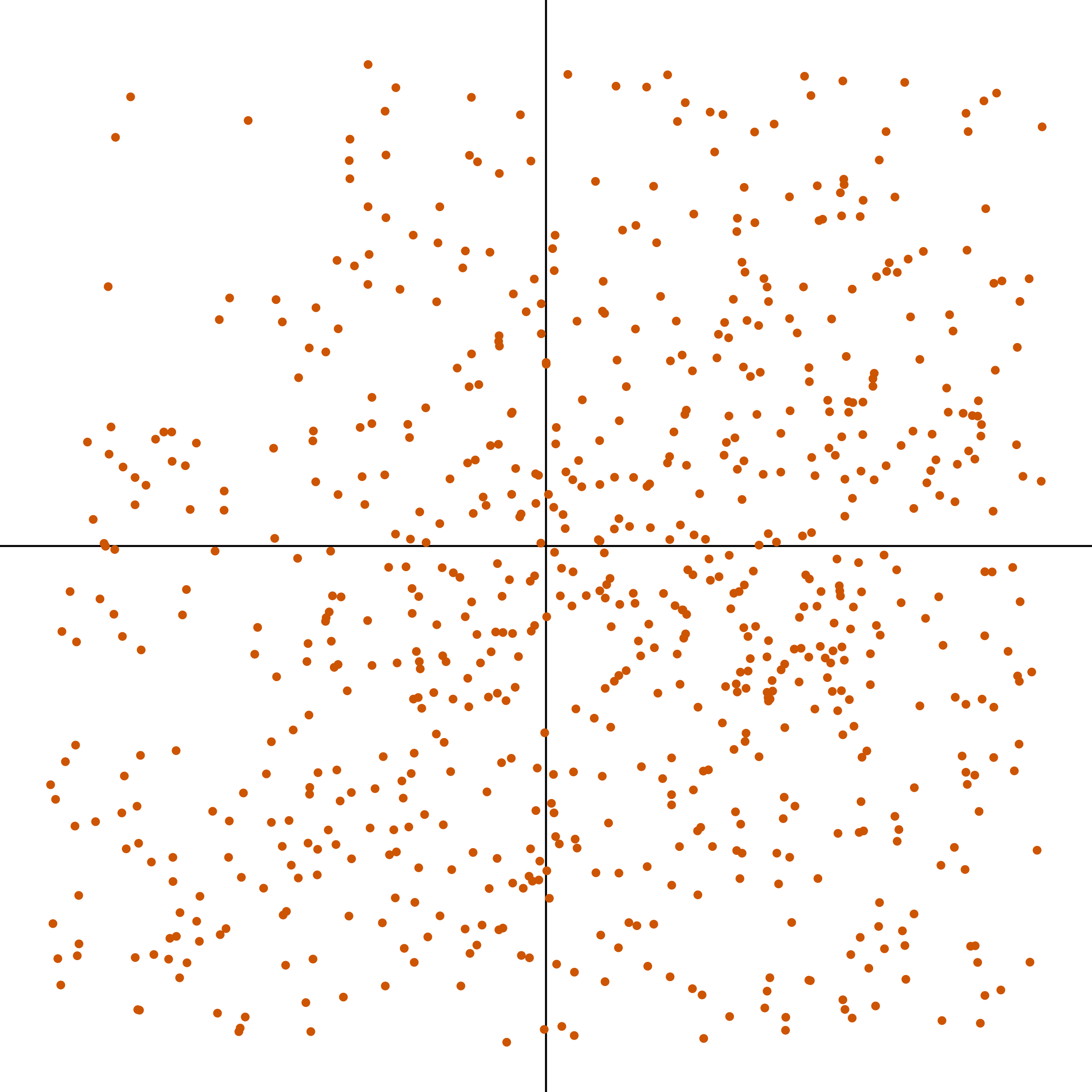 NP _ed about XP
NP _ed
Independence
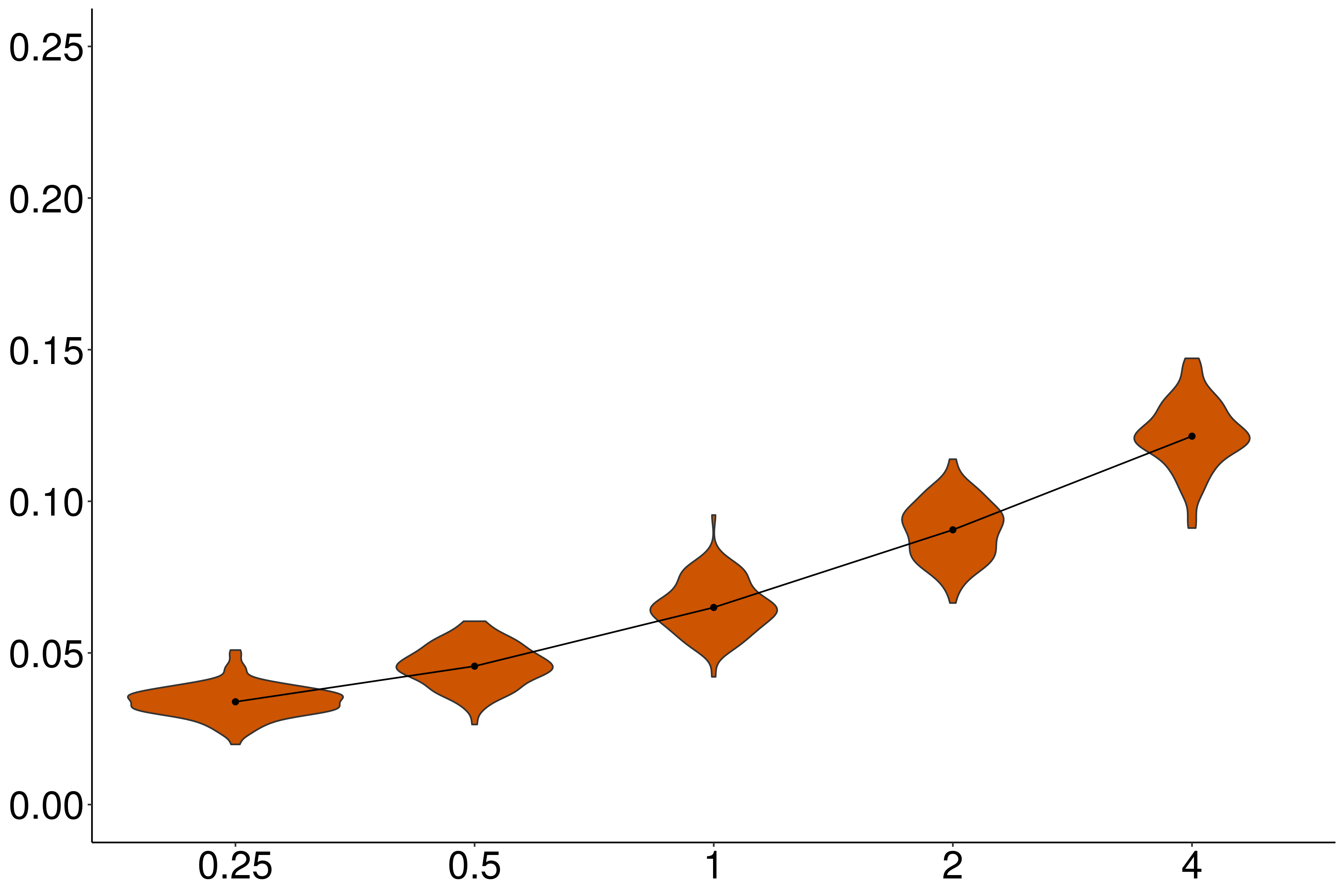 Proportion violations
Noise variance / acceptability variance
Independence
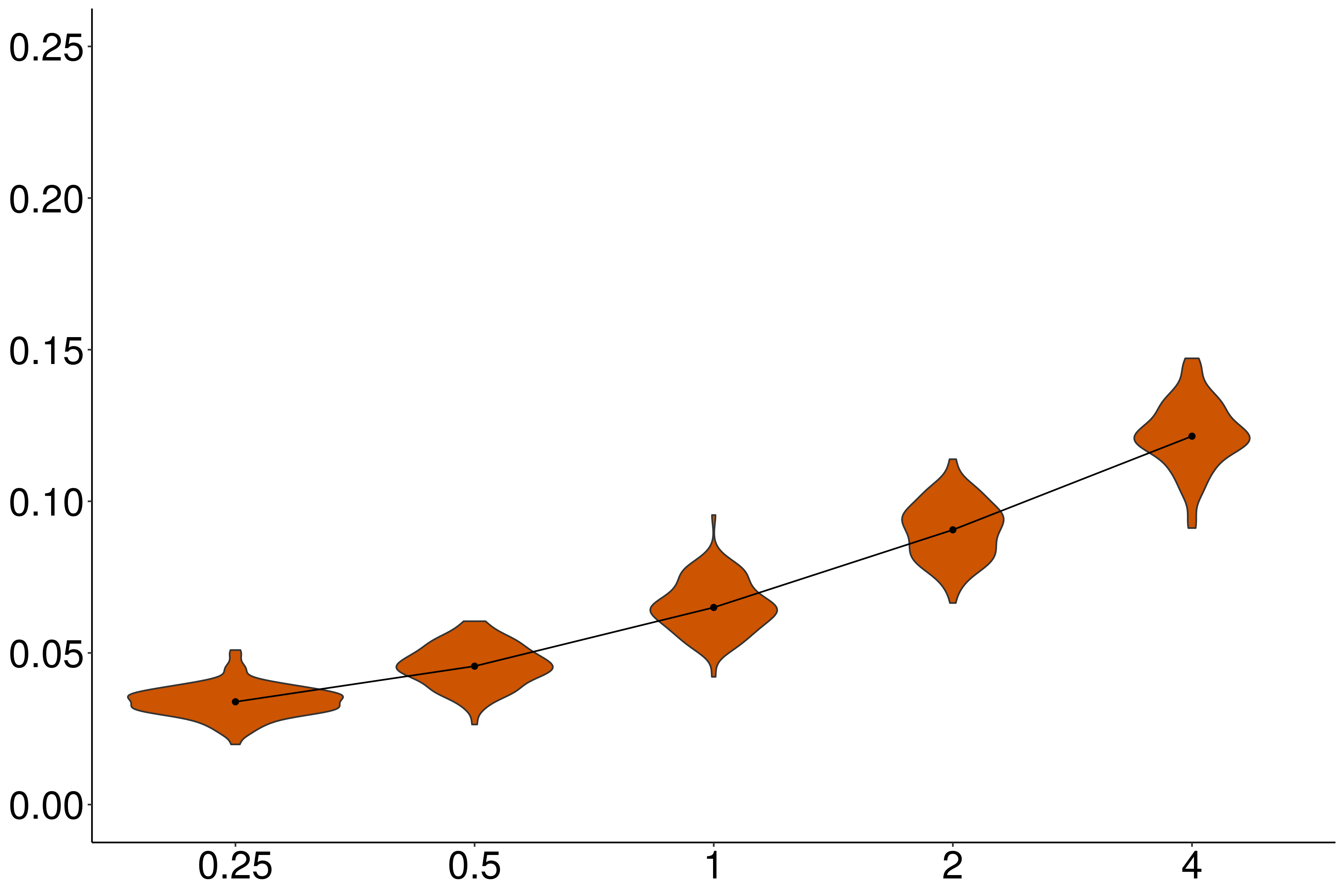 Proportion violations
Noise variance / acceptability variance
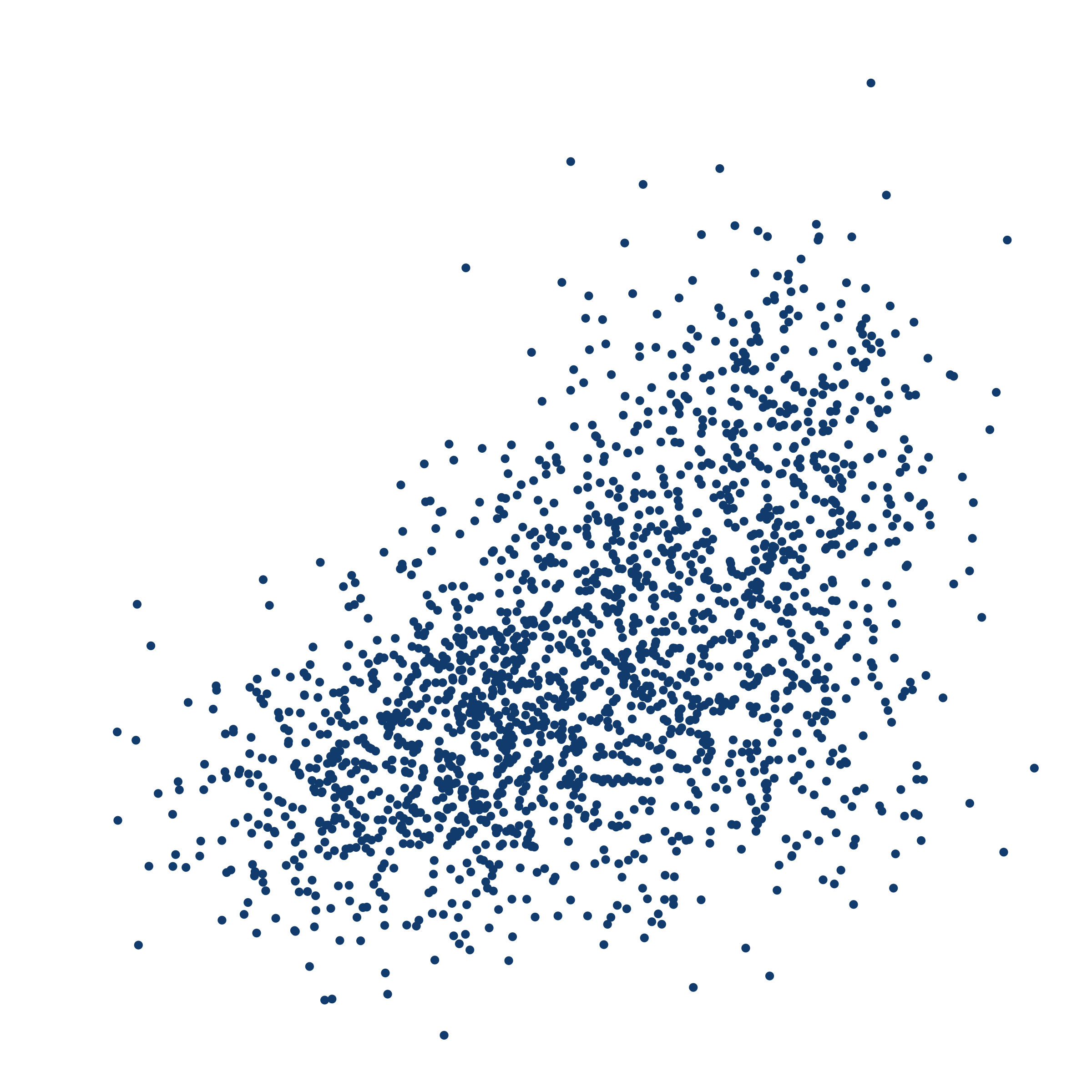 NP (was) _ed about whether S
NP (was) _ed
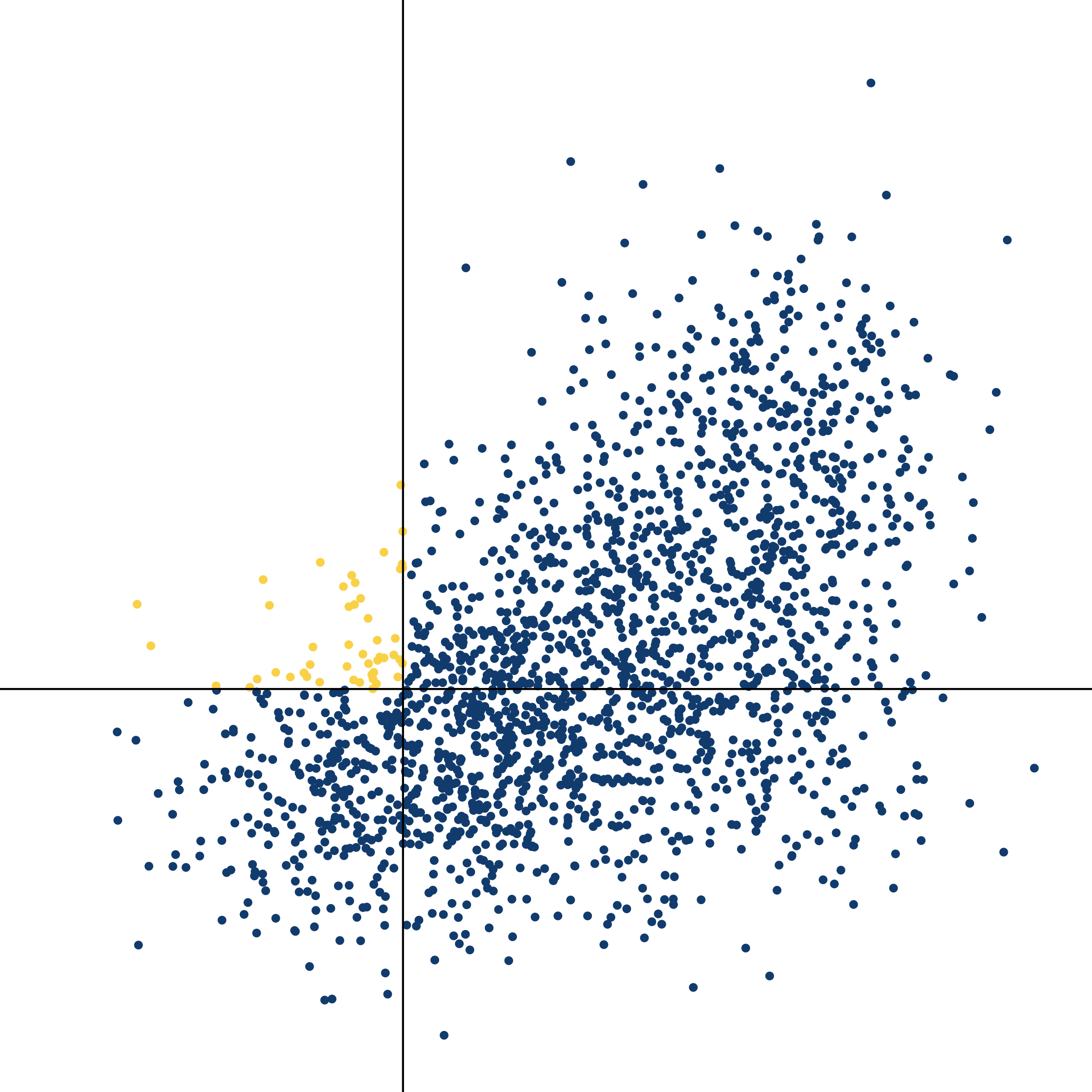 NP (was) _ed about whether S
NP (was) _ed
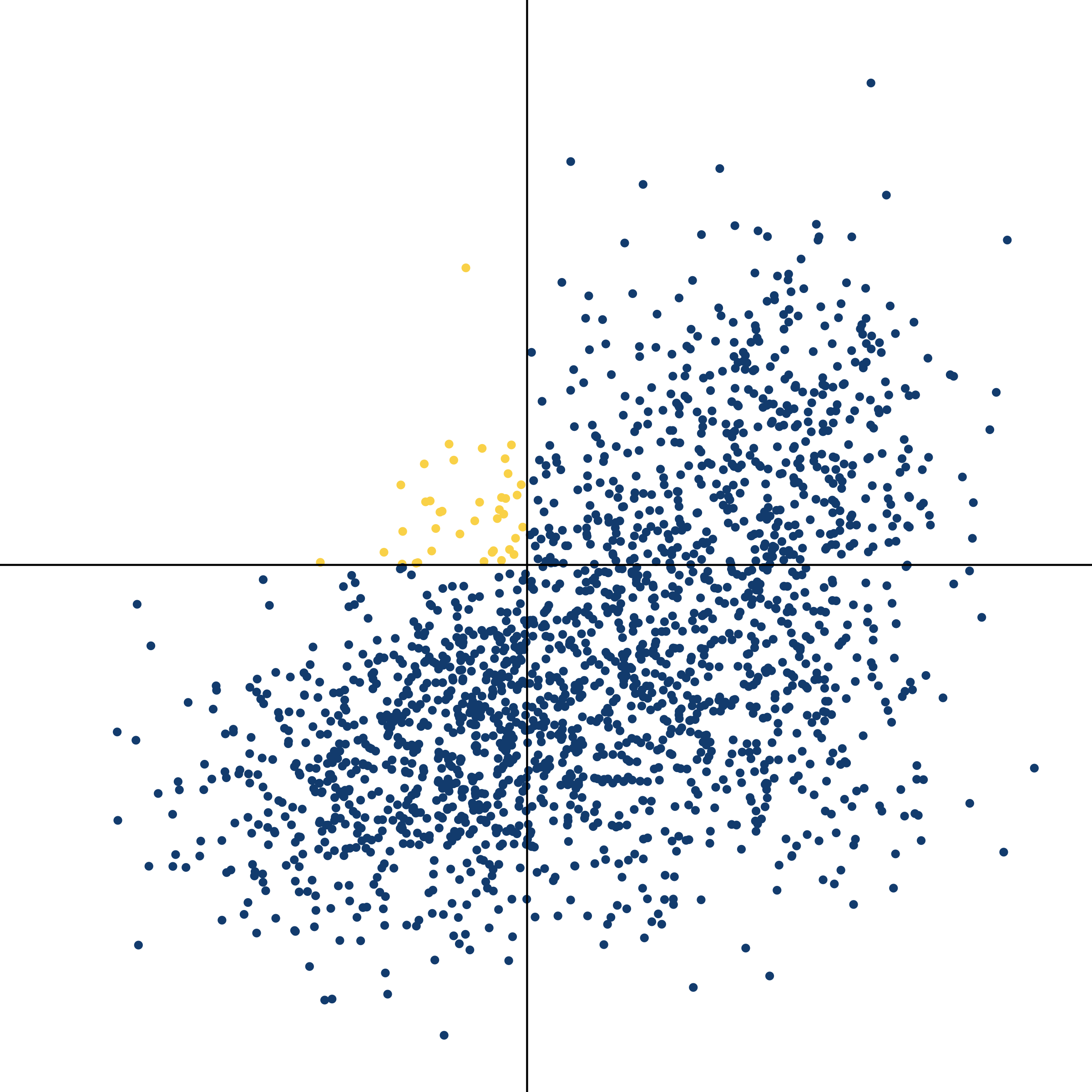 NP (was) _ed about whether S
NP (was) _ed
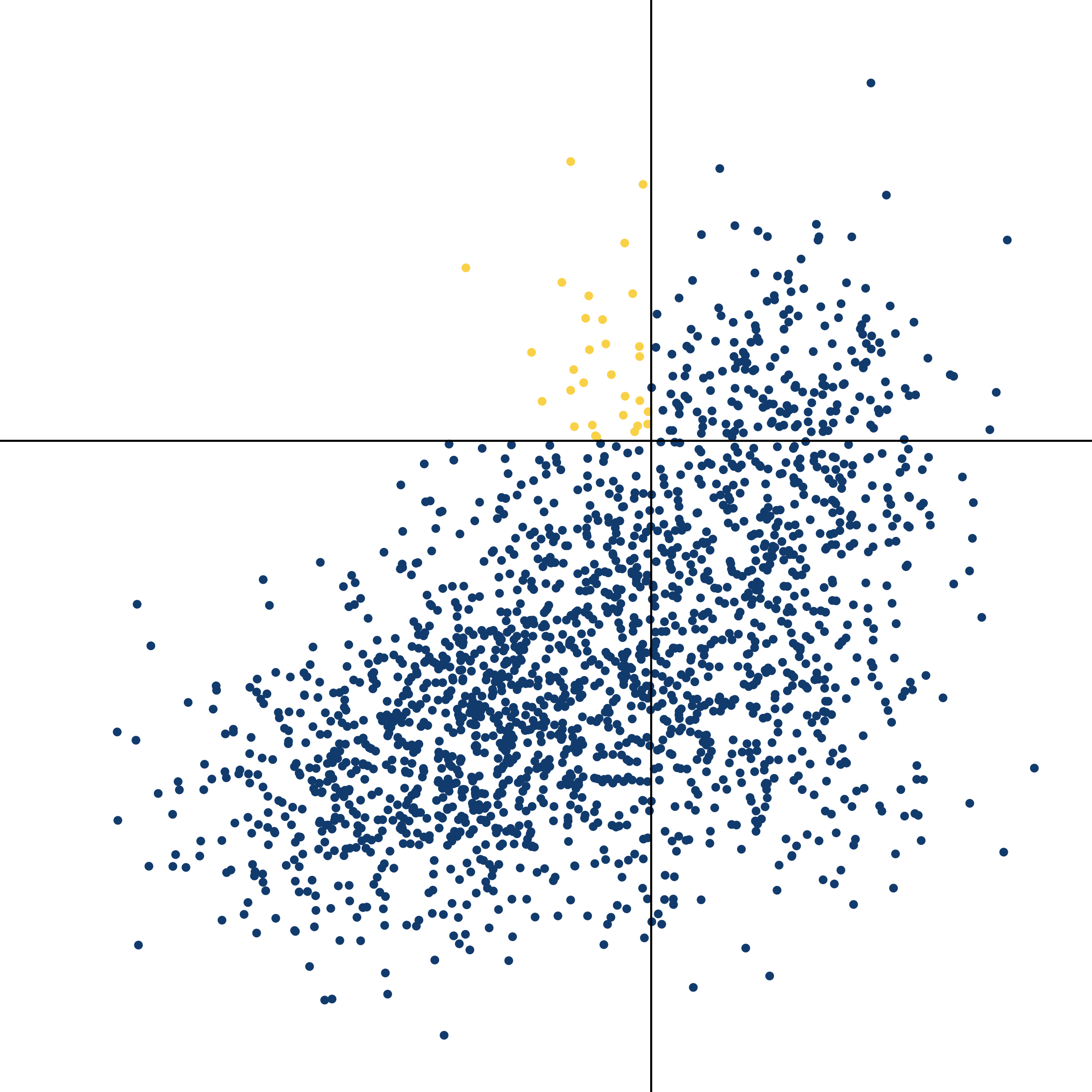 NP (was) _ed about whether S
NP (was) _ed
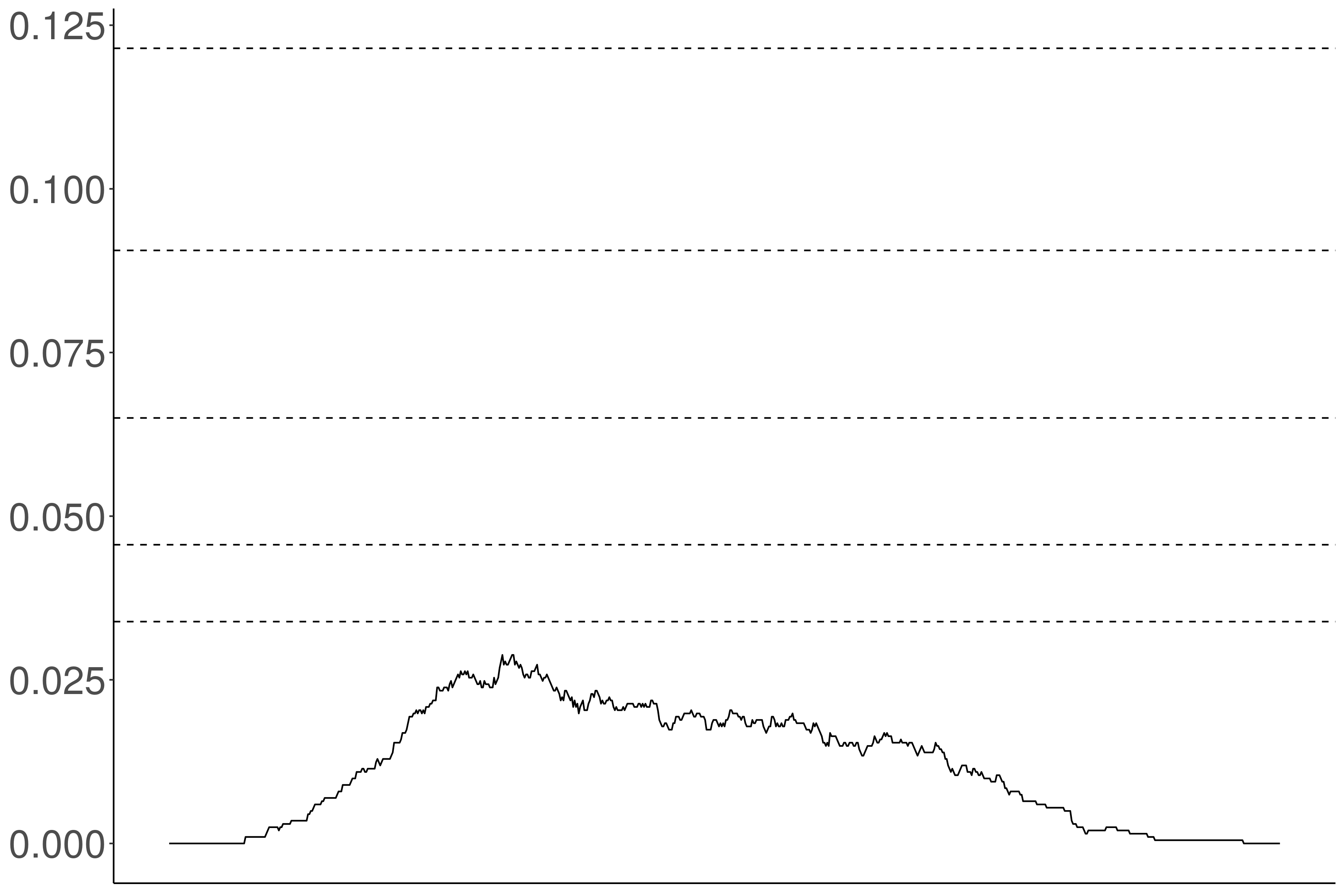 Proportion violations
Acceptability threshold
Independence
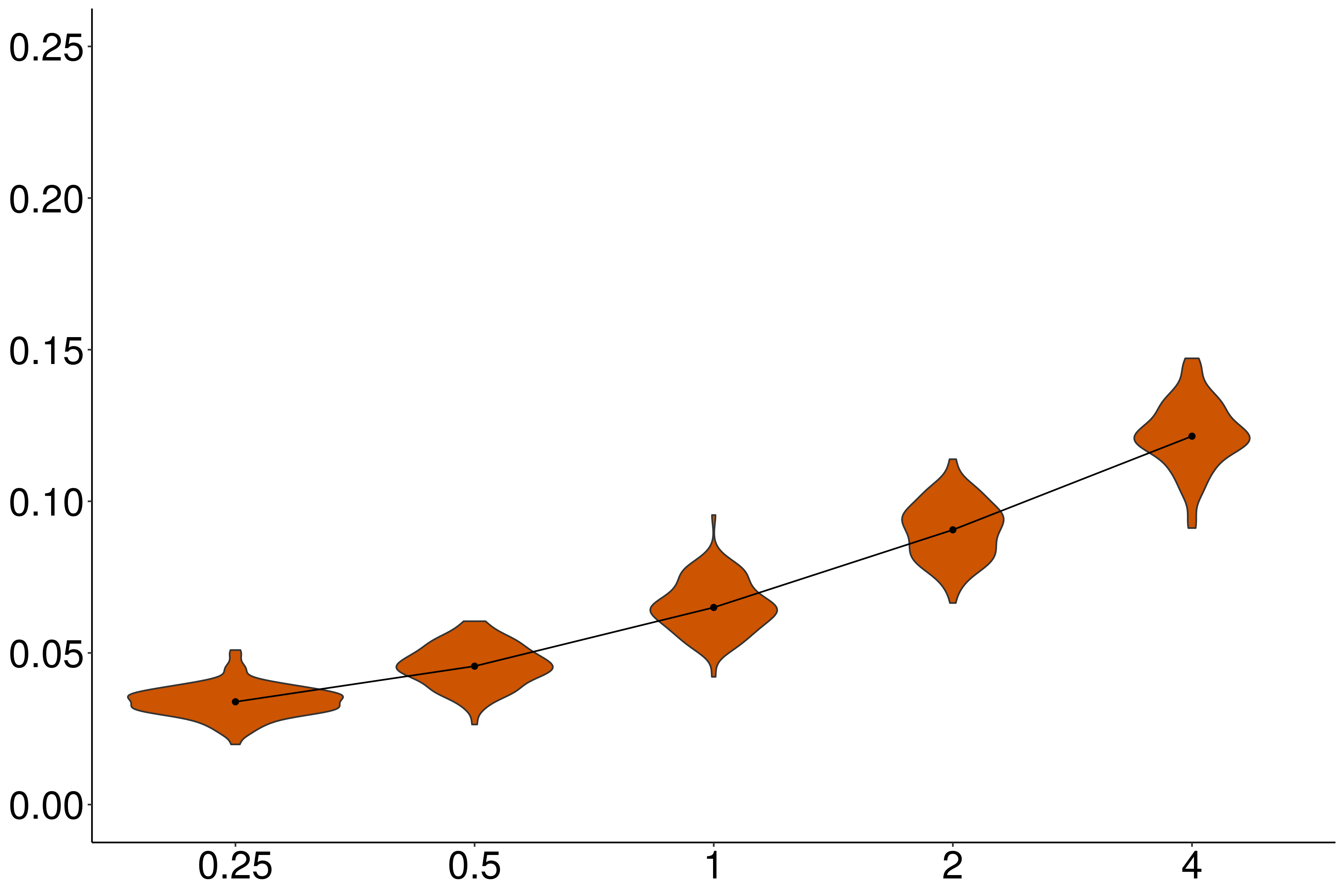 Proportion violations
Noise variance / acceptability variance
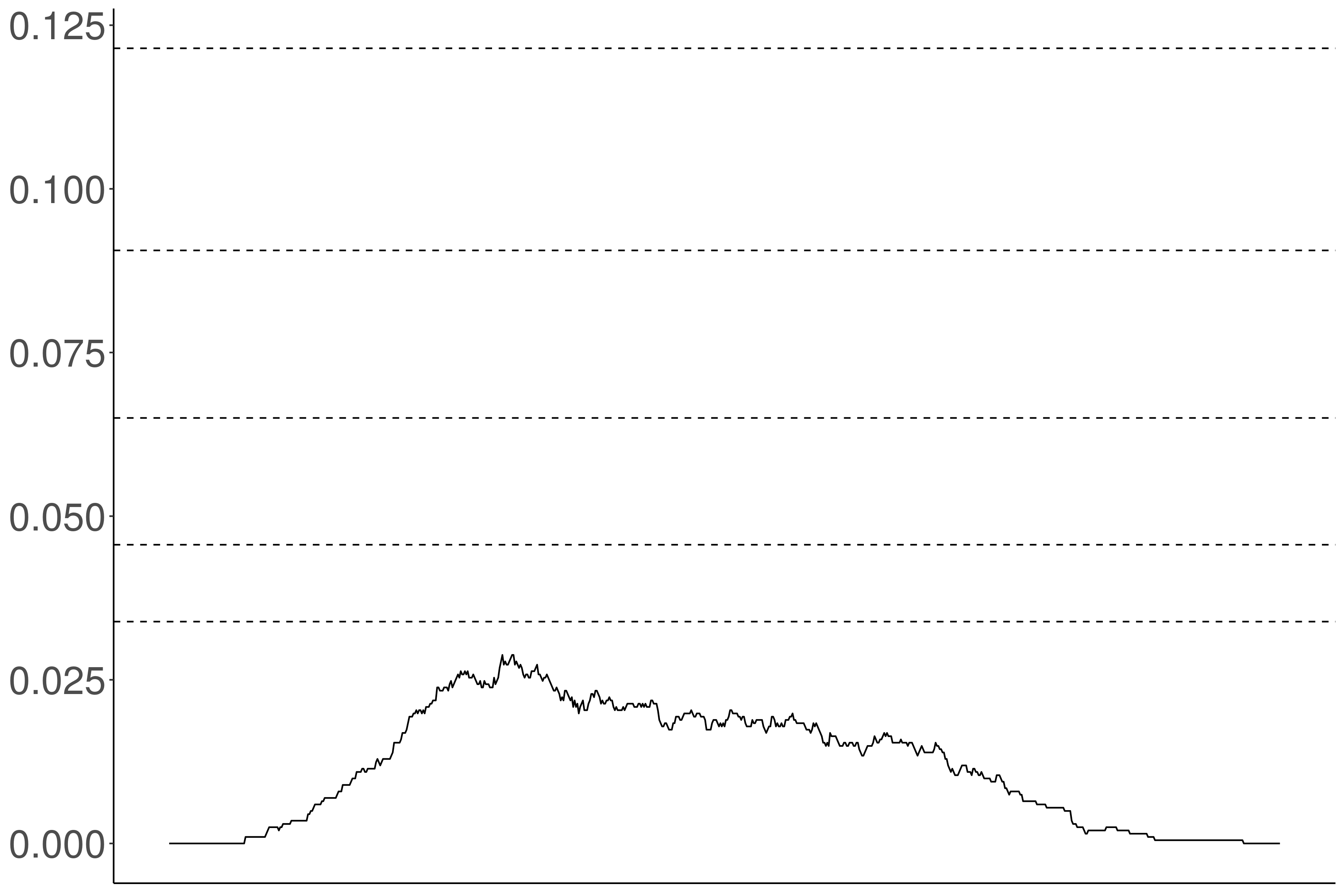 Proportion violations
Acceptability threshold
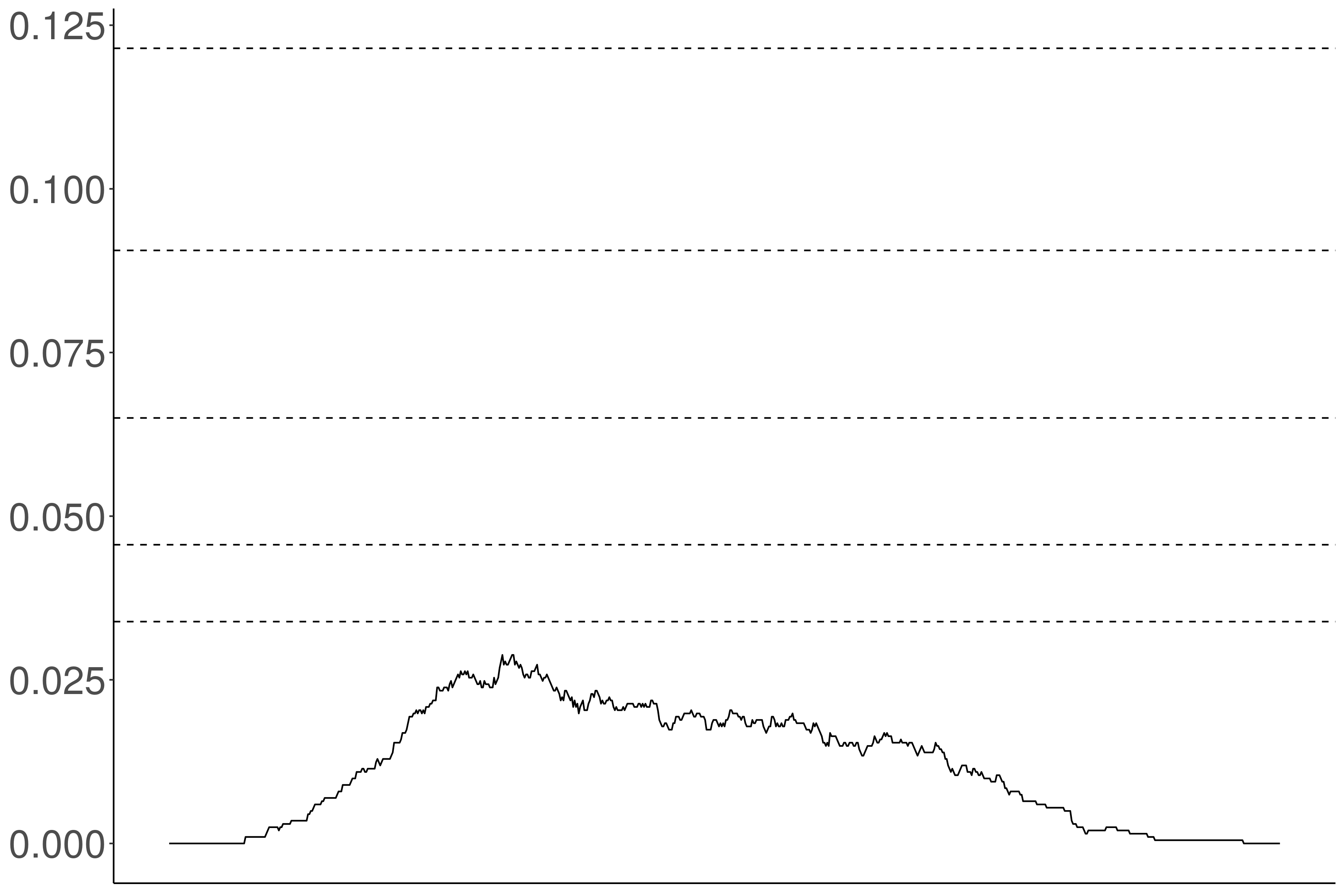 Proportion violations
Acceptability threshold
Conclusion
Safe to use bleaching to collect acceptability judgments focused on capturing selection.
Measuring Inference
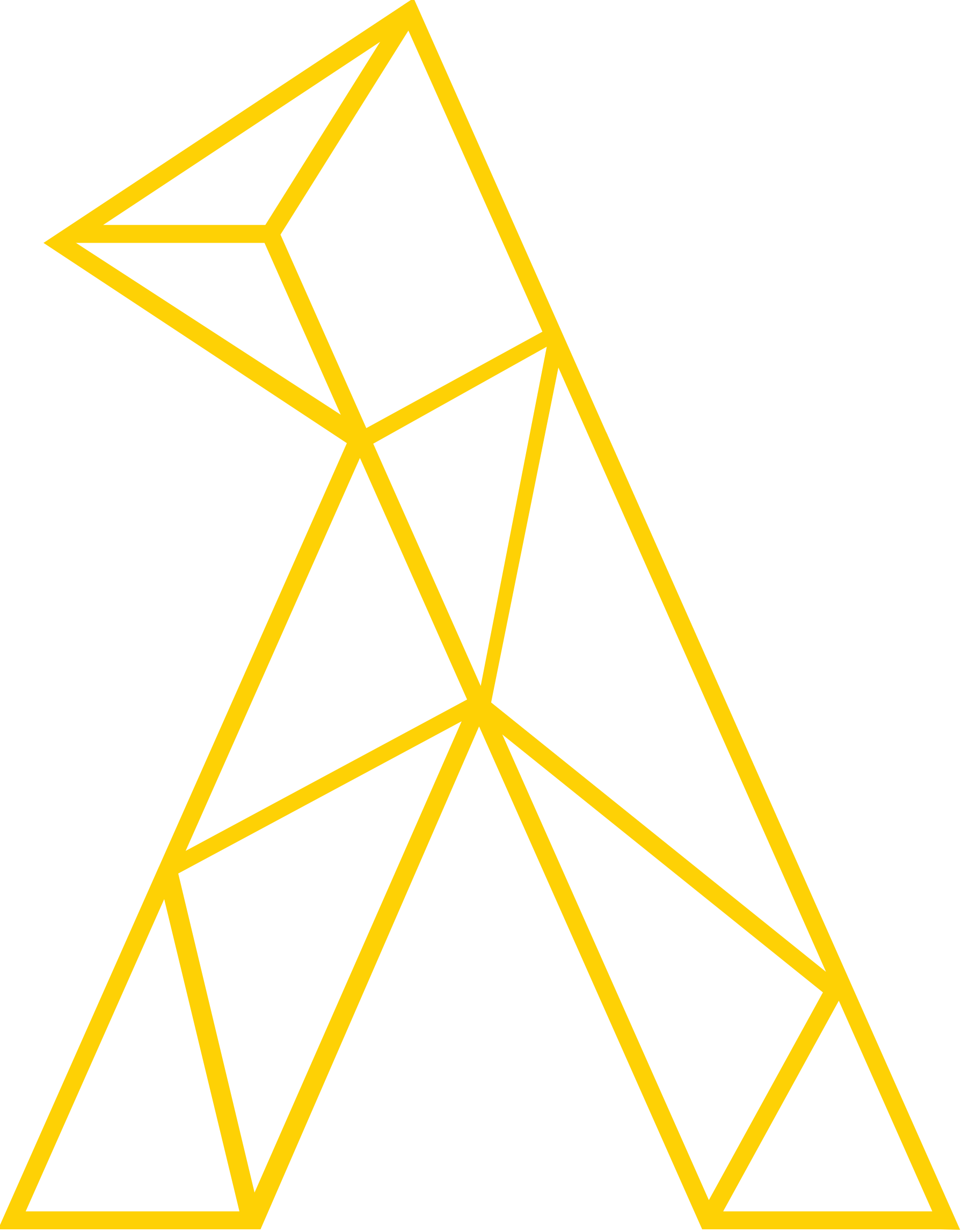 Veridicality inference
(not)
NP not V S ⇝ (not) S
NP V S ⇝      S
Doxastic inference
NP not V S ⇝ NP (not) believe S
(not)
NP V S ⇝ NP      believe S
Bouletic inference
(not)
NP not V S ⇝ NP (not) want S
NP V S ⇝ NP      want S
Neg-raising inference
NP not V S ⇝ NP V not S
Recipe
Validate a bleaching paradigm for collecting judgments for an inference type.
Select a set of frames of interest.
Select predicates acceptable in those frames using MegaAcceptability.
Collect judgments using the paradigm.
Veridicality task
White & Rawlins 2018
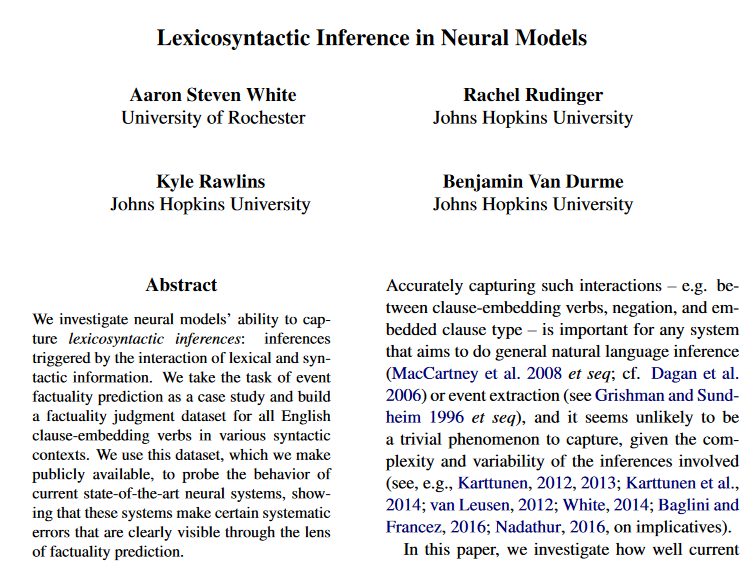 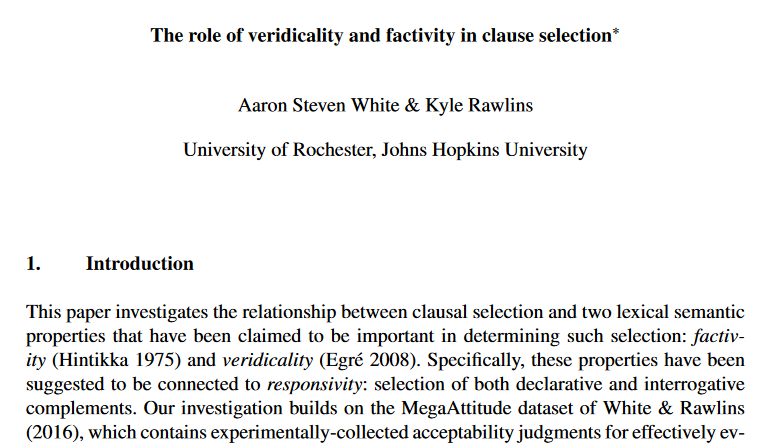 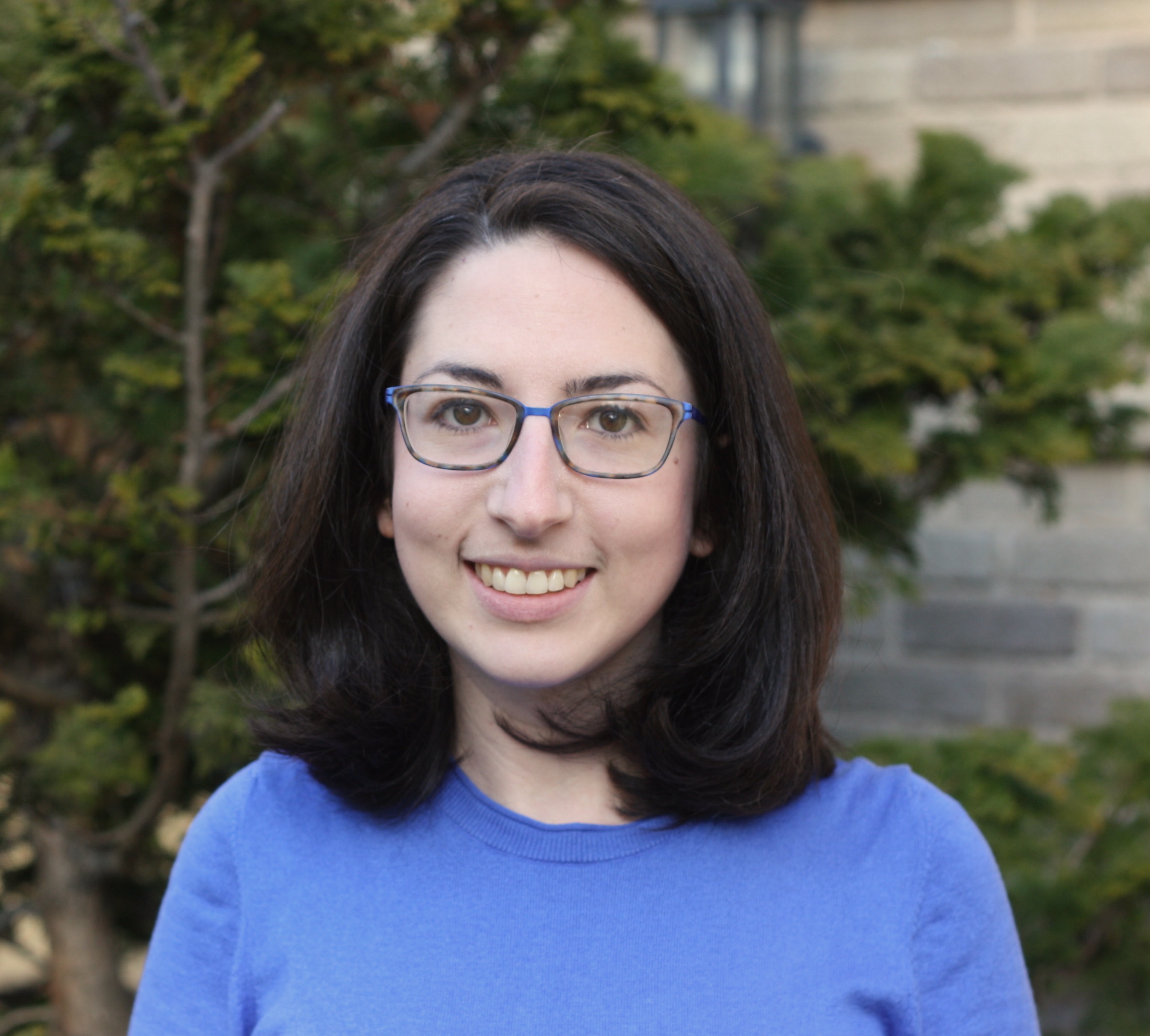 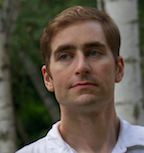 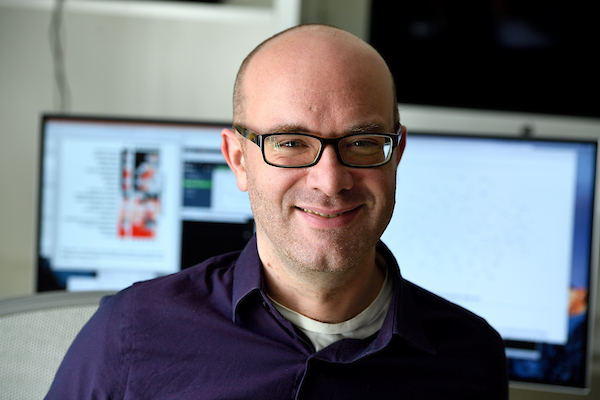 Rachel Rudinger
University of Maryland
Ben Van Durme
Johns Hopkins University
Kyle Rawlins
Johns Hopkins University
Veridicality task
White & Rawlins 2018
Someone was irritated that a particular thing happened.
Did that thing happen?
no      maybe or maybe not       yes
NP _ that S
Someone {knew, didn't know} that a particular thing happened.
NP be _ that S
Someone {was, wasn't} surprised that a particular thing happened.
NP _ for NP to VP
Someone {needed, didn’t need} for a particular thing to happen.
NP _ NP to VP[+/-eventive]
Someone {told, didn’t tell} a particular person to do a particular thing.
Someone {believed, didn’t believe} a particular person to have a particular thing.
NP be _ to VP[+/-eventive]
A particular person {was, wasn’t} excited to do a particular thing.
A particular person {was, wasn’t} suspected to have a particular thing.
NP _ to VP[+/-eventive]
A particular person {managed, didn’t manage} to do a particular thing.
A particular person {seemed, didn’t seem} to have a particular thing.
Neg-raising task
An & White 2020
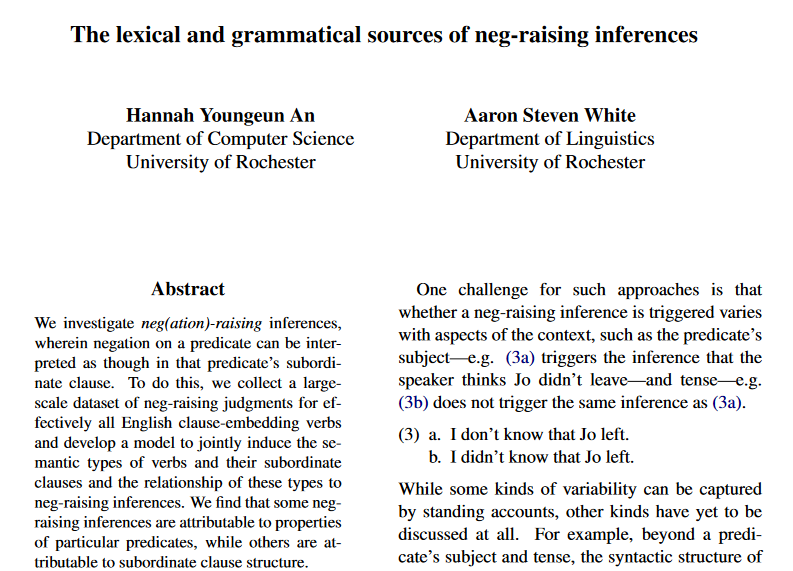 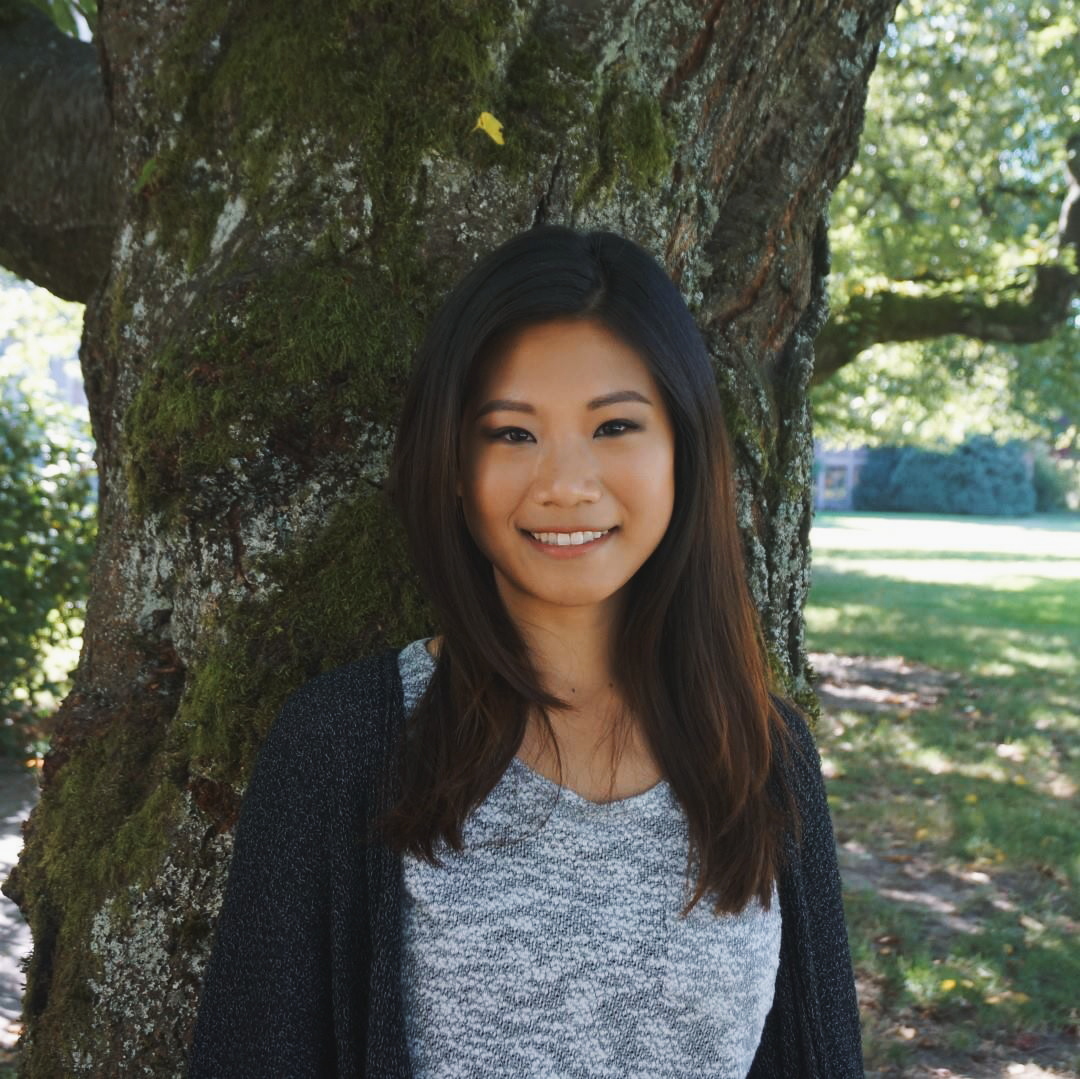 Hannah An
University of Rochester
Neg-raising task
An & White 2020
If I were to say I don’t think that a particular thing happened, how likely is it that I mean I think that that thing didn’t happen?
Extremely unlikely
Extremely likely
NP _ that S
I {didn’t, don’t}
I {didn’t, don’t}
I {wasn’t, ‘m not}
I {wasn’t, ‘m not}
know that a particular thing happened.
A particular person {didn’t, doesn’t}
A particular person {didn’t, doesn’t}
A particular person {wasn’t, isn’t}
A particular person {wasn’t, isn’t}
NP be _ that S
surprised that a particular thing happened.
NP be _ to VP[+/-eventive]
told to do a particular thing.
believed to have a particular thing.
NP _ to VP[+/-eventive]
managed to do a particular thing.
seemed to have a particular thing.
Doxastic task
Kane et al. 2021
If A knew that C happened, how likely is it that A believed that C happened?
Extremely unlikely
Extremely likely
Doxastic task
Kane et al. 2021
If A persuaded B that C happened, how likely is it that B believed that C happened?
Extremely unlikely
Extremely likely
Bouletic task
Kane et al. 2021
If A was appalled that C happened, how likely is it that A wanted C to have happened?
Extremely unlikely
Extremely likely
Bouletic task
Kane et al. 2021
If A apologized to B that C happened, how likely is it that B wanted C to have happened?
Extremely unlikely
Extremely likely
NP _ that S
NP _ NP that S
NP _ that S
NP _ that S[+future]
NP _ NP that S[+future]
NP _ that S[+future]
NP _ to NP that S
NP _ to NP that S[+future]
A {knew, didn't know} that C happened.
A {told, didn't tell} B that C happened.
A {said, didn't say} to B that C happened.
A {was, wasn’t} surprised that C happened.
A {hoped, didn't hope} that C would happen.
A {promised, didn't promise} B that C would happen.
A {predicted, didn't predict} to B that C would happen.
A {was, wasn’t} excited that C would happen.
Question
Is bleaching a valid method for capturing inferences associated with verb in a frame?
Validation Strategy #1
Compare judgments for bleached items against judgments from trained linguists.
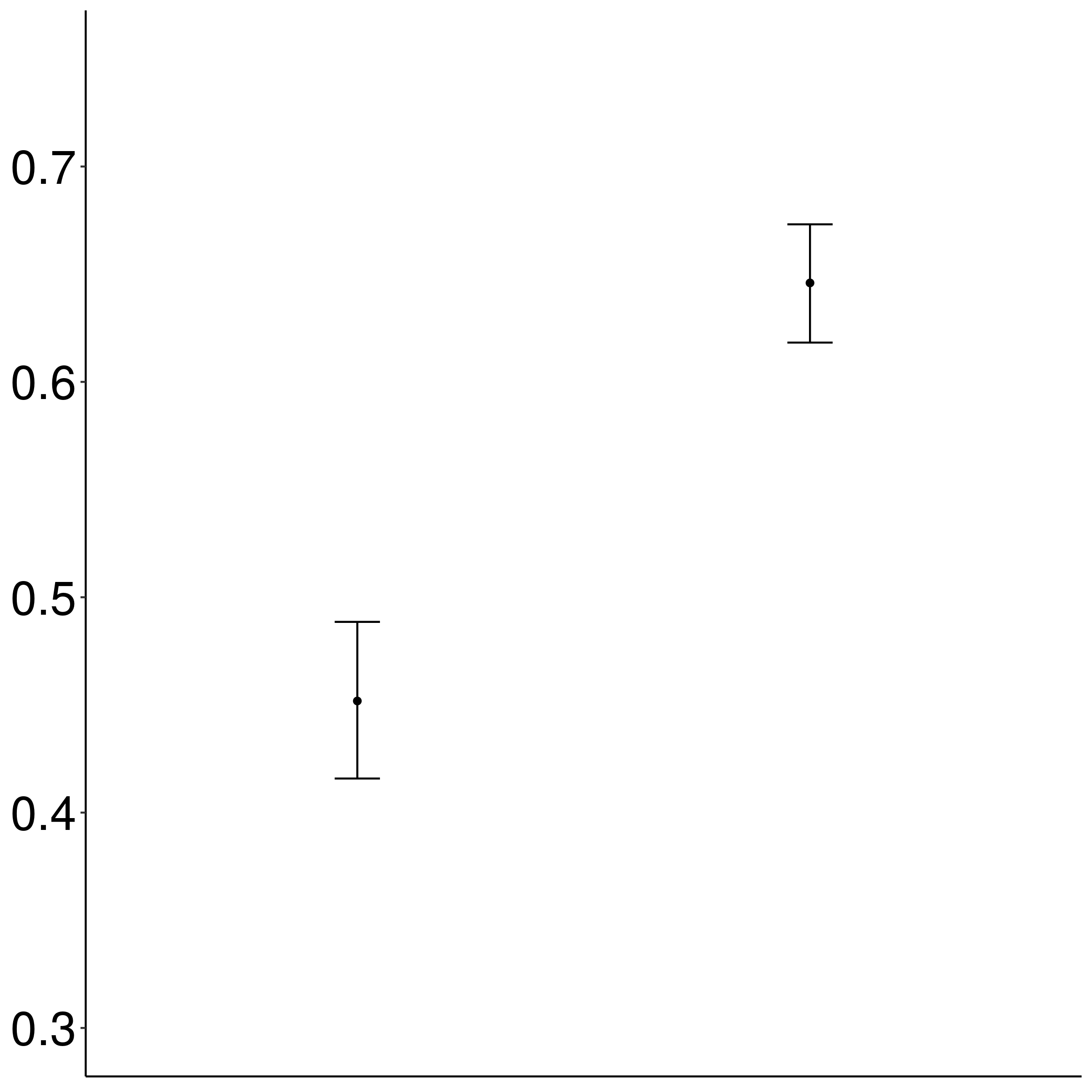 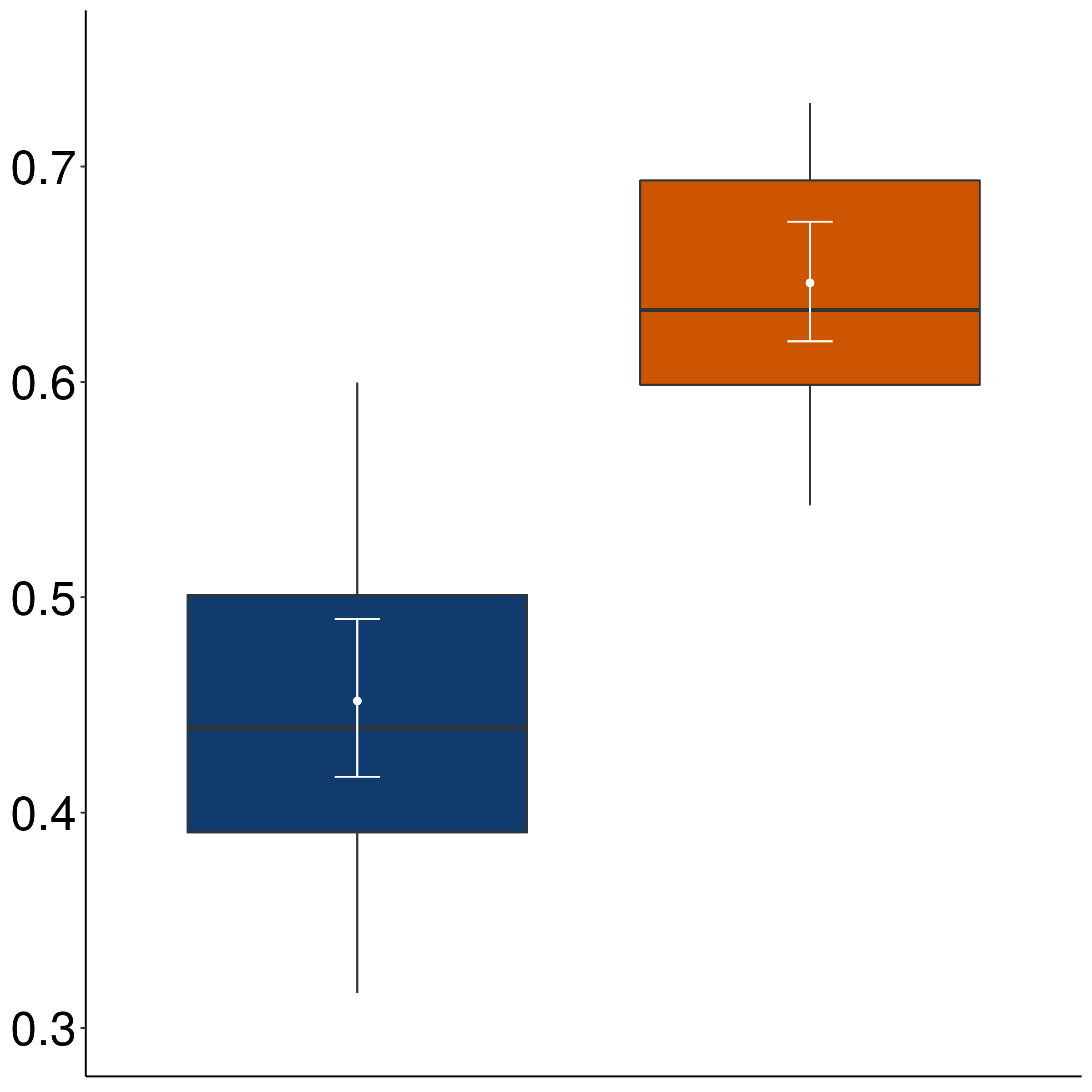 Mean rating of bleached example
Non-neg-raising
Neg-raising
Validation Strategy #1
Compare judgments for bleached items against judgments from trained linguists.
Validation Strategy #2
Compare judgments for bleached items to judgments for more contentful items.
Implementation
For each verb-frame pair in validation set, sample five items from corpus.
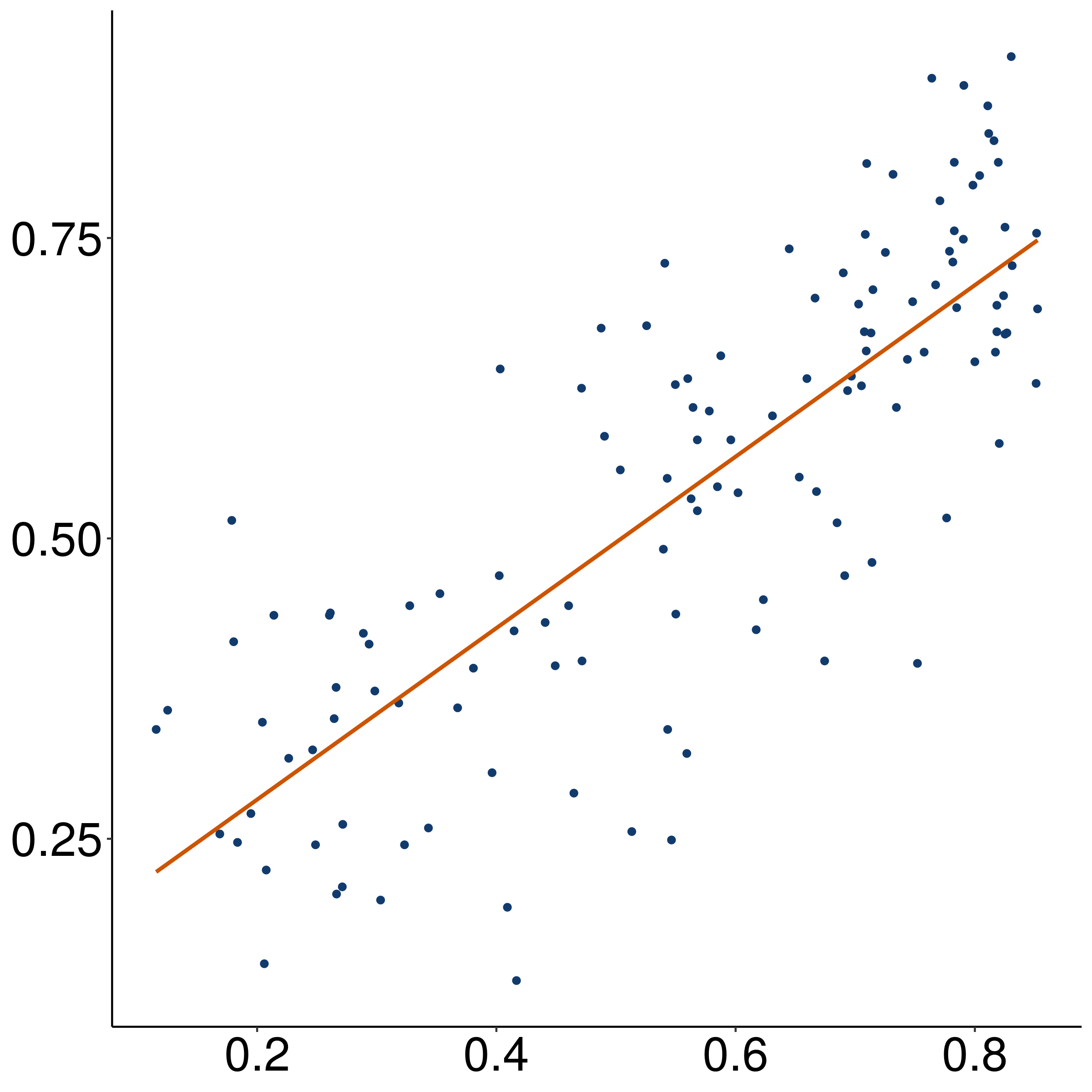 Mean rating of bleached example
r = 0.8 
(p < 0.001)
Mean rating of corpus example
Validation Strategy #1
Compare judgments for bleached items against judgments from trained linguists.
Validation Strategy #2
Compare judgments for bleached items to judgments for more contentful items.
Validation Strategy #3
Compare inference judgments for bleached items to acceptability judgments for established distributional diagnostic.
Implementation
For each verb-frame pair in validation set, collect acceptability of strong NPI (additive either).
Jo didn’t do a particular thing, and…
…I don’t think that Bo did that thing either.
…I think that Bo didn’t do that thing either.
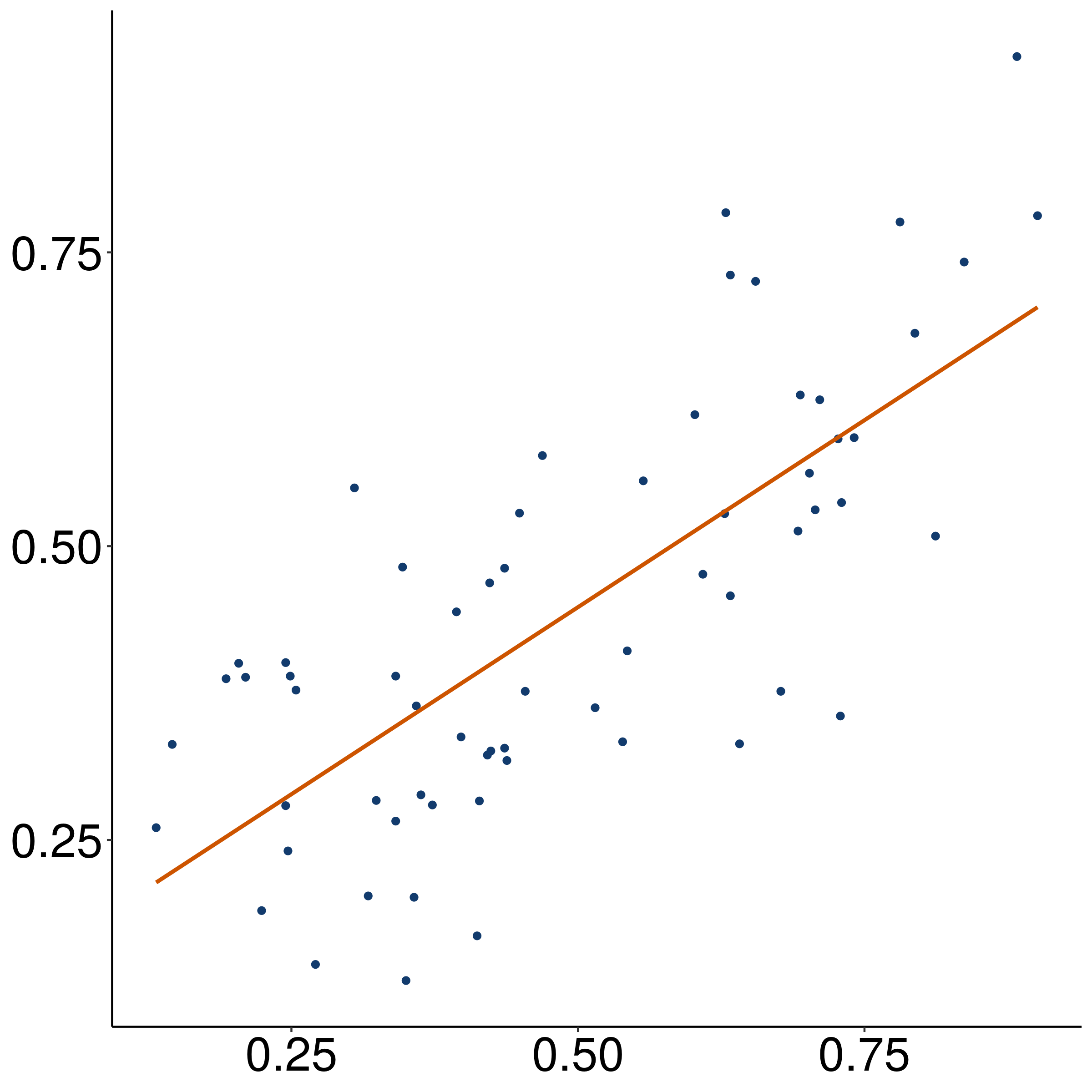 Mean acceptability of strong NPI
r = 0.77 
(p < 0.001)
Mean rating of bleached example
Conclusion
Safe to use bleaching to collect at least these types of inference judgments.
Important Point (again)
Be cautious in using this dataset to investigate individual predicates.
Discovering Inference Patterns
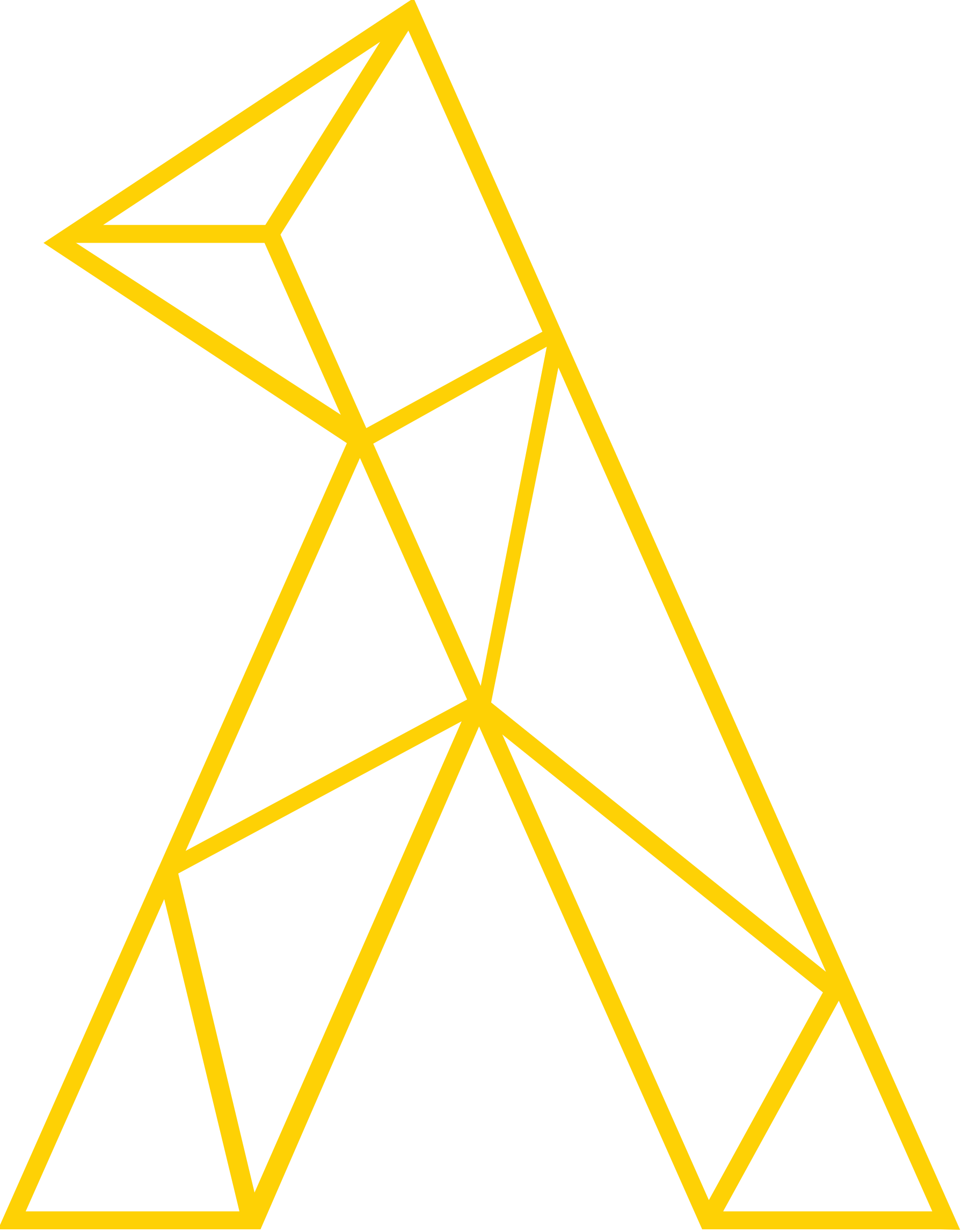 Approach
Cluster predicate-frame pairs in inference space using a multiview mixed effects mixture model.
Inference patterns
know + NP _ that S
1
10
2
3
5
11
6
4
12
7
8
9
Veridicality
Bouletic
Doxastic
Neg-raising
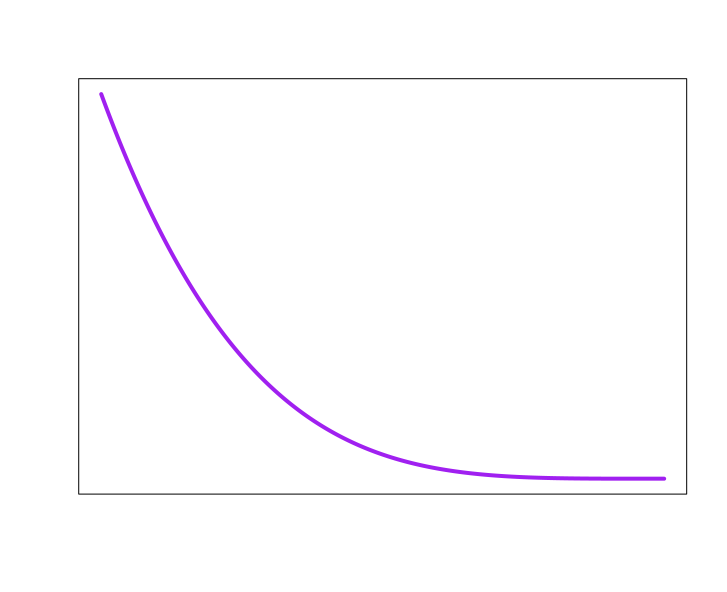 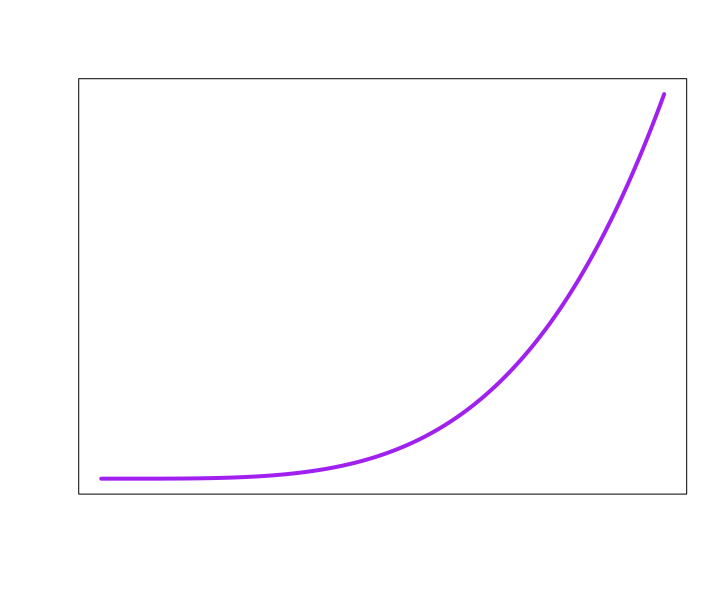 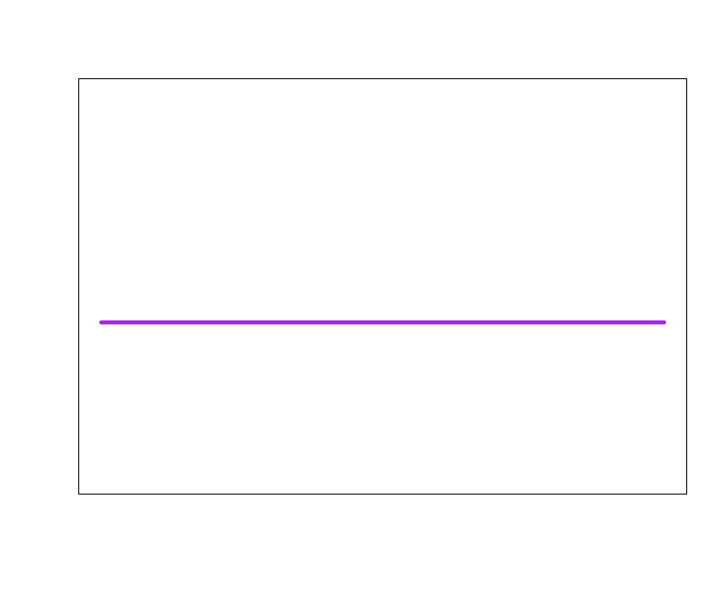 0
no
0
0
1
1
1
maybe
yes
Inference patterns
know + NP _ that S
1
10
2
3
5
11
6
4
12
7
8
9
Veridicality
Bouletic
Doxastic
Neg-raising
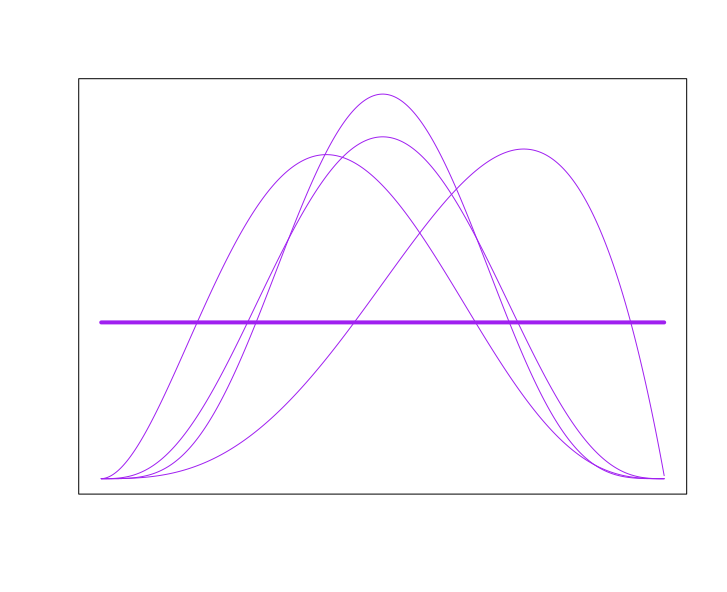 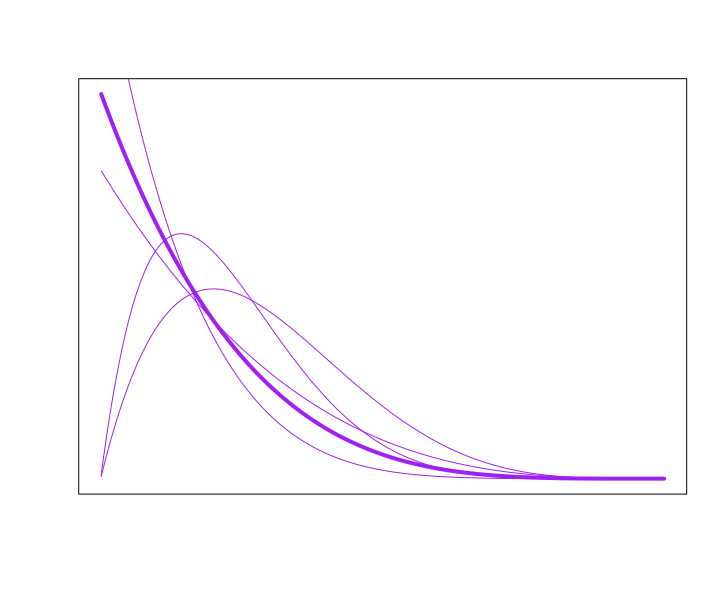 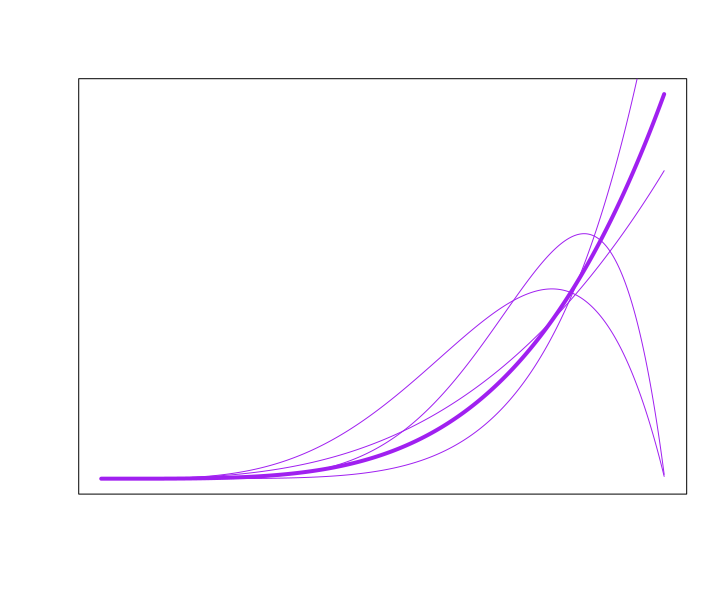 0
no
0
0
1
1
1
maybe
yes
Finding clusters
Fit model to raw that-clause data in MegaVeridicality, MegaNegRaising, and MegaIntensionality using variational inference.
Output
A distribution over inference patterns for each verb-frame pair.
Inference patterns
know + NP _ that S
1
10
2
3
5
11
6
4
12
7
8
9
Veridicality
Bouletic
Doxastic
Neg-raising
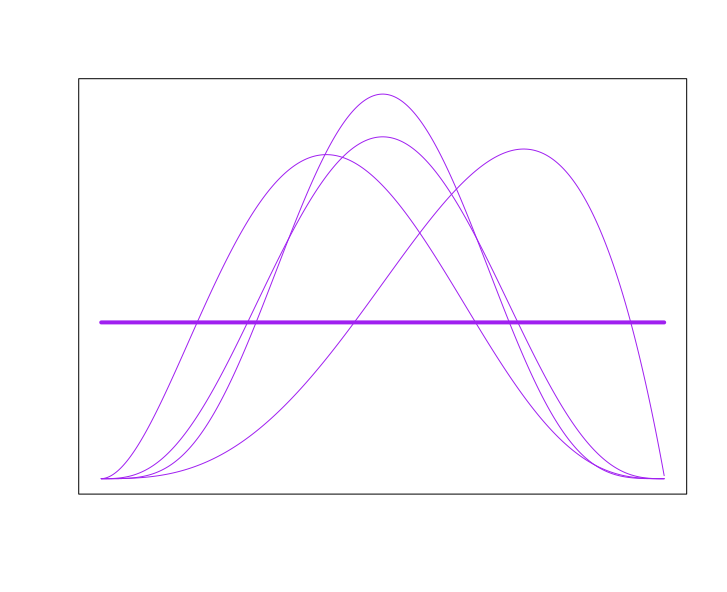 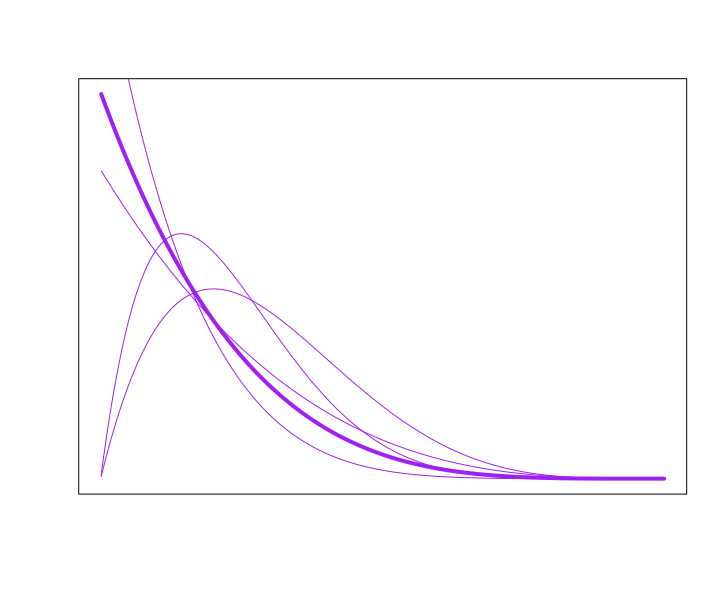 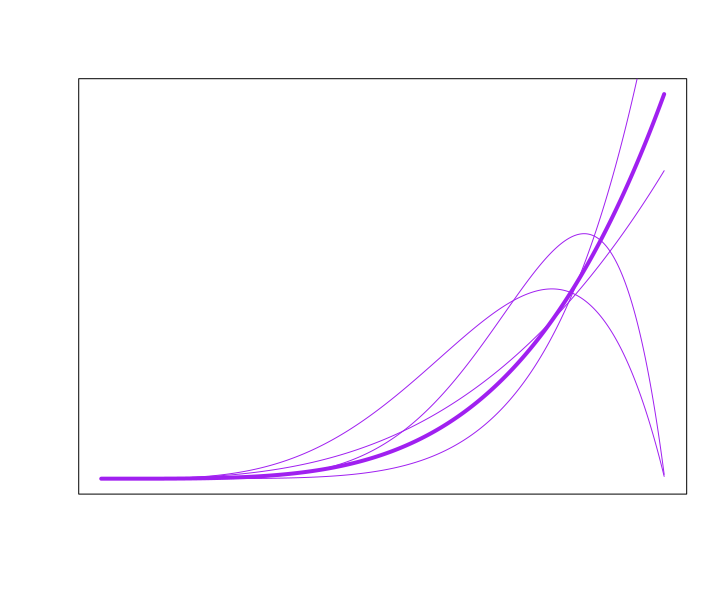 0
no
0
0
1
1
1
maybe
yes
Output
A distribution over inference patterns for each verb-frame pair.
Distributions over judgments for each inference type and inference pattern
Inference patterns
know + NP _ that S
1
10
2
3
5
11
6
4
12
7
8
9
Veridicality
Bouletic
Doxastic
Neg-raising
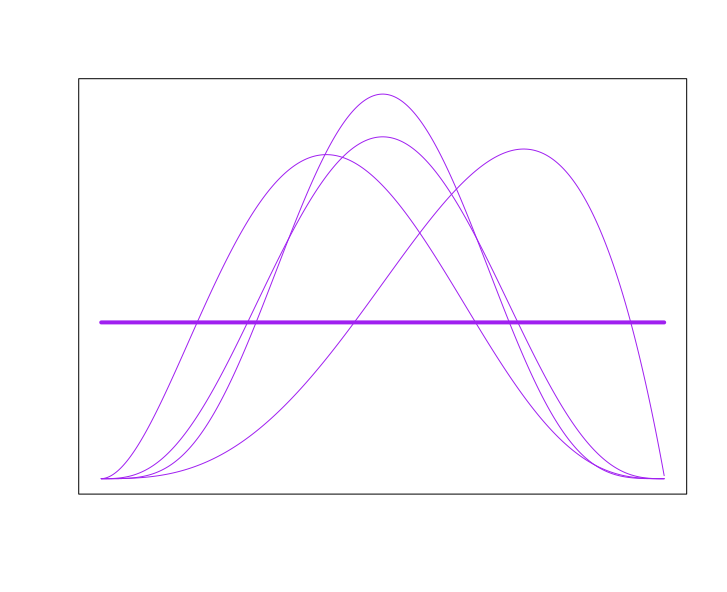 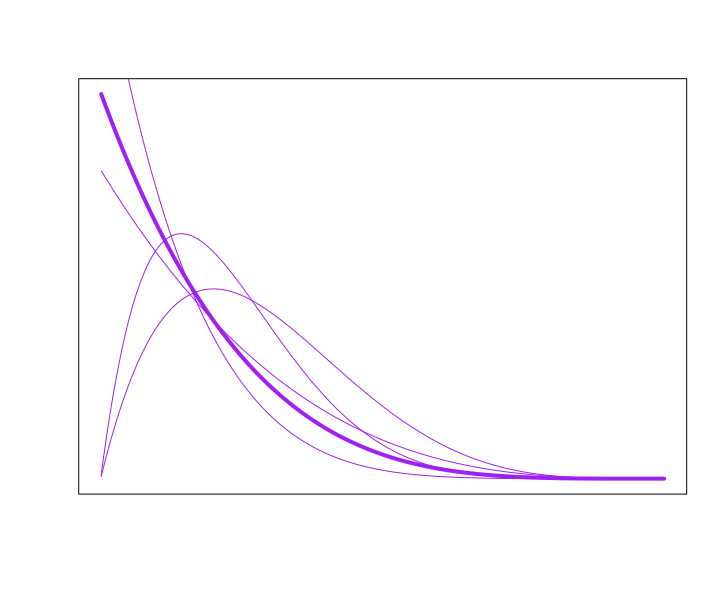 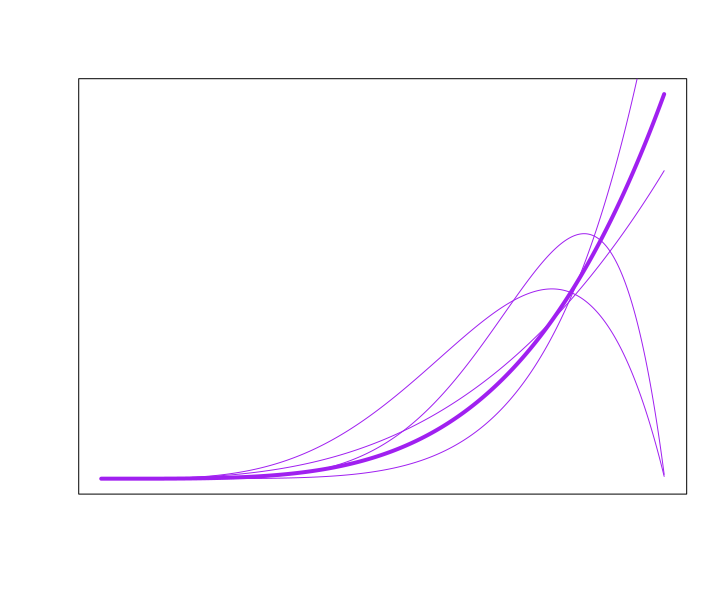 0
no
0
0
1
1
1
maybe
yes
Question
How many inference patterns should we assume there are?
Idea
Only as many as we need to explain syntactic distribution.
Implementation
Select the smallest clustering for which no larger clustering improves prediction of the judgments in MegaAcceptability.
Cluster
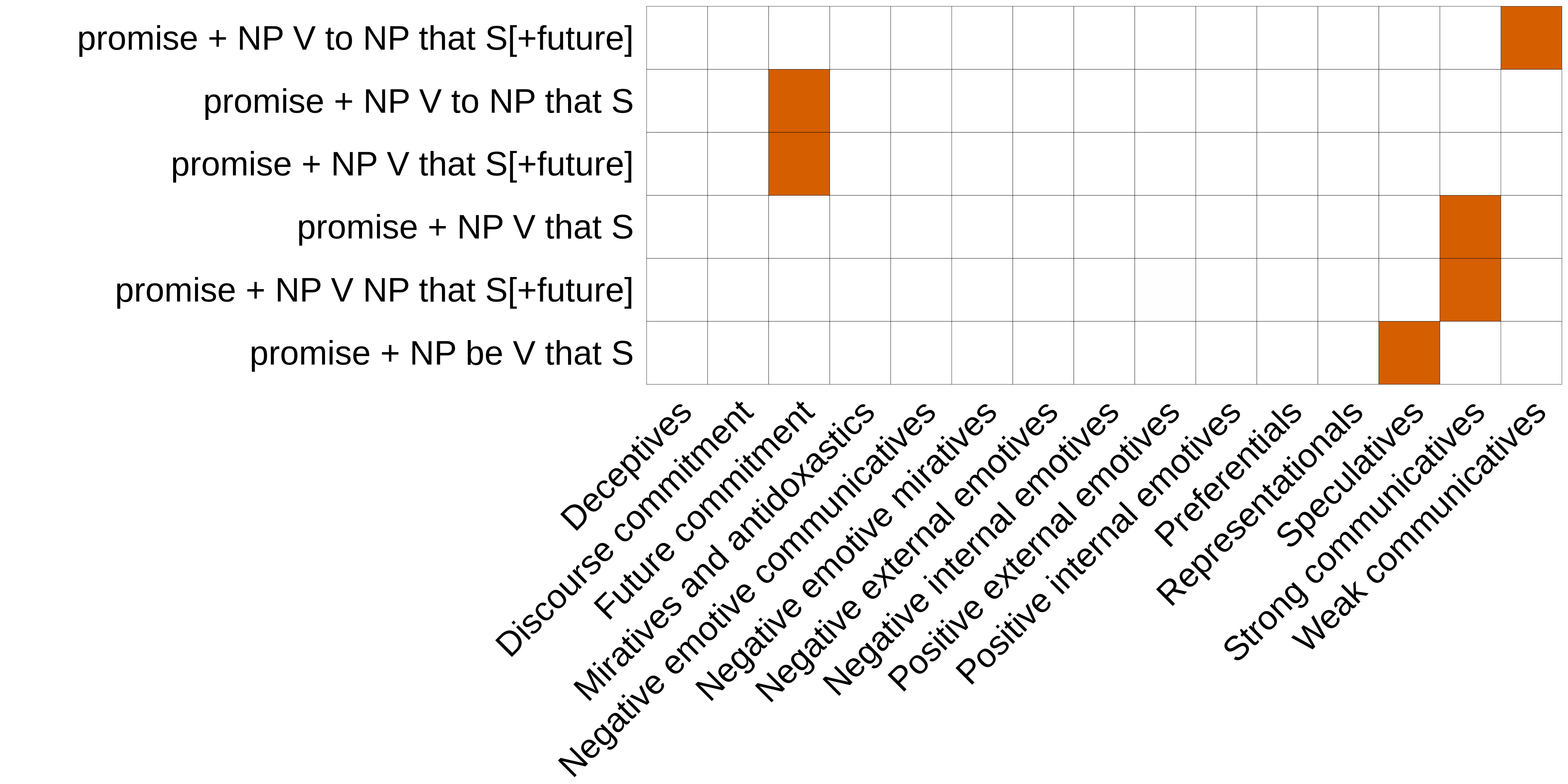 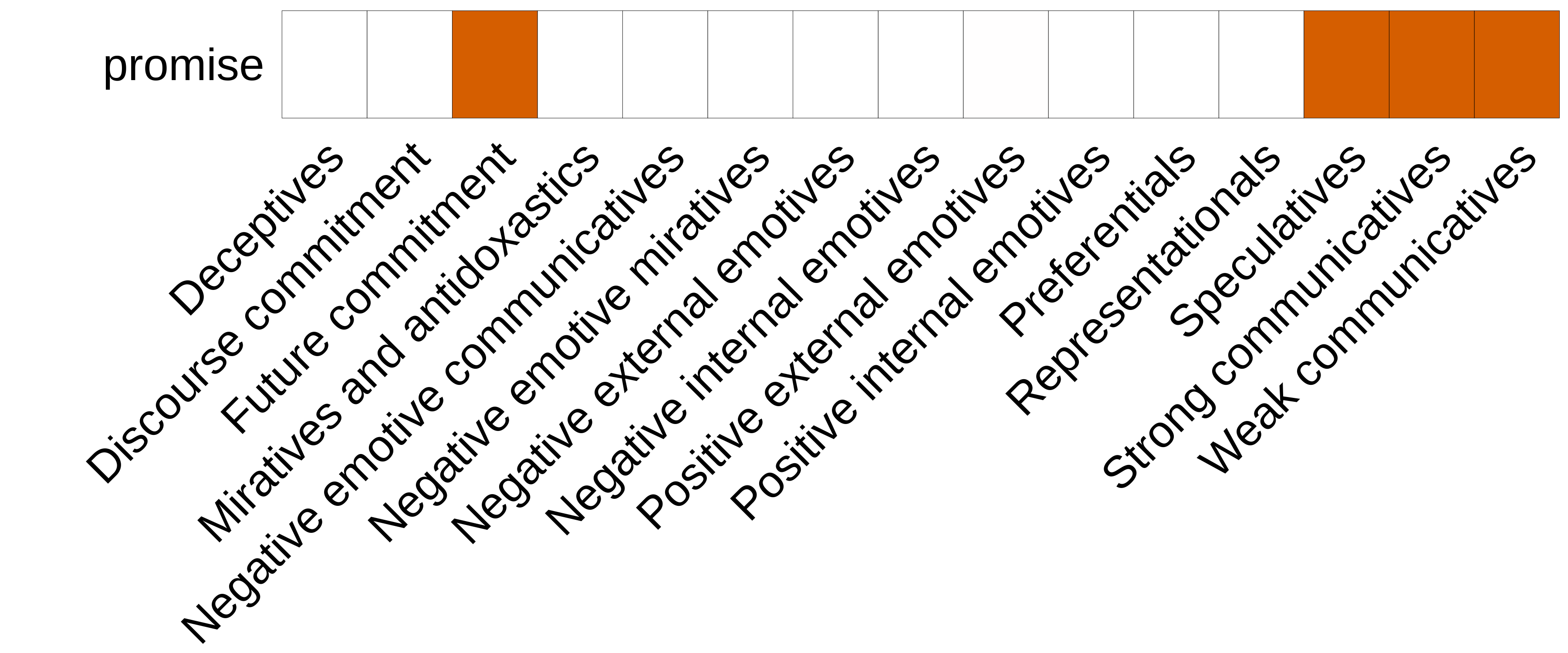 Frame
Cluster
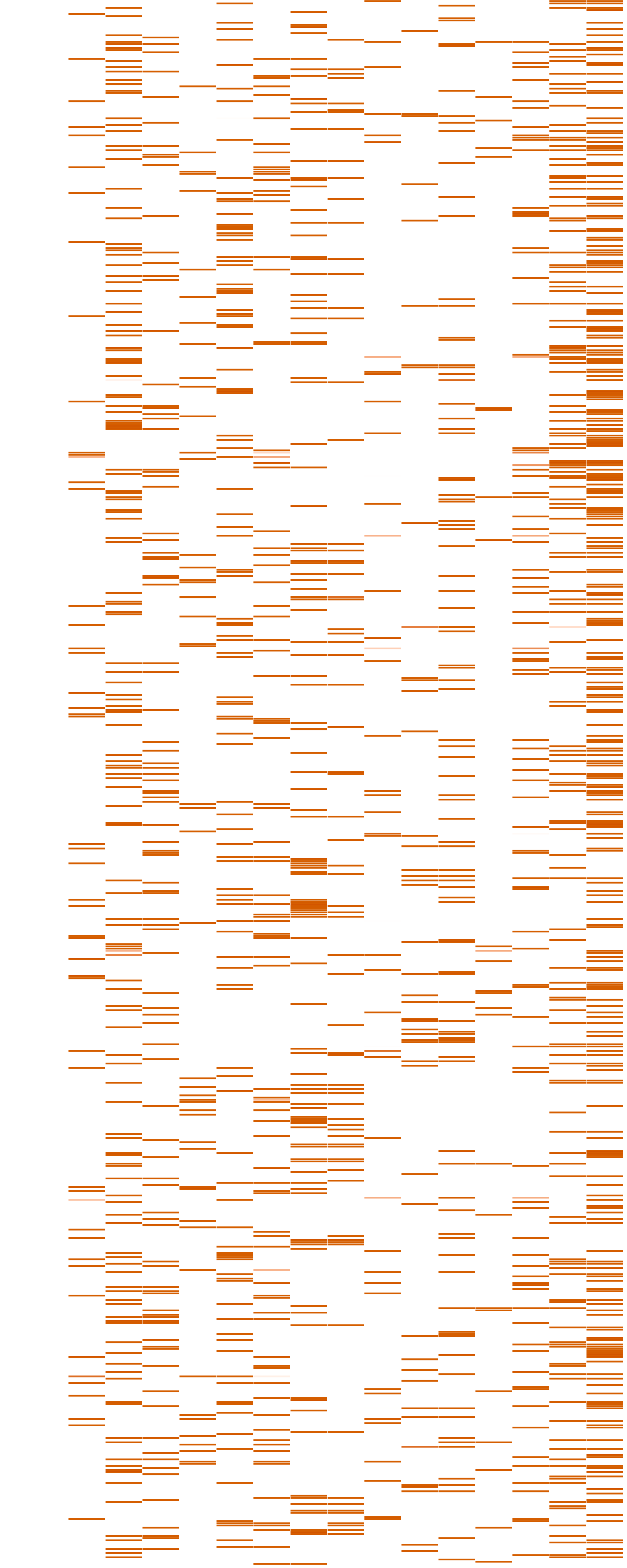 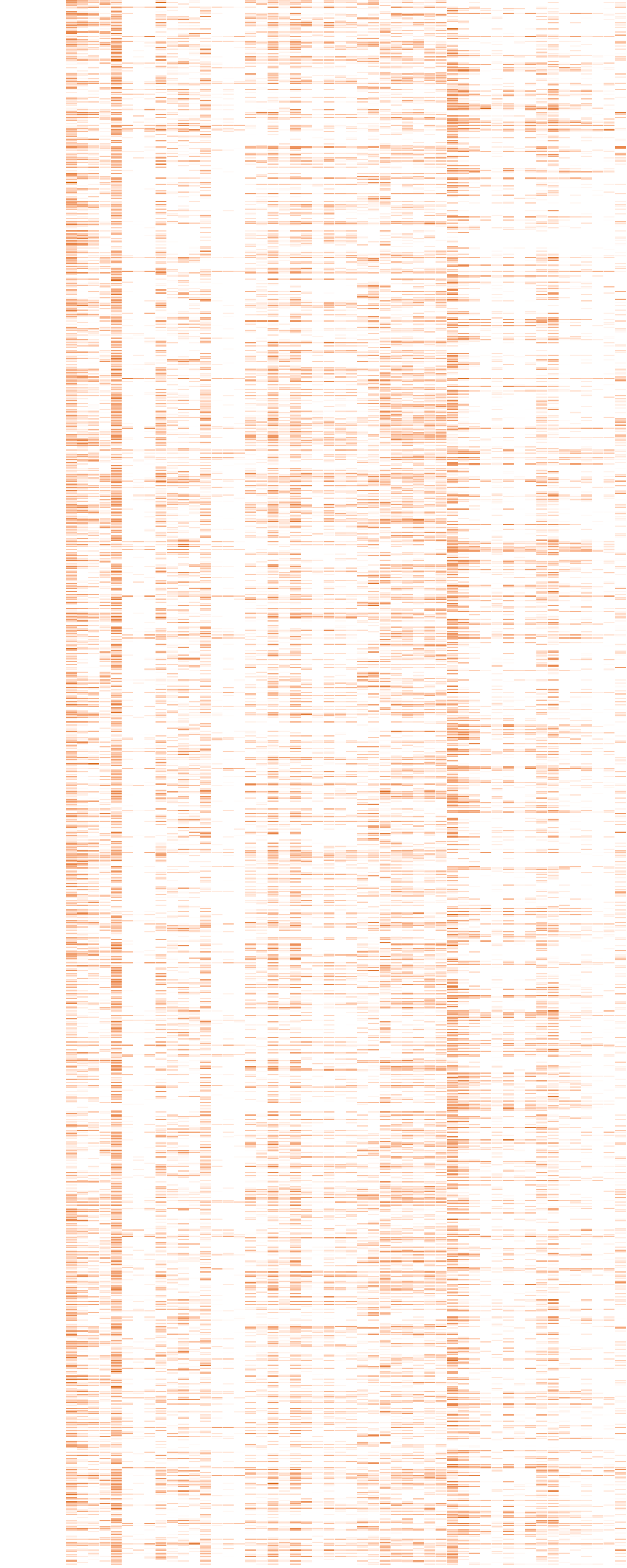 Predicate
Predicate
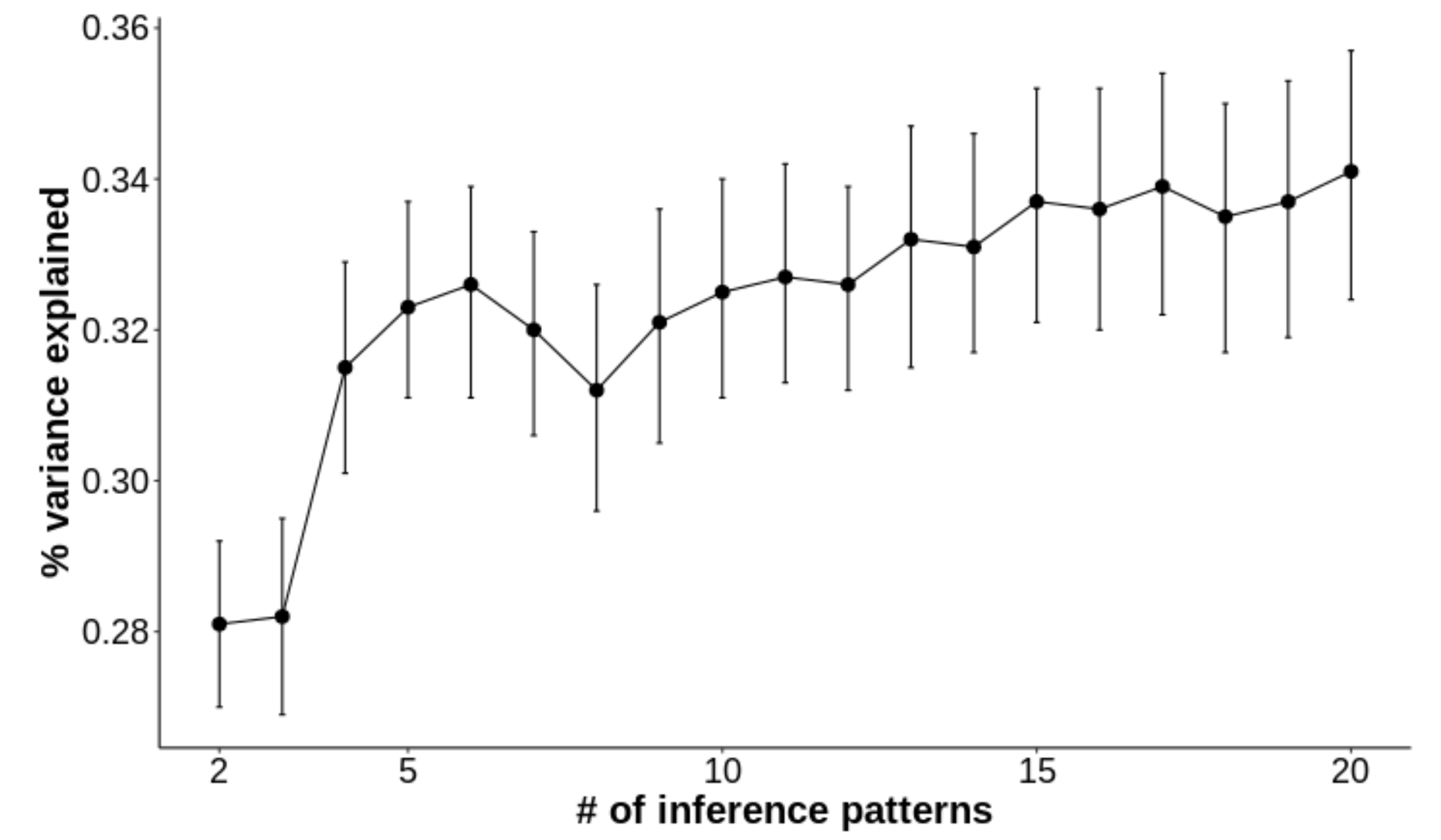 Implementation
Select the smallest clustering for which no larger clustering improves prediction of the judgments in MegaAcceptability.
Result
Optimal number of inference patterns is 15.
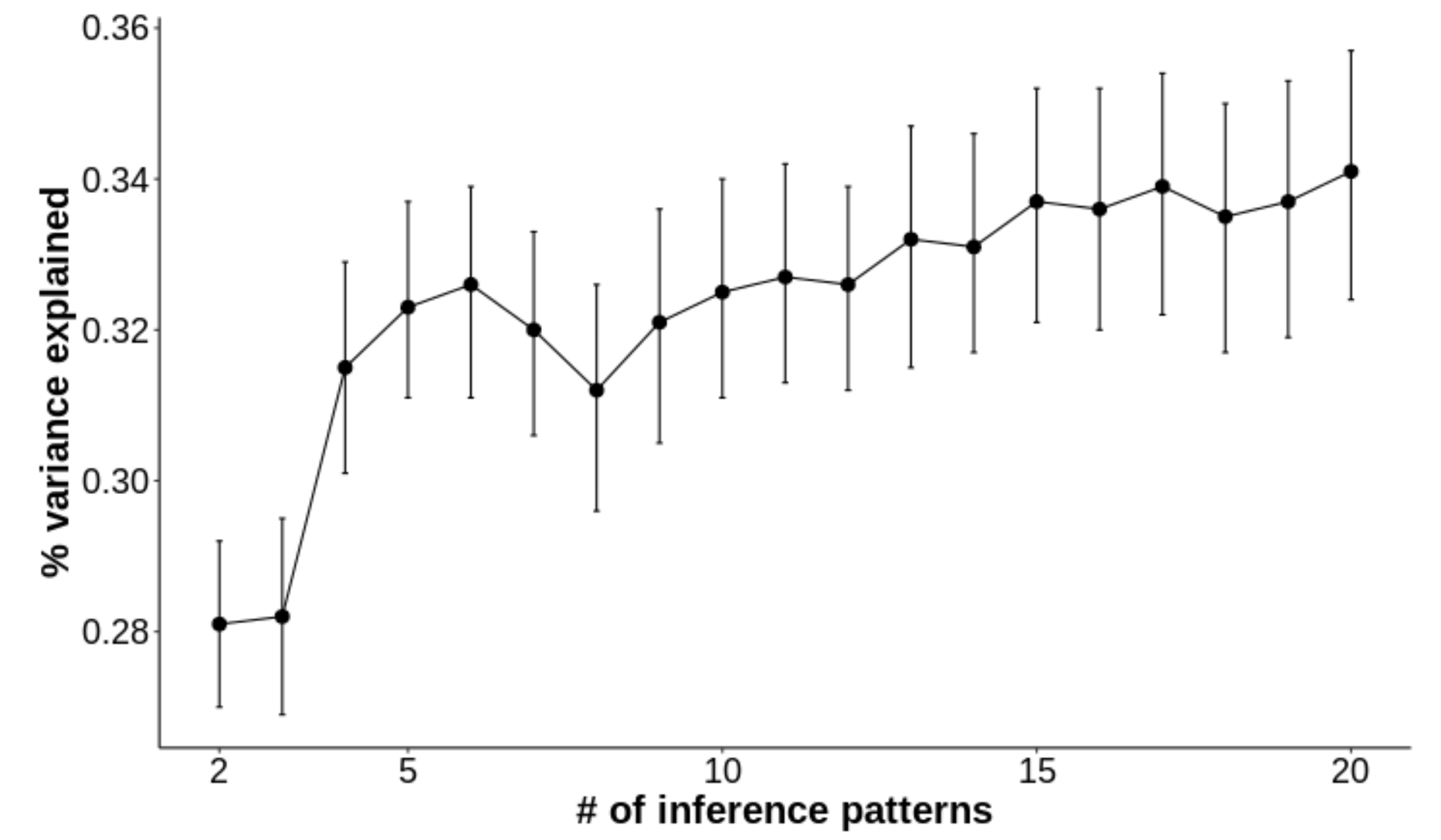 Question
How good is this level of predictive accuracy?
Comparison #1
How well can acceptability be predicted from verb-subcategorization frame cooccurrences directly?
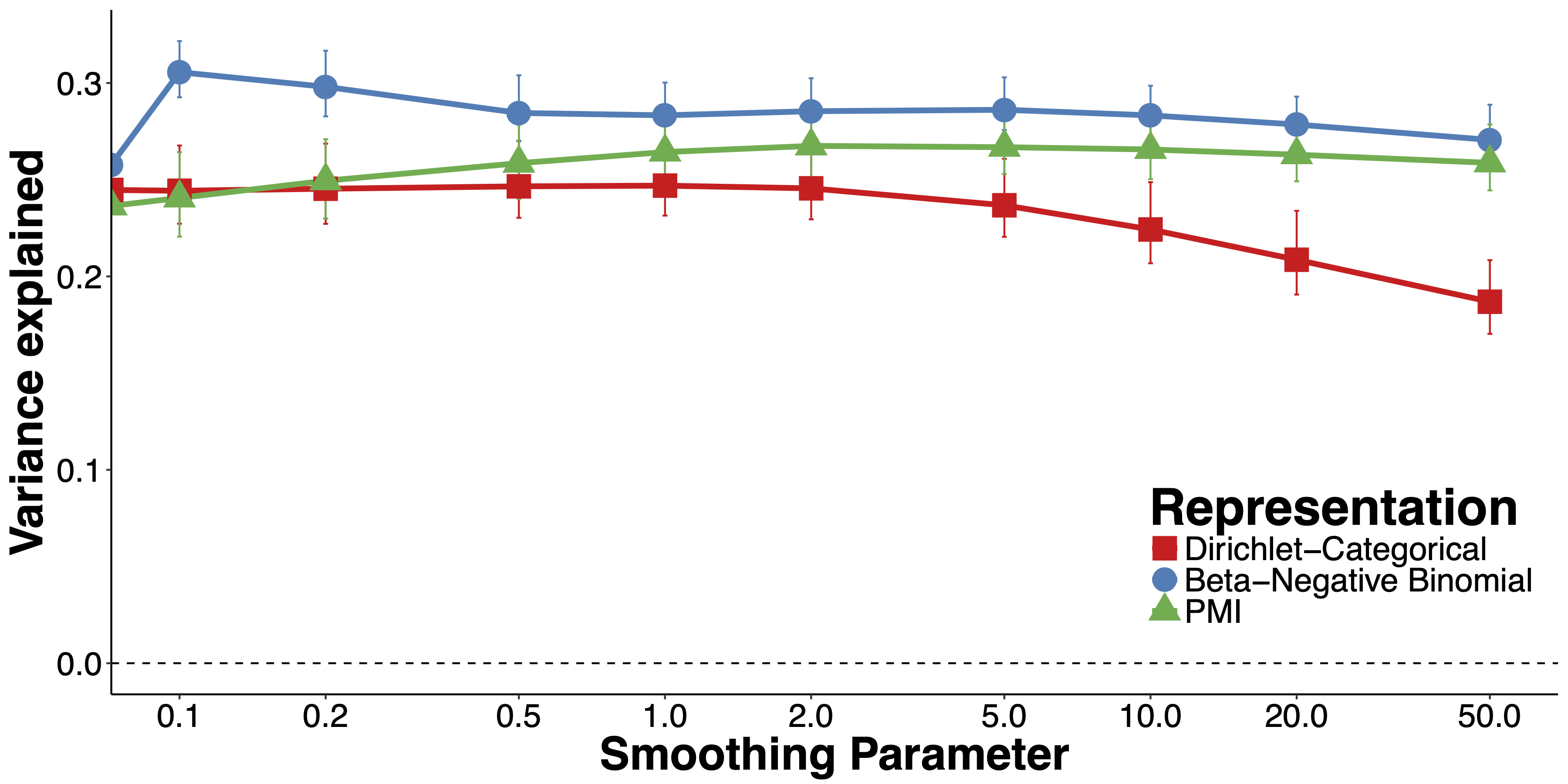 Question
How good is this level of predictive accuracy?
Comparison #1
How well can acceptability be predicted from verb-subcategorization frame cooccurrences directly?
Comparison #2
How well can acceptability be predicted from abstractions of verb-frame cooccurrences?
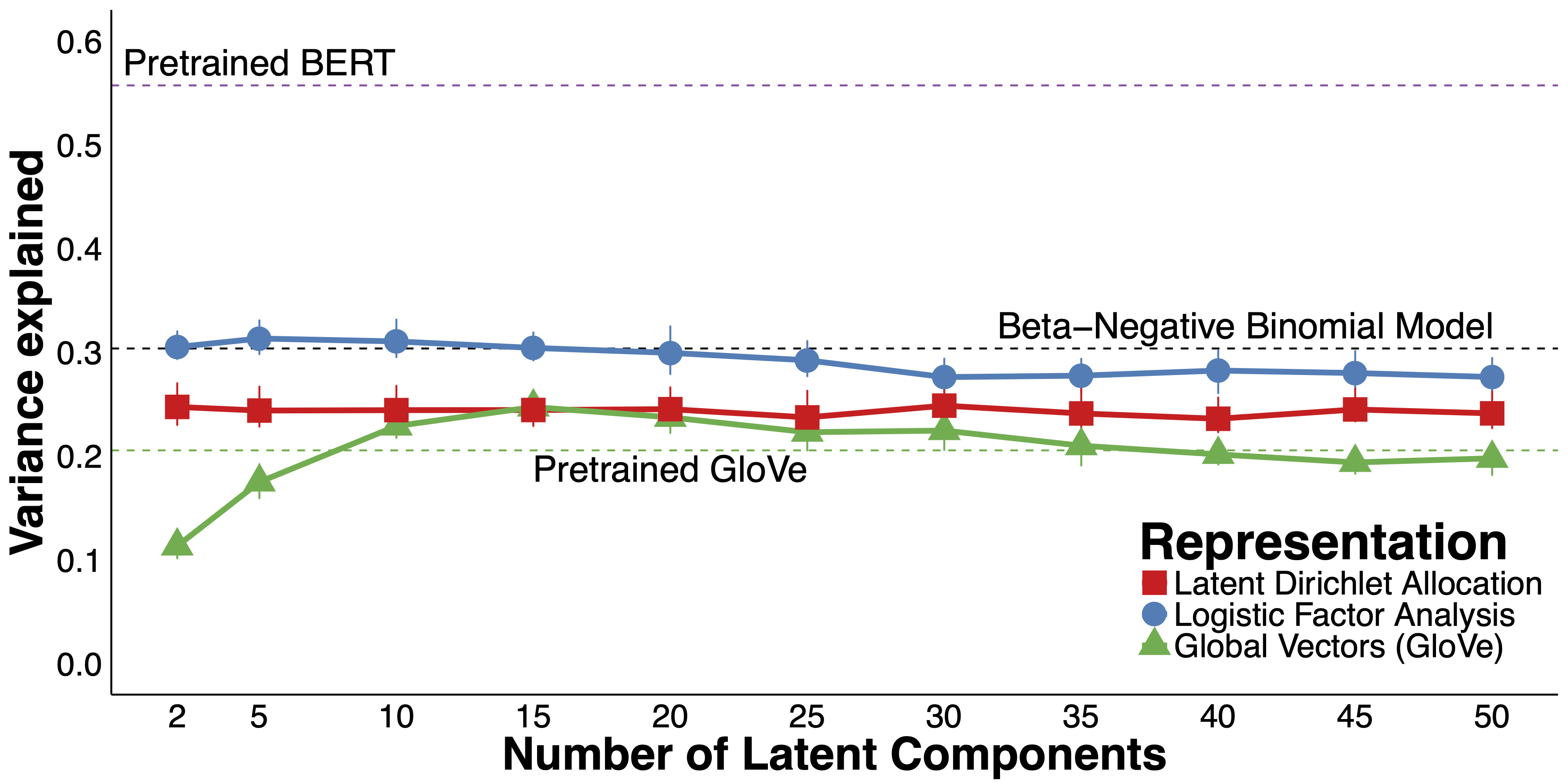 Interpretation
There are at least 15 distributionally correlated inference patterns.
Important Point #1
Not all inference patterns instantiated by particular predicates will get their own inference pattern.
Important Point #2
Enriching the distributional representation could increase the granularity of the patterns.
Investigating Inference Patterns
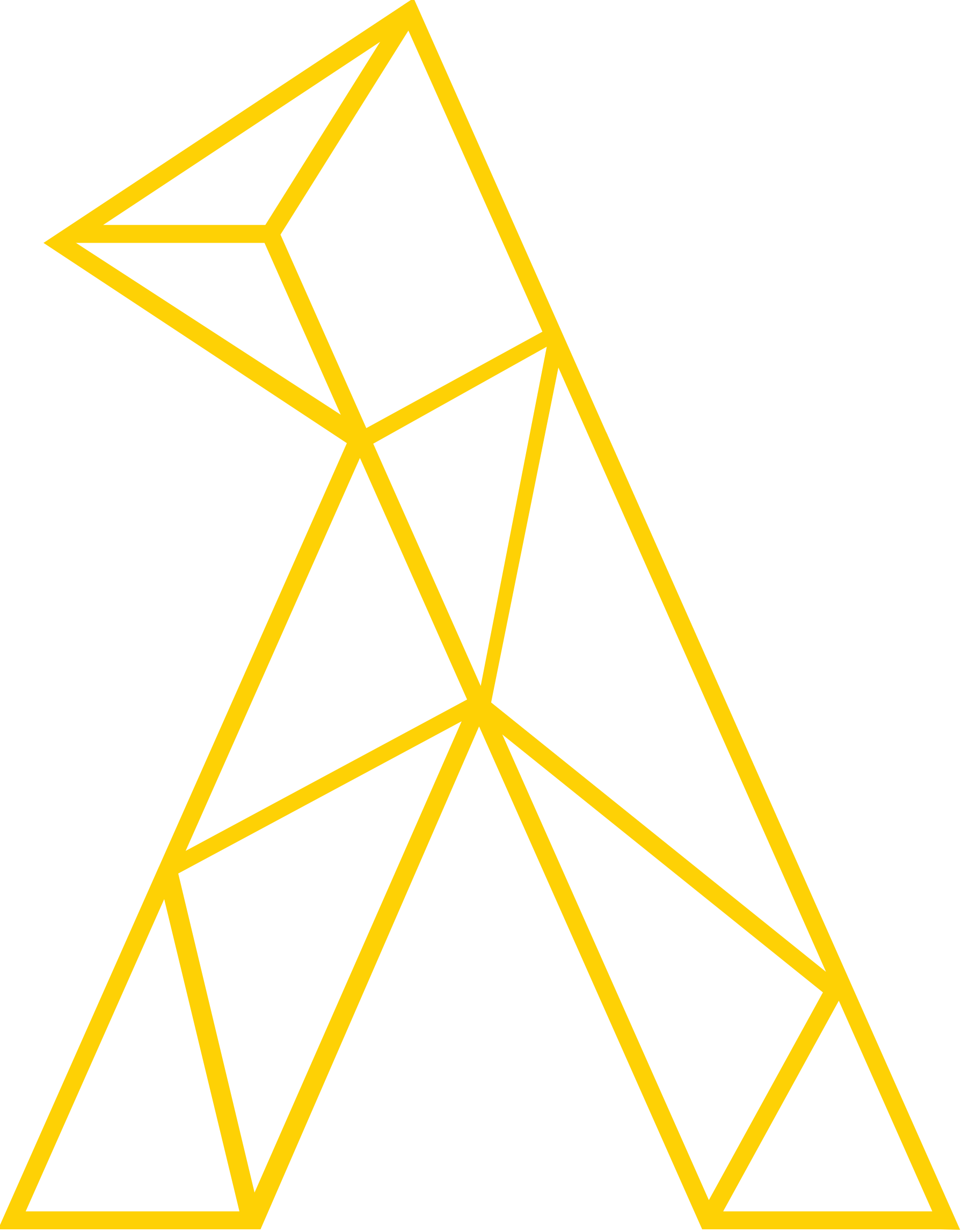 Inference patterns
know + NP _ that S
1
10
2
3
5
11
6
4
12
7
8
9
Veridicality
Bouletic
Doxastic
Neg-raising
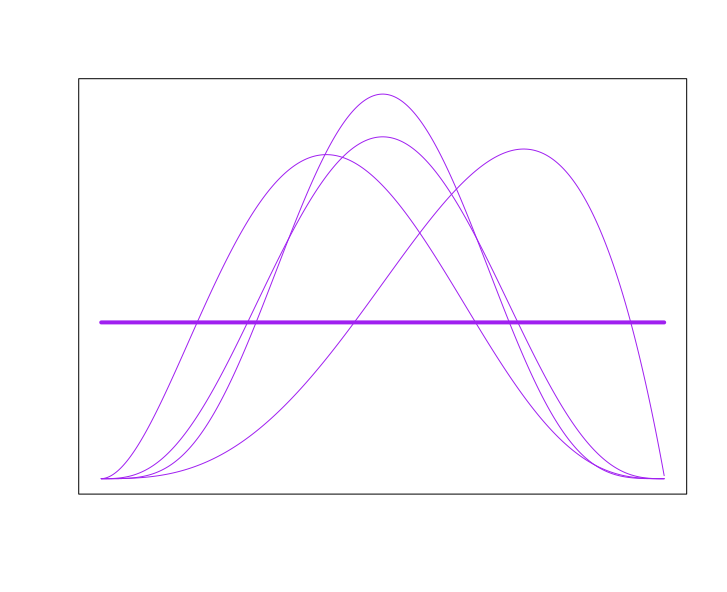 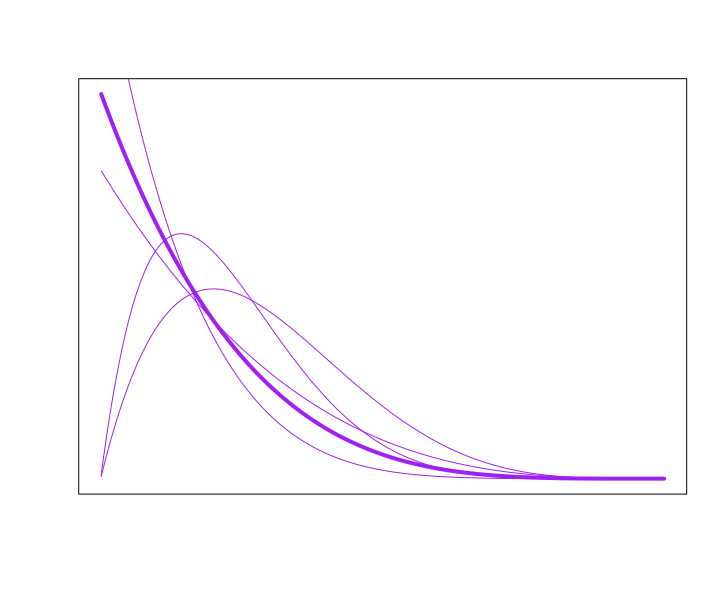 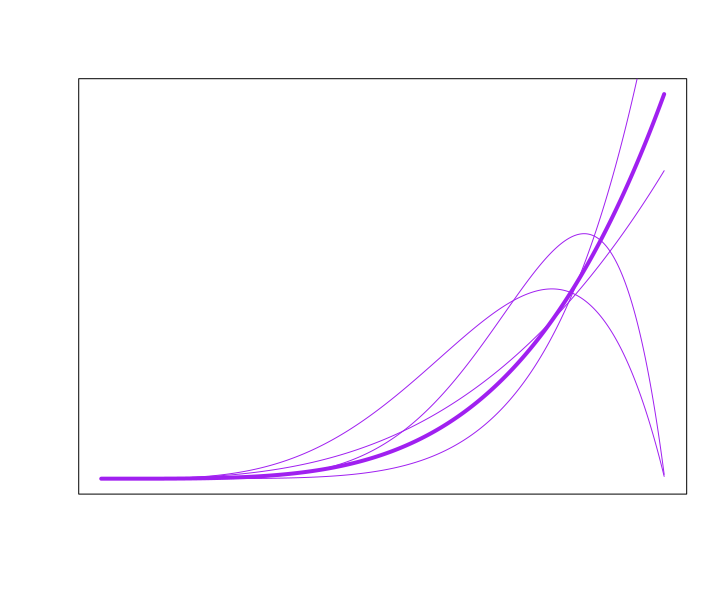 0
no
0
0
1
1
1
maybe
yes
0
0.5
1
Frame
Cluster
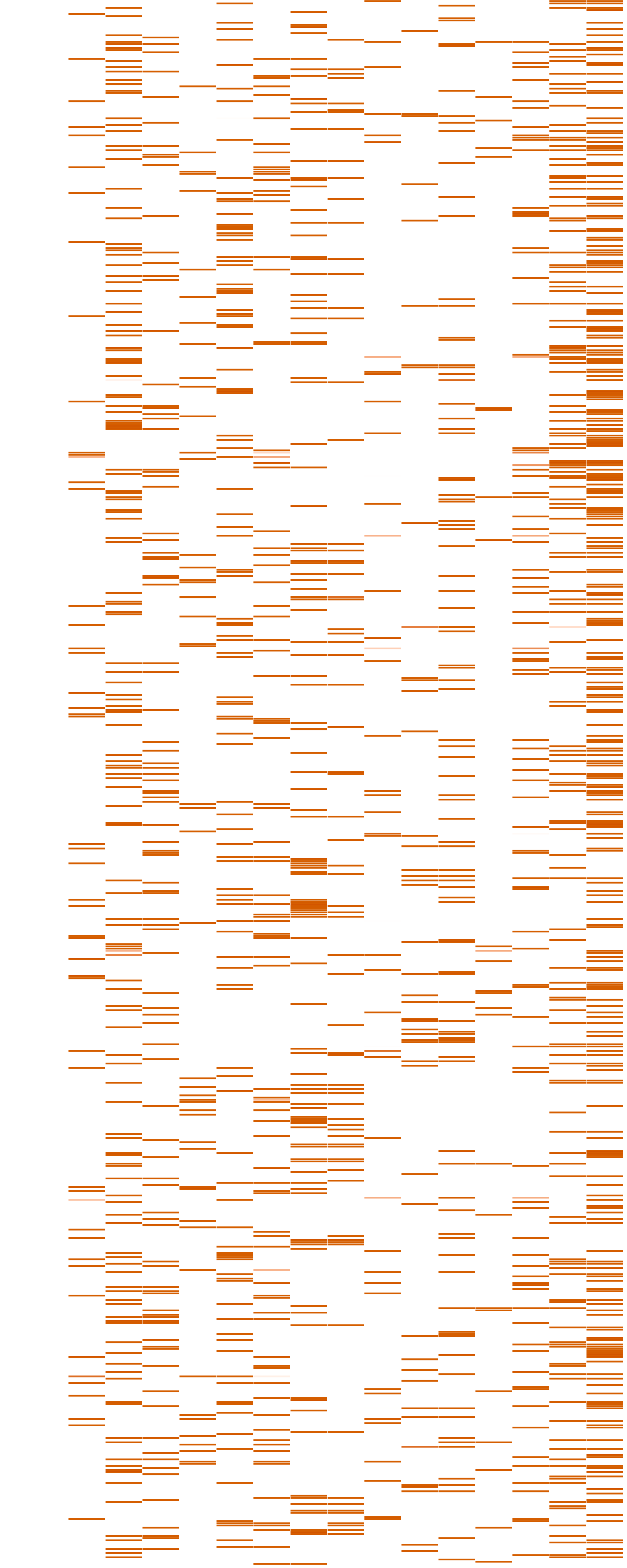 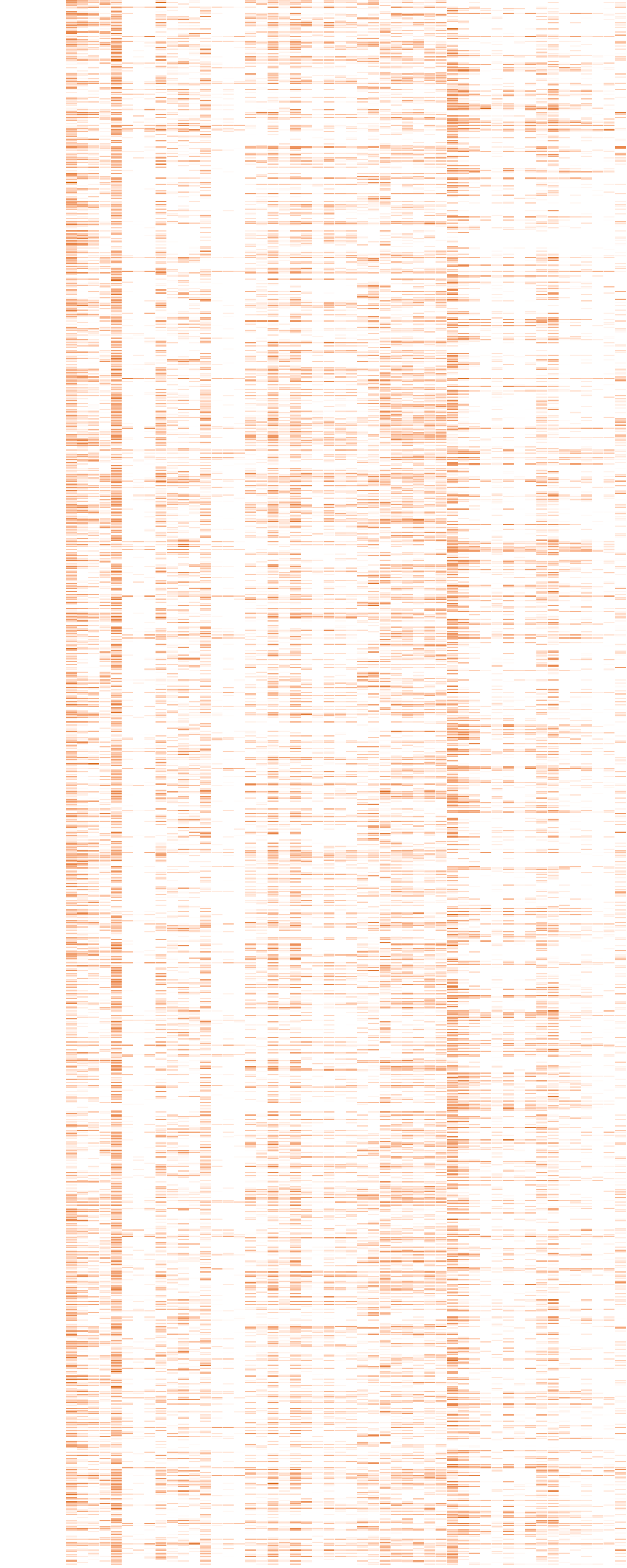 Predicate
Predicate
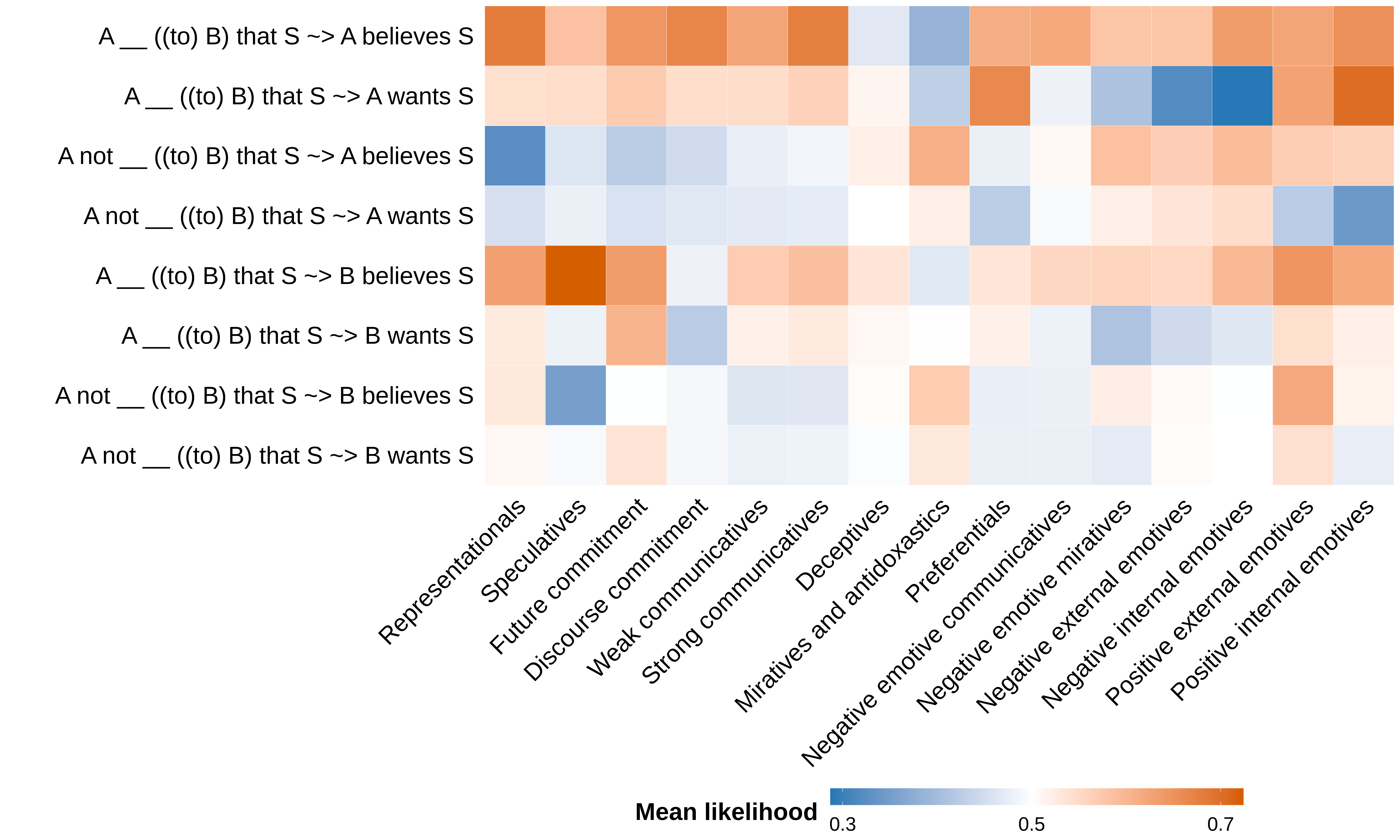 Representiationals
doxastic mental states and mental processes
NP {thought, believed, suspected} that S
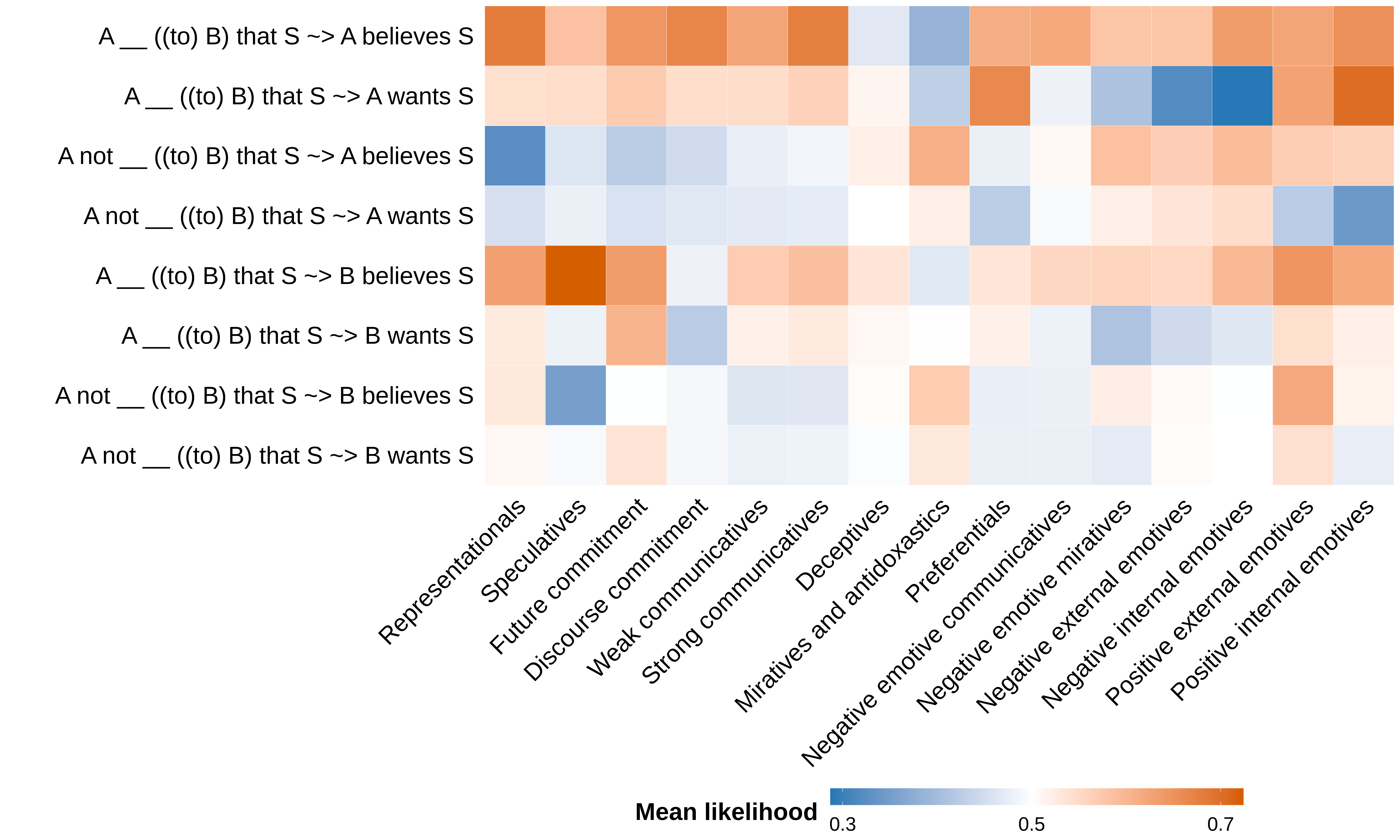 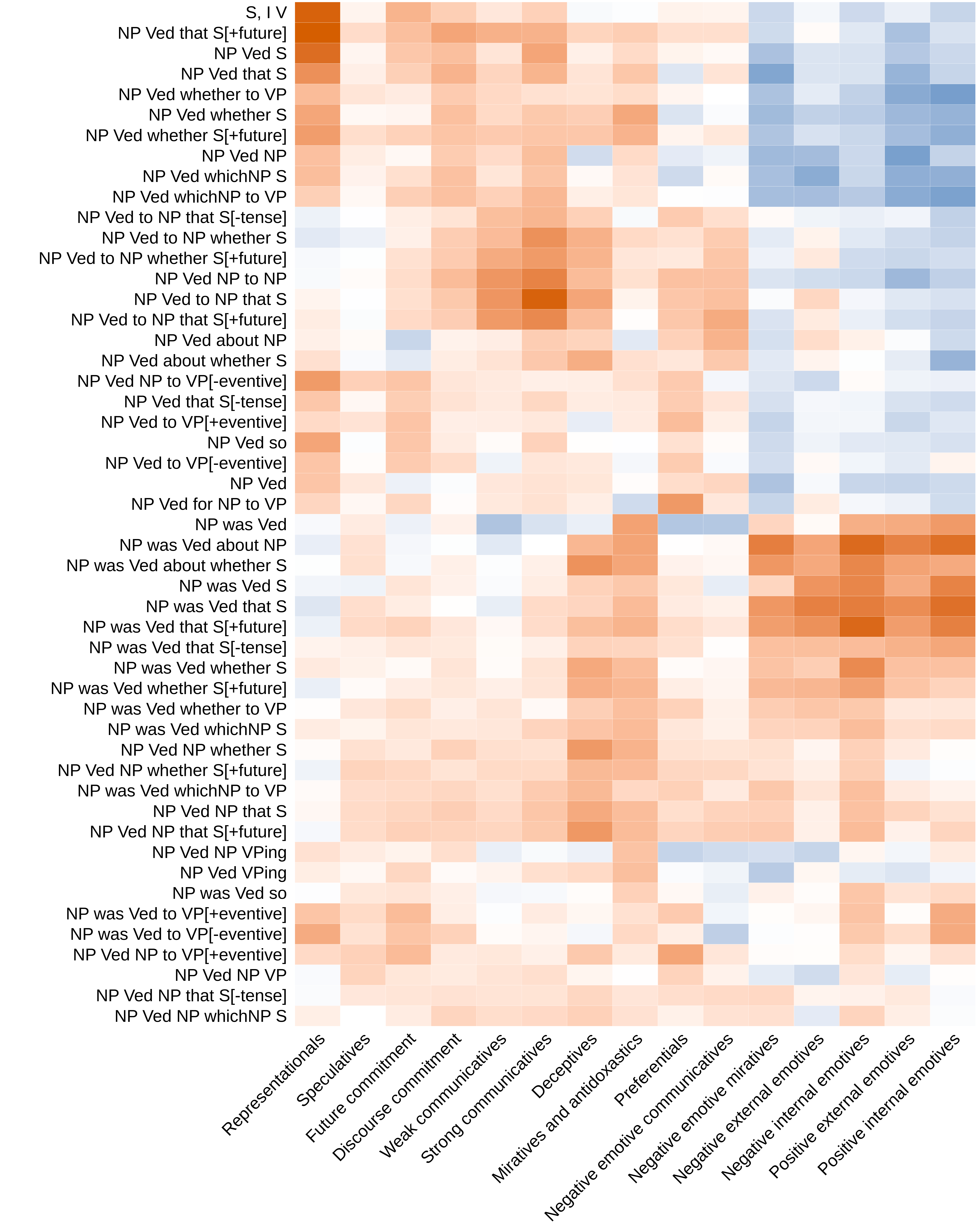 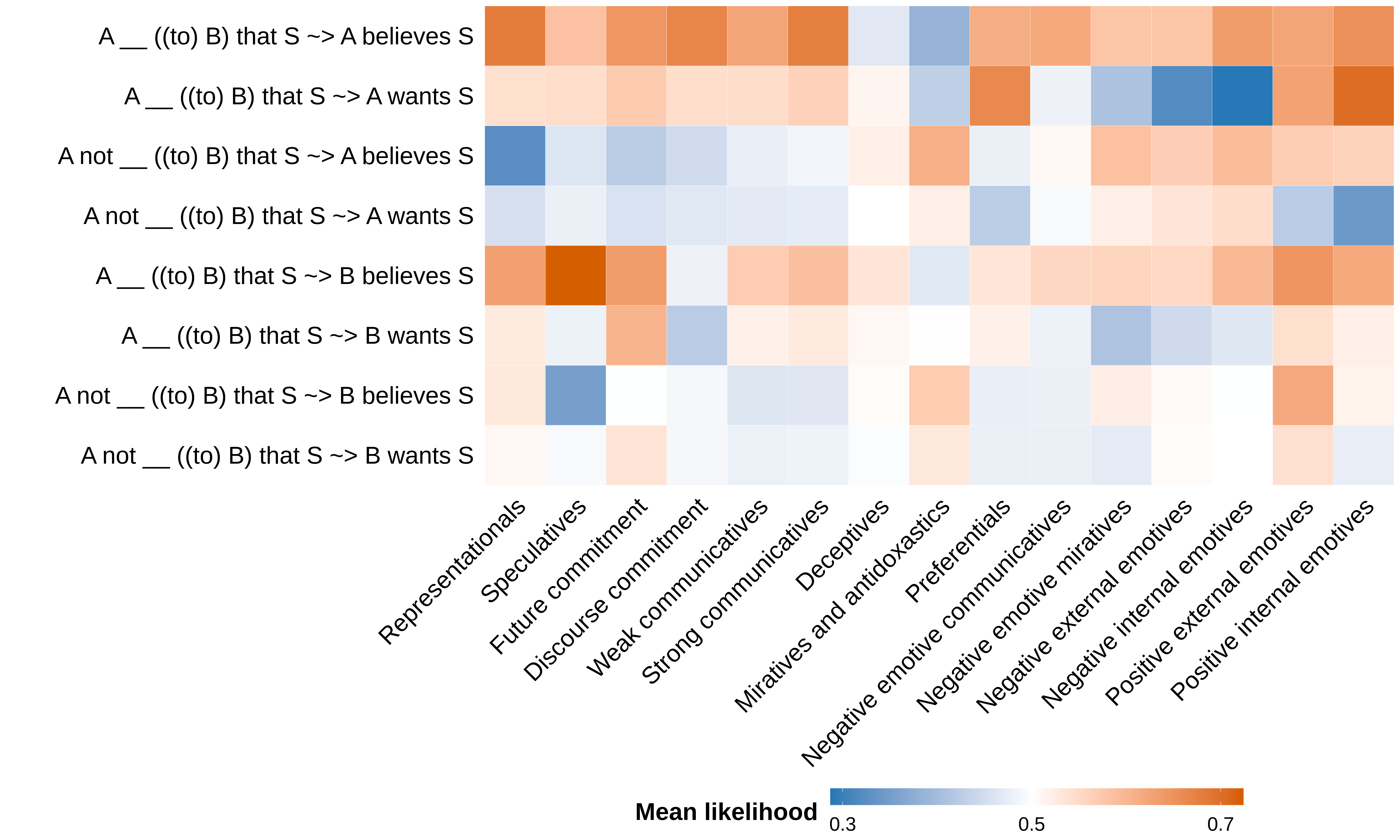 Preferentials 
expressions of preference for a (future) situation.
NP {hoped, wished, demanded, recommended} that S[+/-future]​
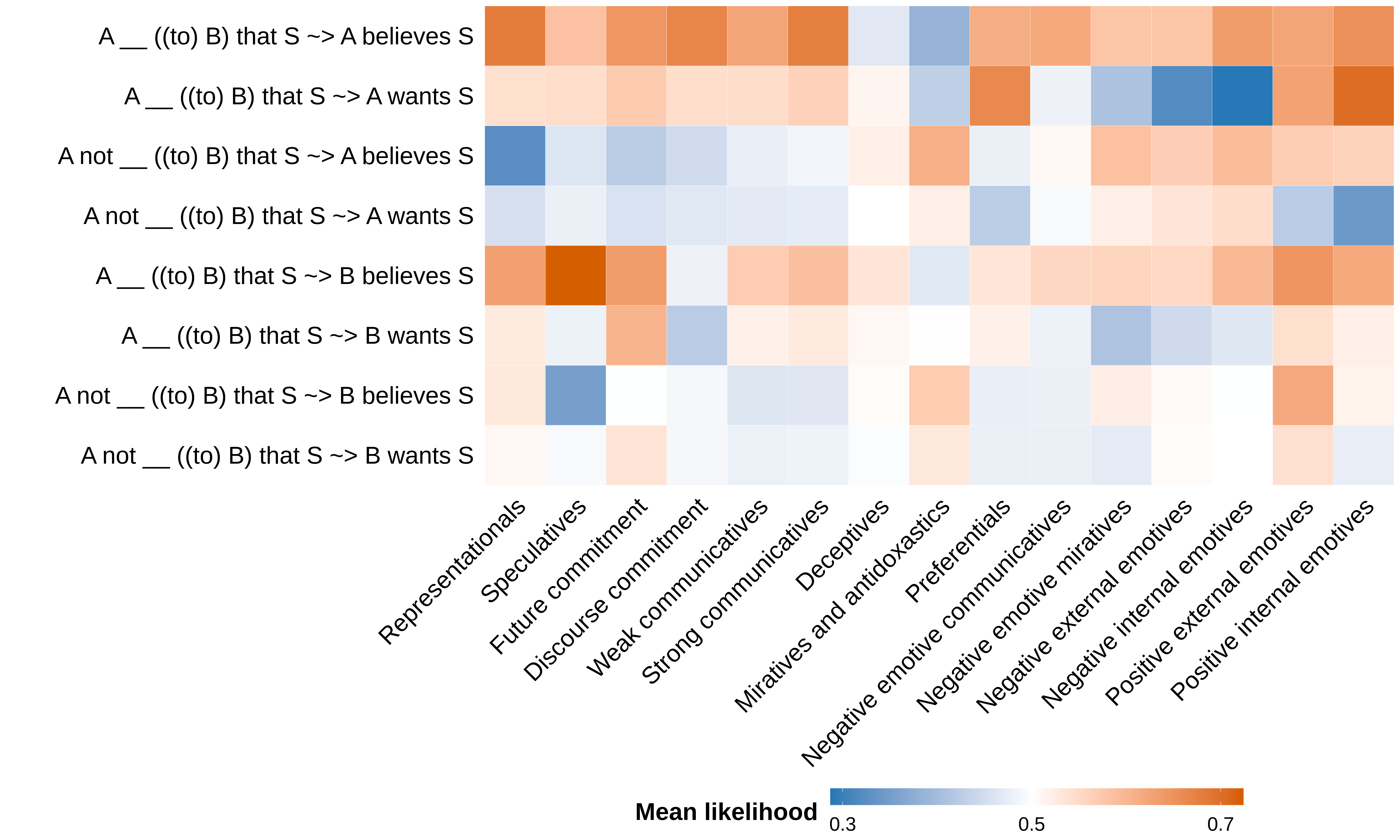 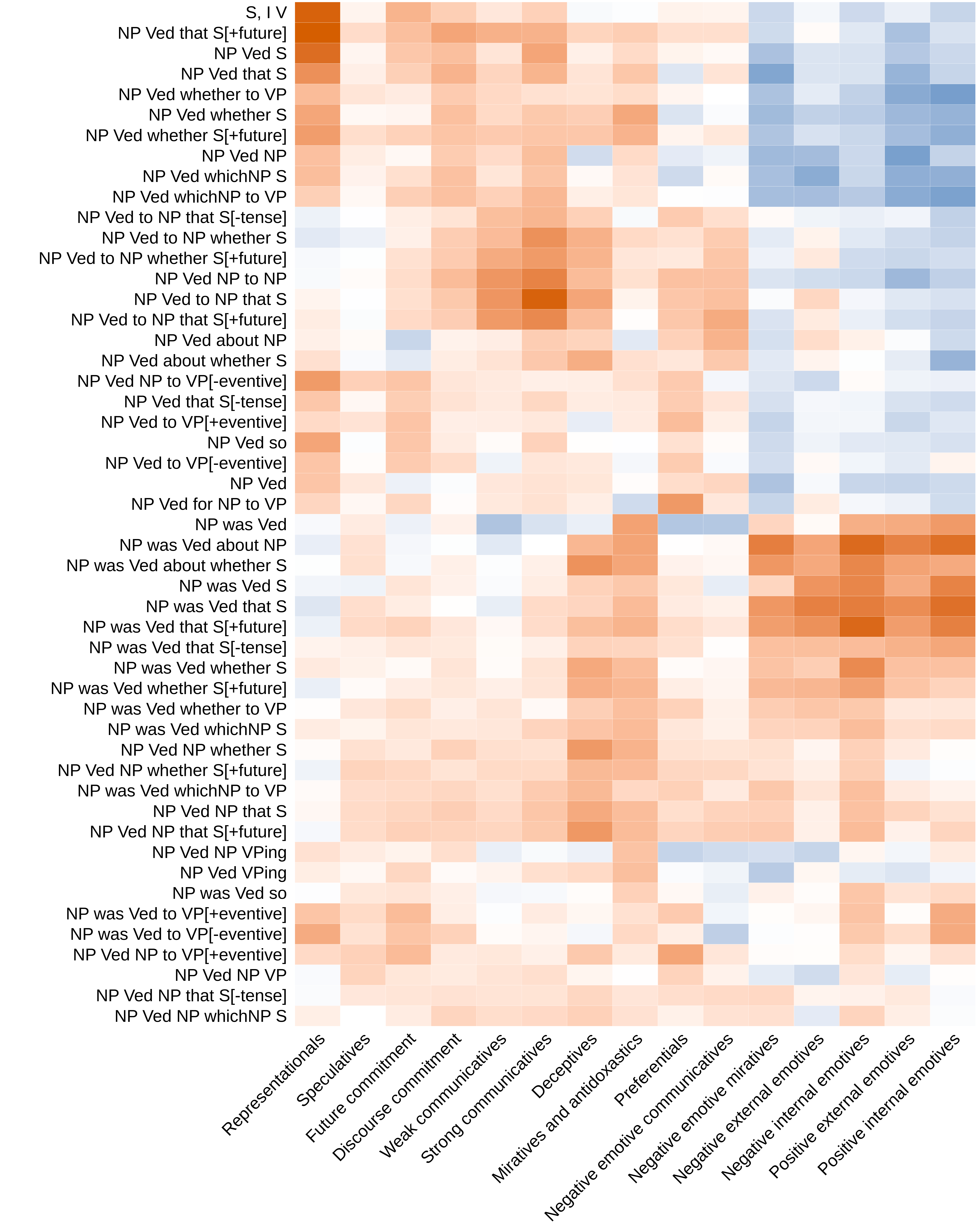 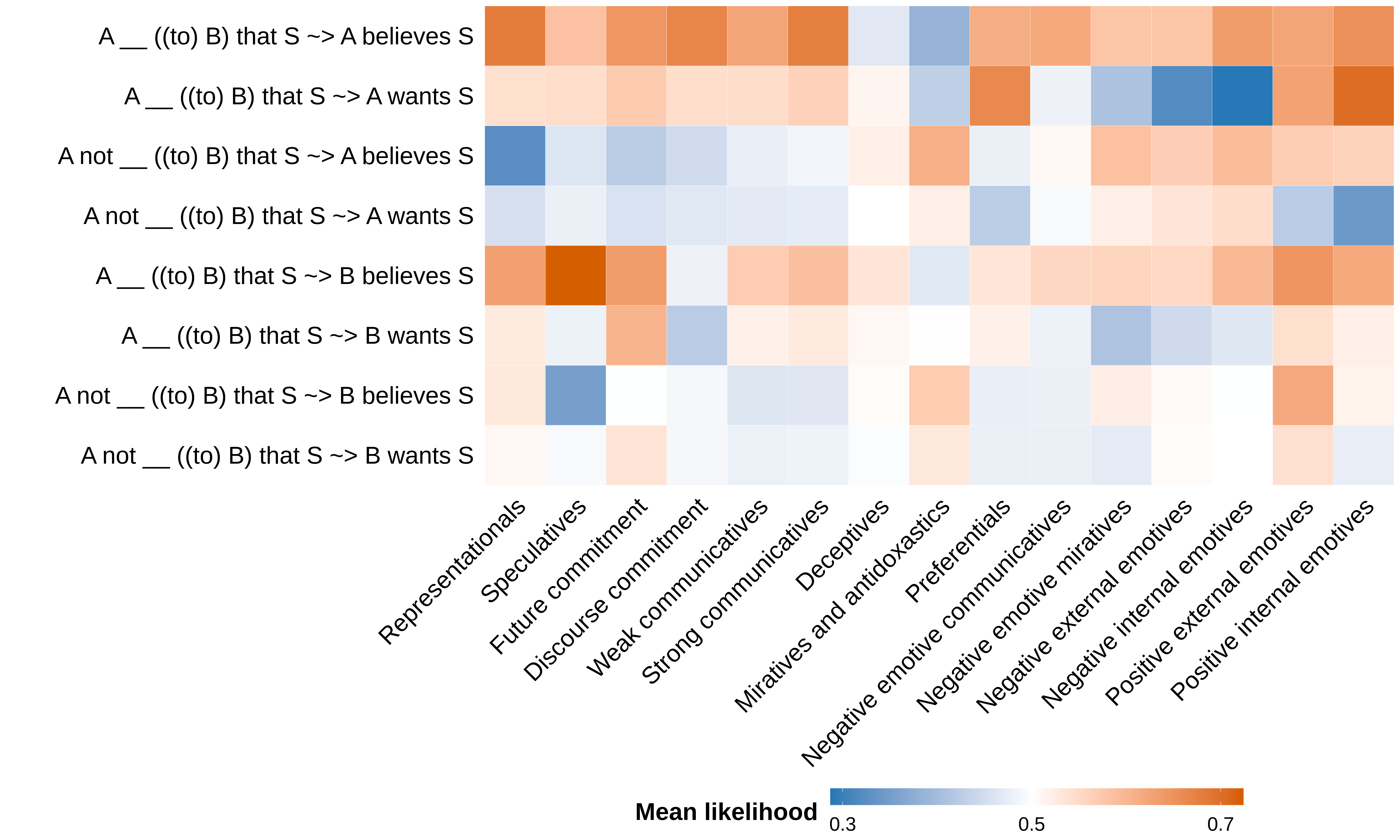 Preferentials 
expressions of preference for a (future) situation.
NP {hoped, wished, demanded, recommended} that S[+/-future]​
Positive internal emotives
positive emotional states
A was {pleased, thrilled, enthused} that C happened.
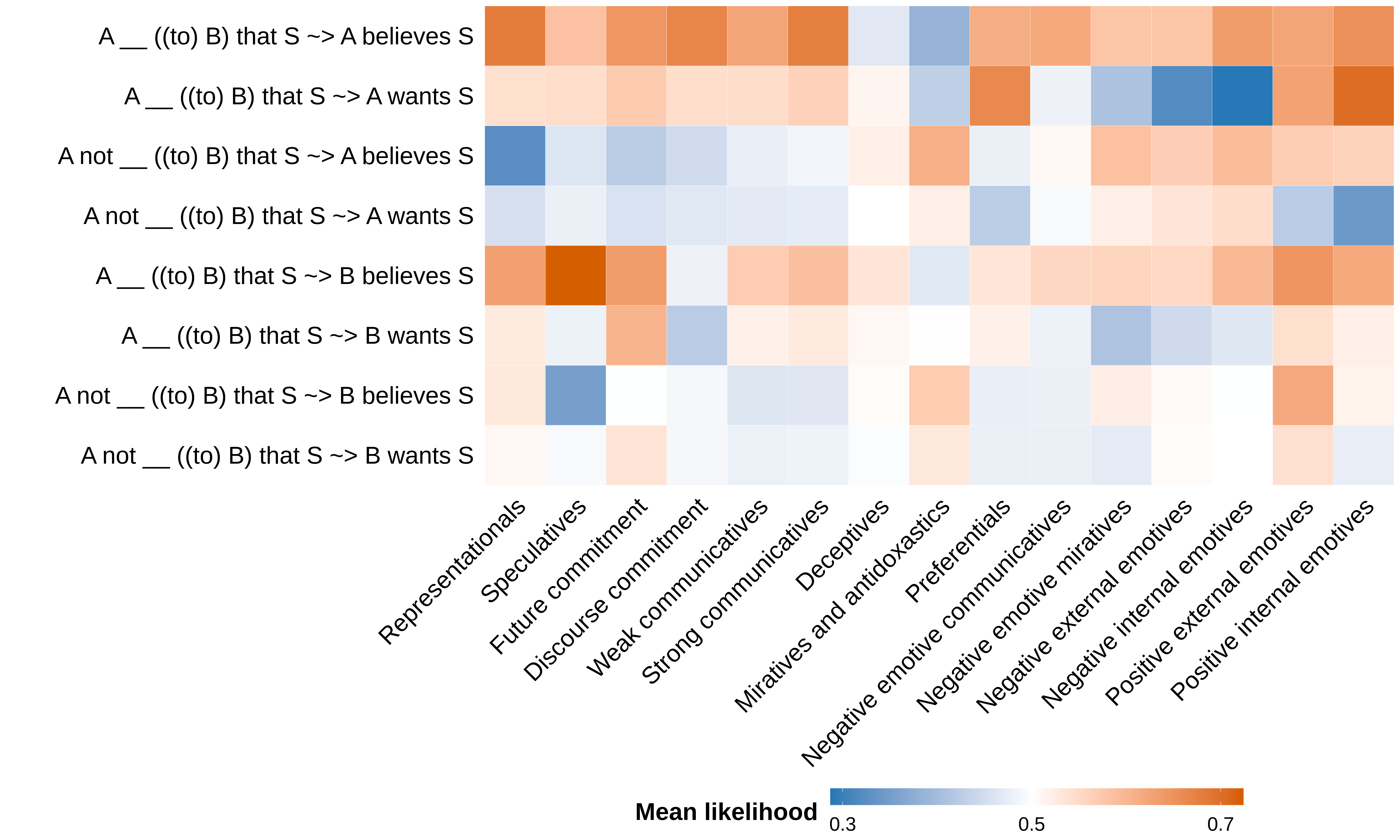 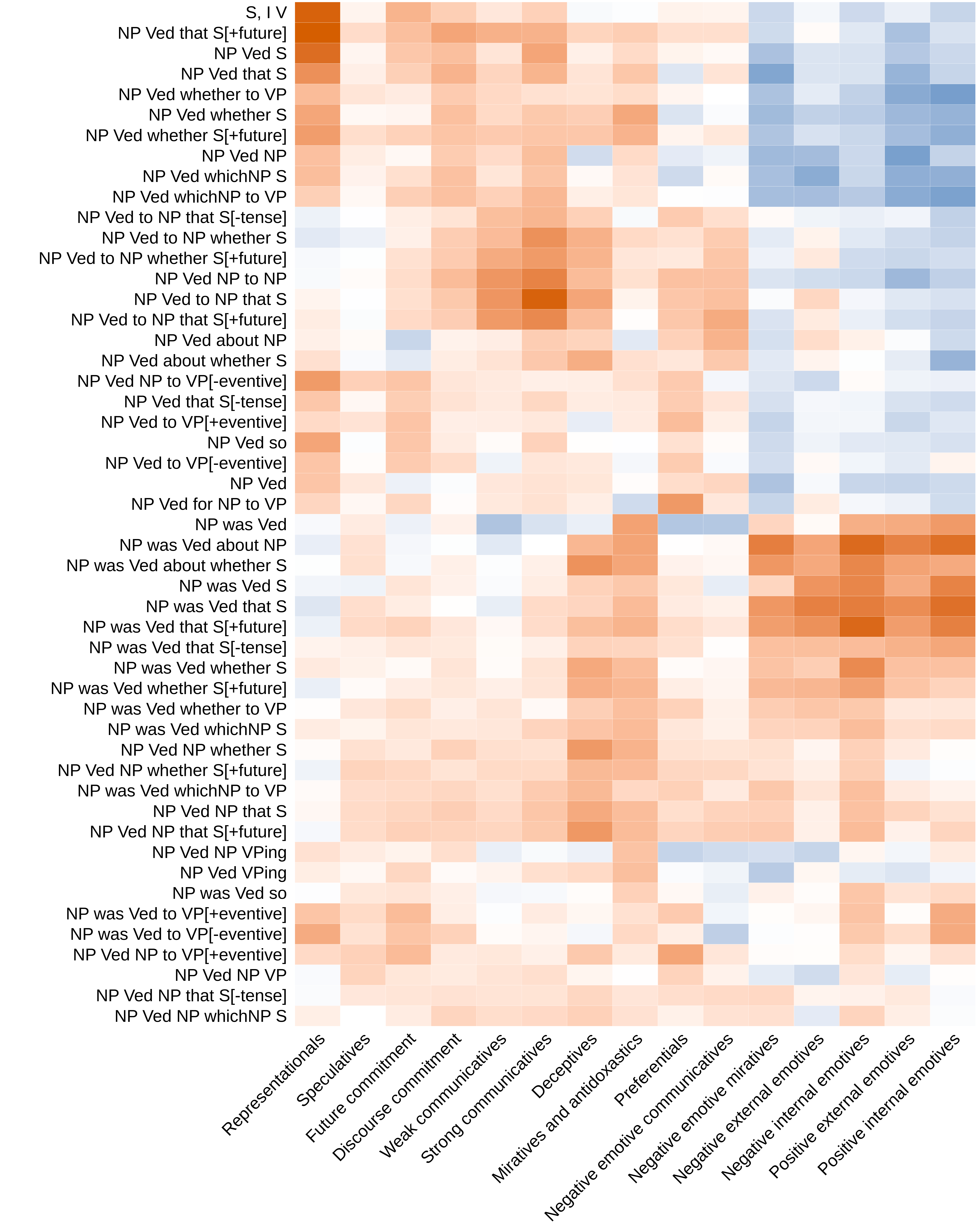 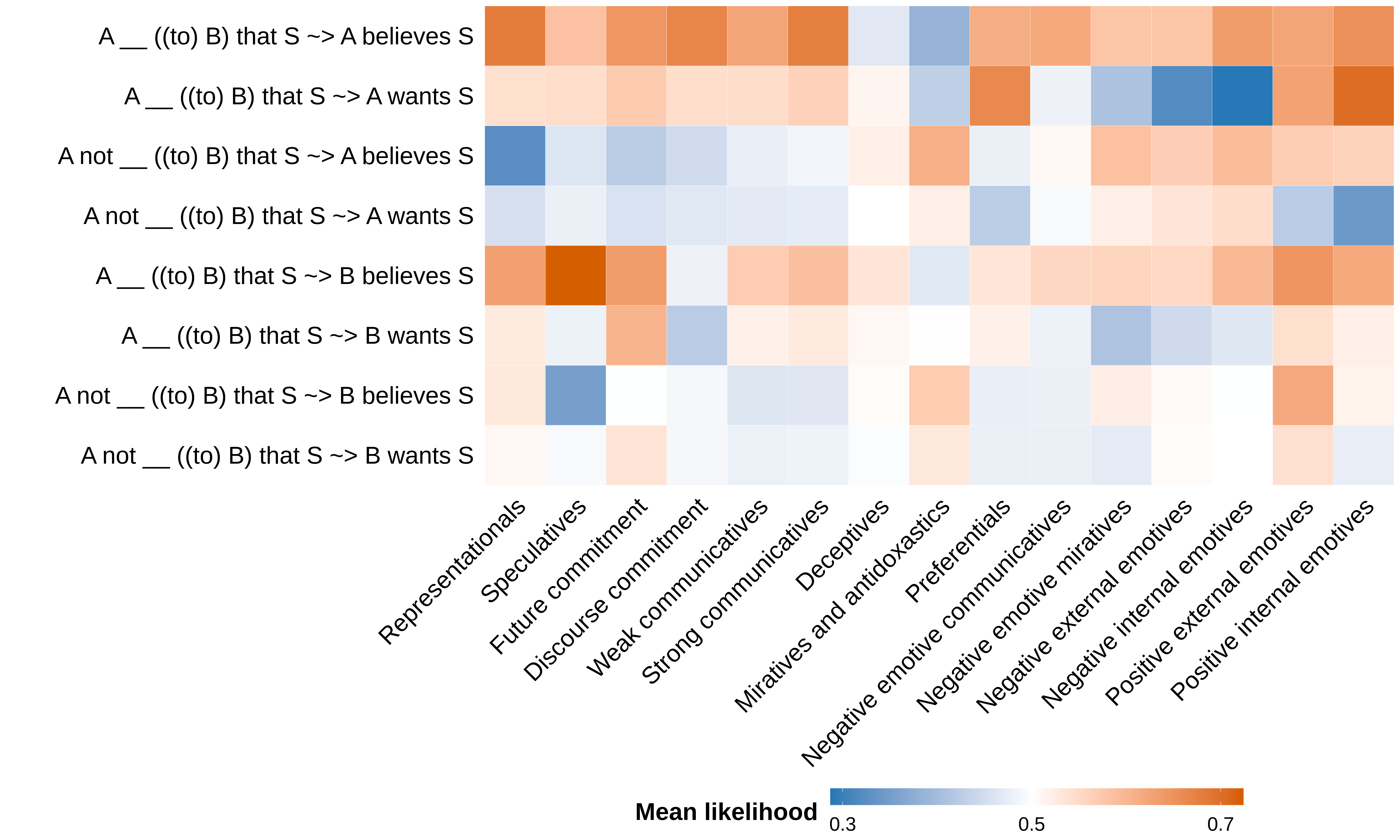 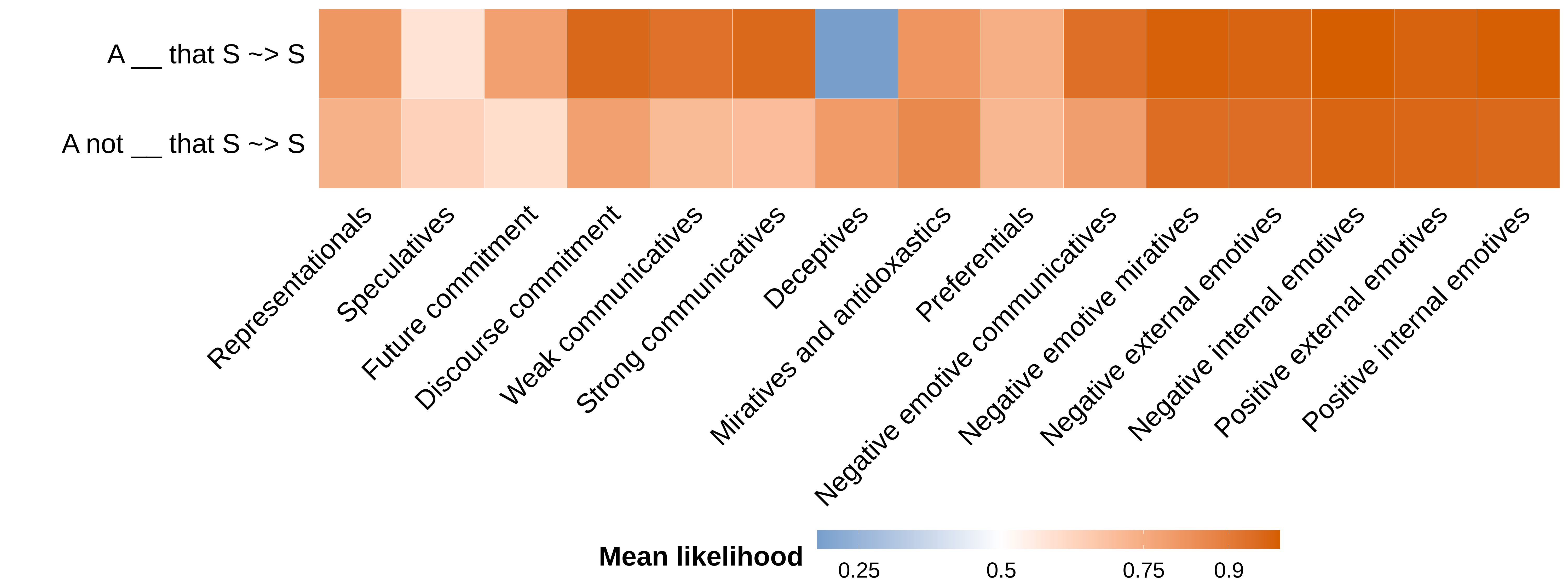 Preferentials 
expressions of preference for a (future) situation.
NP {hoped, wished, demanded, recommended} that S[+future/-tense]​
Positive internal emotives
positive emotional states
NP was {pleased, thrilled, enthused} that S.
Negative internal emotives
negative emotional states
NP was {frightened, disgusted, infuriated} that S.​
Negative external emotives
expressions of negative emotion with behavioral correlates
NP {whined, whimpered, pouted} to NP that S[+future].​
Negative emotive miratives
expressions of surprise with negative valence
NP was {dazed, flustered, alarmed} that S[+future].
Positive external emotives
expressions of positive emotion with behavioral correlates
NP was {congratulated, praised, fascinated} that S.
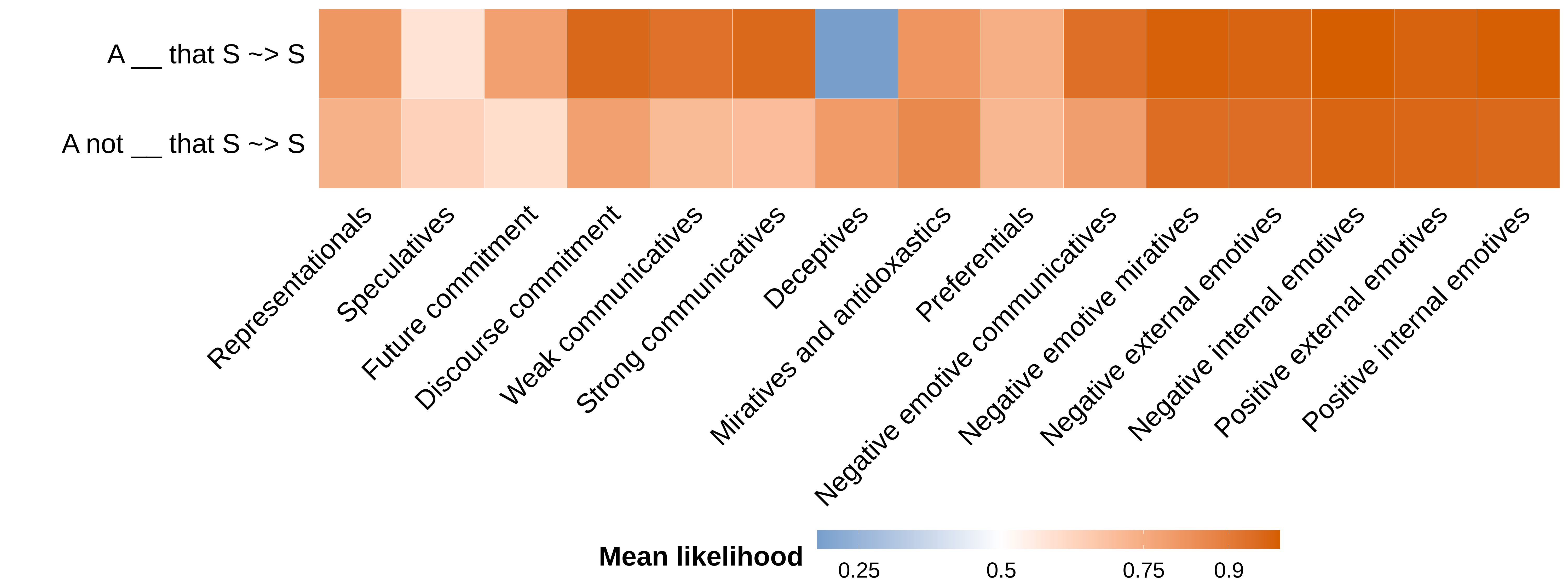 Representiationals
doxastic mental states and mental processes
NP {thought, believed, suspected} that S
Speculatives 
communication of uncertain beliefs.
NP {ventured, guessed, gossiped} that S
Future commitment
expressions of commitment to future action or result.
NP {promised, ensured, attested} S[+future]
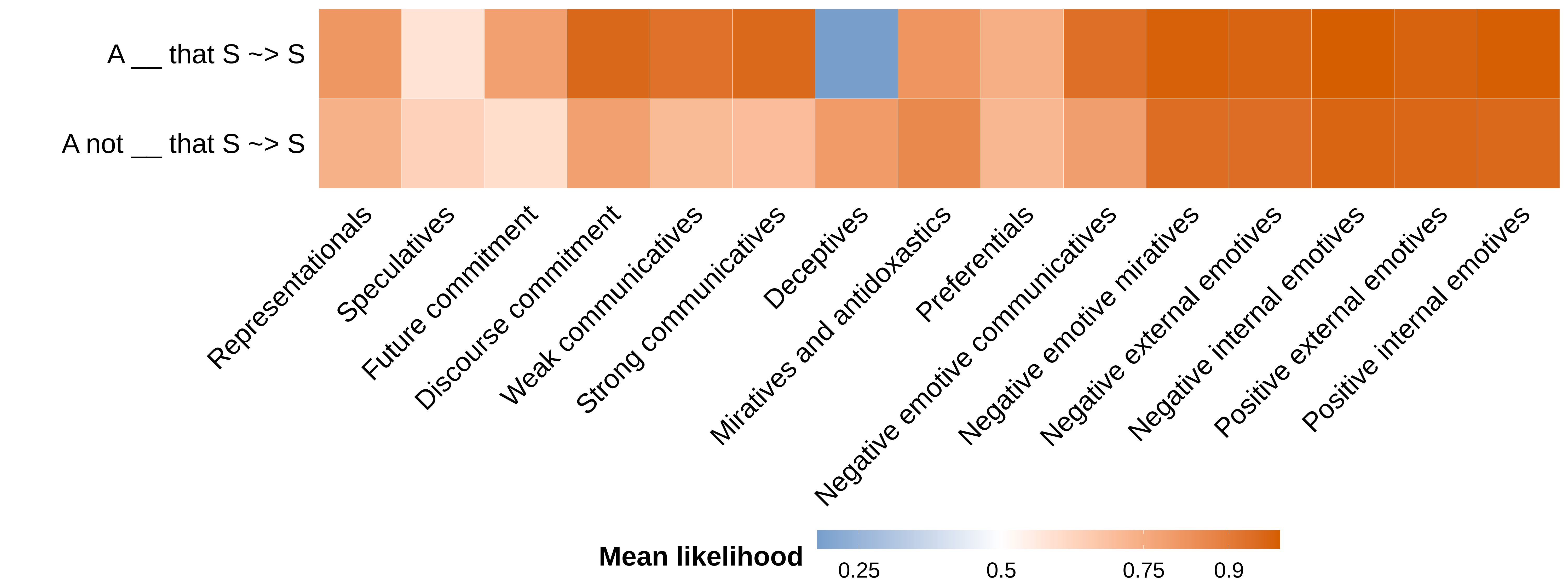 Representiationals
doxastic mental states and mental processes
NP {thought, believed, suspected} that S
Speculatives 
communication of uncertain beliefs.
NP {ventured, guessed, gossiped} that S
Future commitment
expressions of commitment to future action or result.
NP {promised, ensured, attested} S[+future]
Strong communicatives
communicative acts with strong doxastic inferences about the source.
NP {confessed, admitted, acknowledged} that S​
Weak communicatives
communicative acts with weak doxastic inferences about the source.
NP {reported, remarked, yelped} to NP that S
Discourse commitment
communicative acts committing the source to the content’s truth.
A {maintained, remarked, swore} that C would happen.
Preferentials 
expressions of preference for a (future) situation.
NP {hoped, wished, demanded, recommended} that S[+/-future]​
Positive internal emotives
positive emotional states
A was {pleased, thrilled, enthused} that C happened.
Negative internal emotives
negative emotional states
A was {frightened, disgusted, infuriated} that C happened.​
Negative external emotives
expressions of negative emotion with behavioral correlates
A {whined, whimpered, pouted} to B that C would happen.​
Negative emotive miratives
expressions of surprise with negative valence
A was {dazed, flustered, alarmed} that C would happen.
Positive external emotives
expressions of positive emotion with behavioral correlates
A was {congratulated, praised, fascinated} that C happened.
Negative emotive communicatives
communicative acts with broadly negative valence.
A {screamed, ranted, growled} to B that C would happen.​
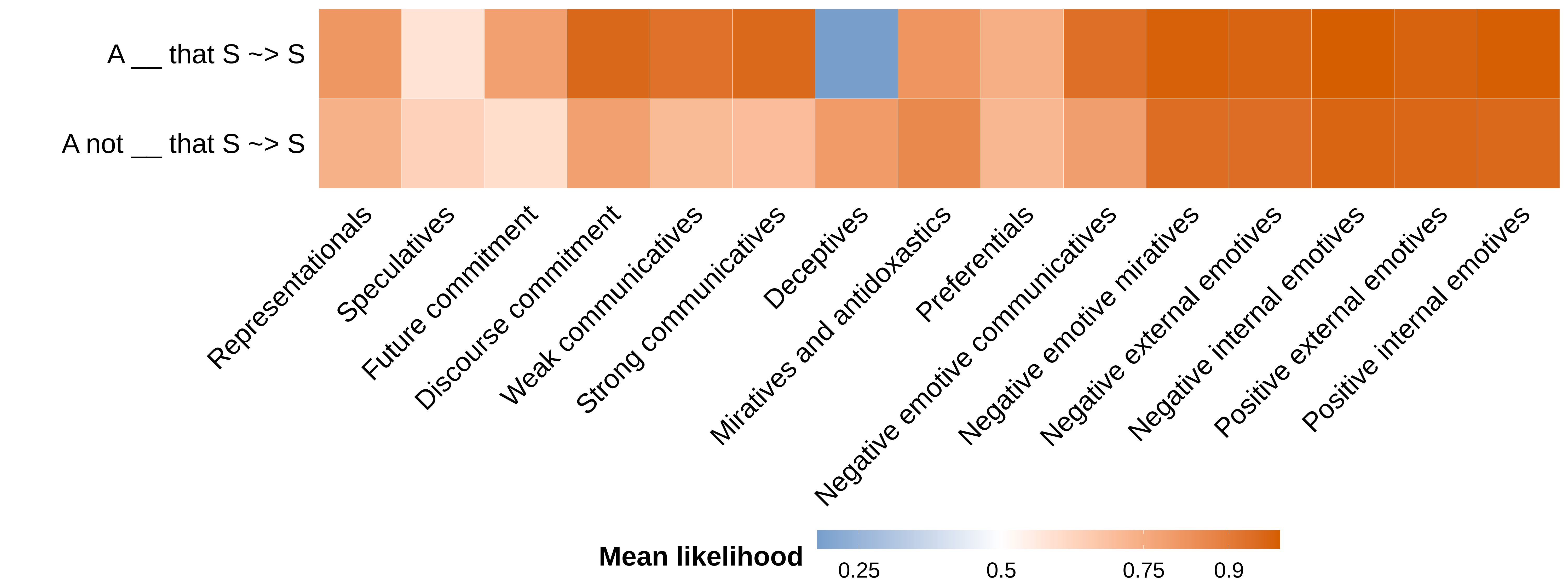 Representiationals
doxastic mental states and mental processes
NP {thought, believed, suspected} that S
Speculatives 
communication of uncertain beliefs.
NP {ventured, guessed, gossiped} that S
Future commitment
expressions of commitment to future action or result.
NP {promised, ensured, attested} S[+future]
Strong communicatives
communicative acts with strong doxastic inferences about the source.
NP {confessed, admitted, acknowledged} that S​
Weak communicatives
communicative acts with weak doxastic inferences about the source.
NP {reported, remarked, yelped} to NP that S
Discourse commitment
communicative acts committing the source to the content’s truth.
NP{maintained, remarked, swore} that S[+future].
Deceptives
actions involving dishonesty, deceit, or pretense.
NP {lied, misled, faked, fabricated} ((to) NP) that S.​
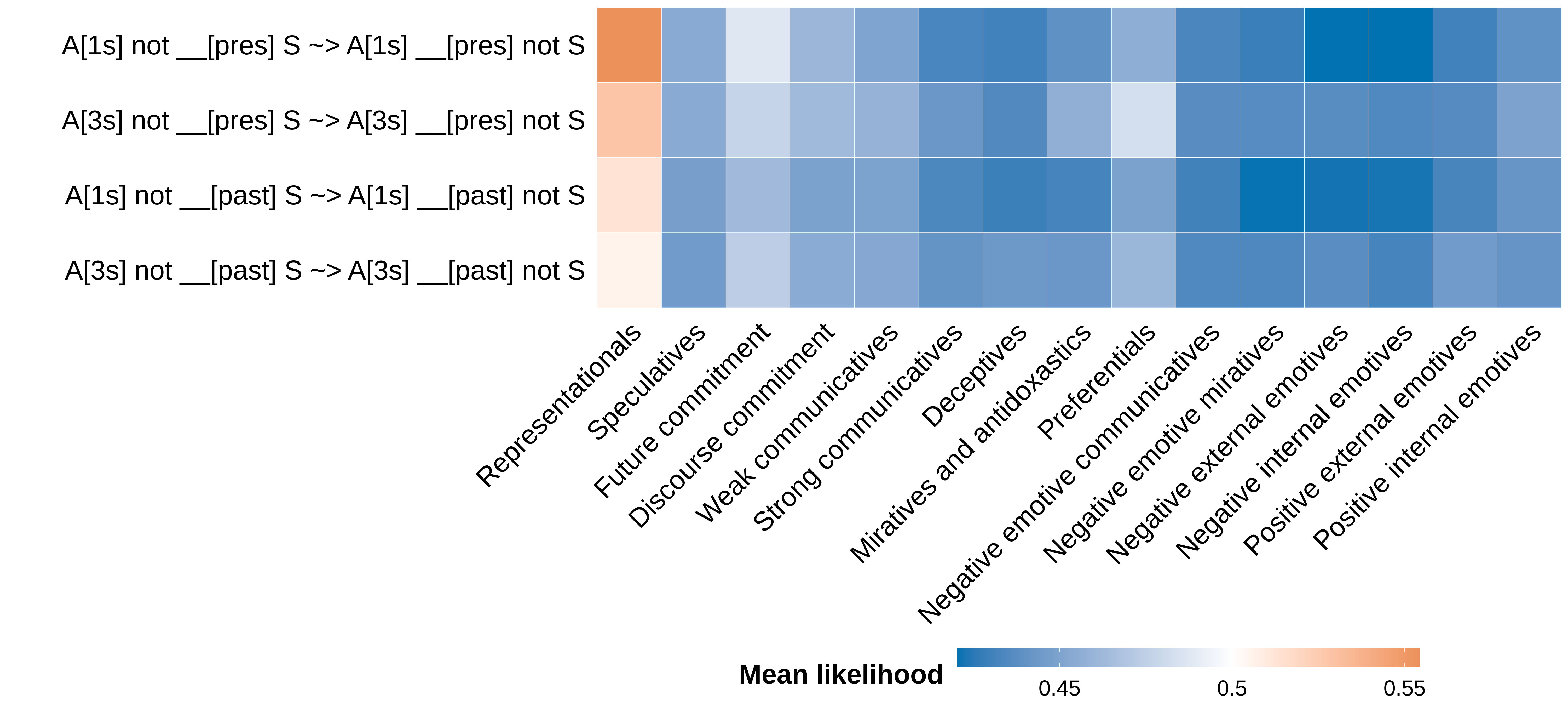 Interpretation
There are at least 15 distributionally correlated inference patterns.
Important Point #1
Not all inference patterns instantiated by particular predicates will get their own inference pattern.
Important Point #2
Enriching the distributional representation could increase the granularity of the patterns.
Interpretation
There are at least 15 distributionally correlated inference patterns.
Important Point #1
Not all inference patterns instantiated by particular predicates will get their own inference pattern.
Important Point #2
Enriching the distributional representation could increase the granularity of the patterns.
Conclusion
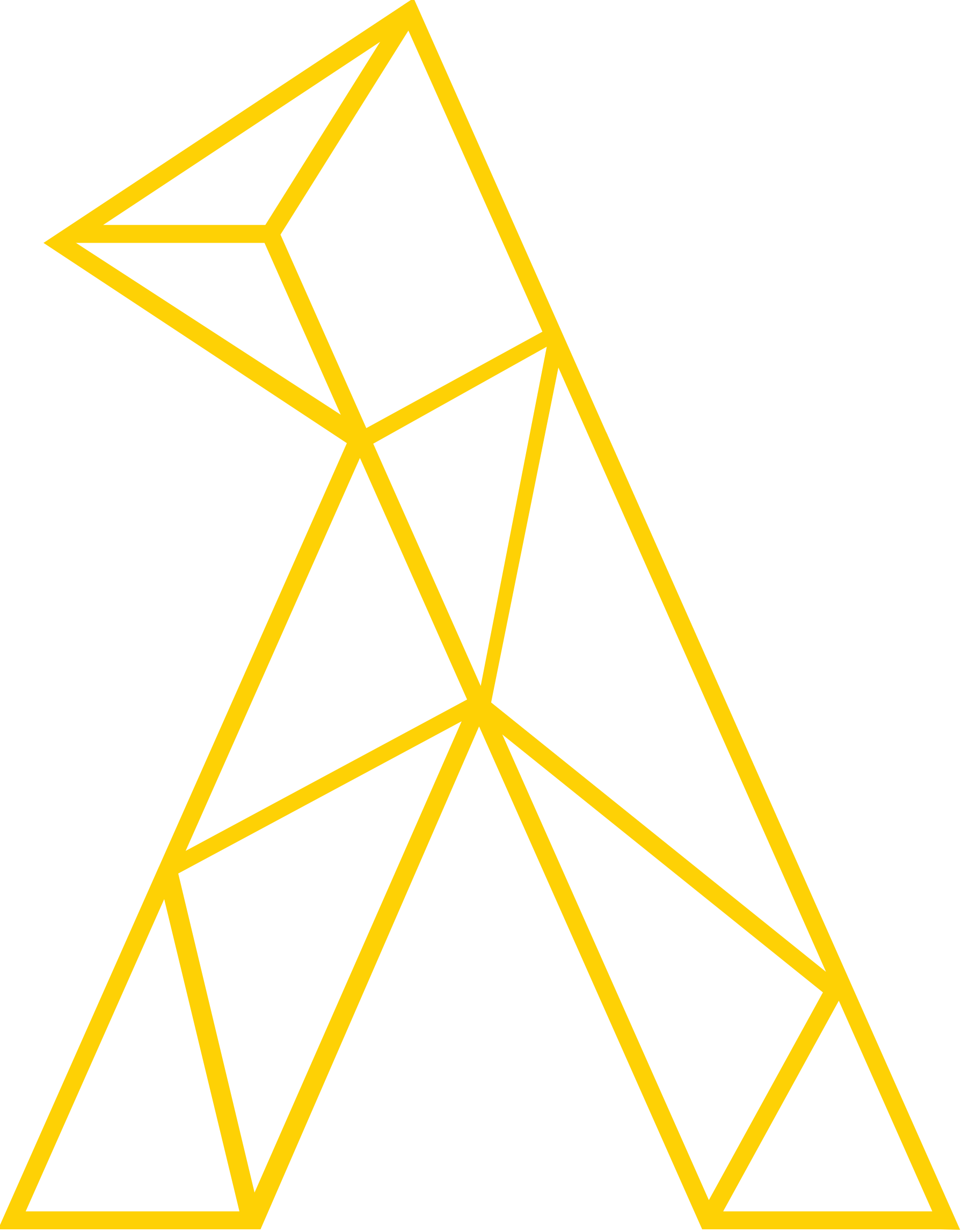 QuestionWhat types of concepts does language “see”?
Prior WorkFor some areas of the lexicon, we have a solid understanding what language ”sees”.
ChallengeAs we expand to larger and more open classes of words, generalizations tend to be harder to find.
QuestionCould this be because there are no lexical generalizations to be had for these inferences?
Possibility #1 (see Degen & Tonhauser 2022 on veridicality inferences)There is no discrete classification of concepts that determines these inferences. It’s all pragmatics.
Simons et al. 2010, 2017
Possibility #2There is such a classification. It’s just obscured by noise in the measurement.
Possibility #2There is such a classification. It’s just obscured by noise in the measurement.
But some patterns are associated with defeasible inferences.
QuestionWhat does it mean when a pattern contains a defeasible inference.
Possibility #1Contextual uncertainty (e.g. vagueness) in the semantic content conditioning that pattern.
?
Possibility #2Metalinguistic uncertainty (e.g. ambiguity) about the semantic content conditioning pattern.
AnswerIt depends on the kind of inference.
Projective InferencesIn yesterday’s talk, I argued that projective inferences are subject to metalinguistic uncertainty.
Neg-raising inferencesOf the inferences investigated, neg-raising would seem most likely to show contextual uncertainty.
…but it’s an empirical question.
QuestionInsofar as an inference is subject to metalinguistic uncertainty, what is that uncertainty about?
Possibility #2aMetalinguistic uncertainty is uncertainty about how to resolve formal indeterminacy.
Possibility #2bMetalinguistic uncertainty is knowledge about contexts that a lexical item is used in.
Semantic Discreteness
There is a discrete property of a sense of a lexical item or its linguistic context that necessarily triggers an inference.
Pragmatic Discreteness
X
There is a discrete property of the discourse contexts a lexical item occurs in that necessarily triggers an inference.
Question
How would we distinguish these two accounts of what metalinguistic uncertainty is uncertainty about?
Subquestion
Do we observe evidence that metalinguistic uncertainty is correlated with syntactic distribution?
Idea
If metalinguistic uncertainty is correlated with distribution, it may be associated with some linguistic representation.
Finding
There are strong correlations between distribution and semantically derived classes defined in terms of projective inferences.
Semantic Discreteness
There is a discrete property of a sense of a lexical item or its linguistic context that necessarily triggers an inference.
Pragmatic Discreteness
X
There is a discrete property of the discourse contexts a lexical item occurs in that necessarily triggers an inference.
Thanks!
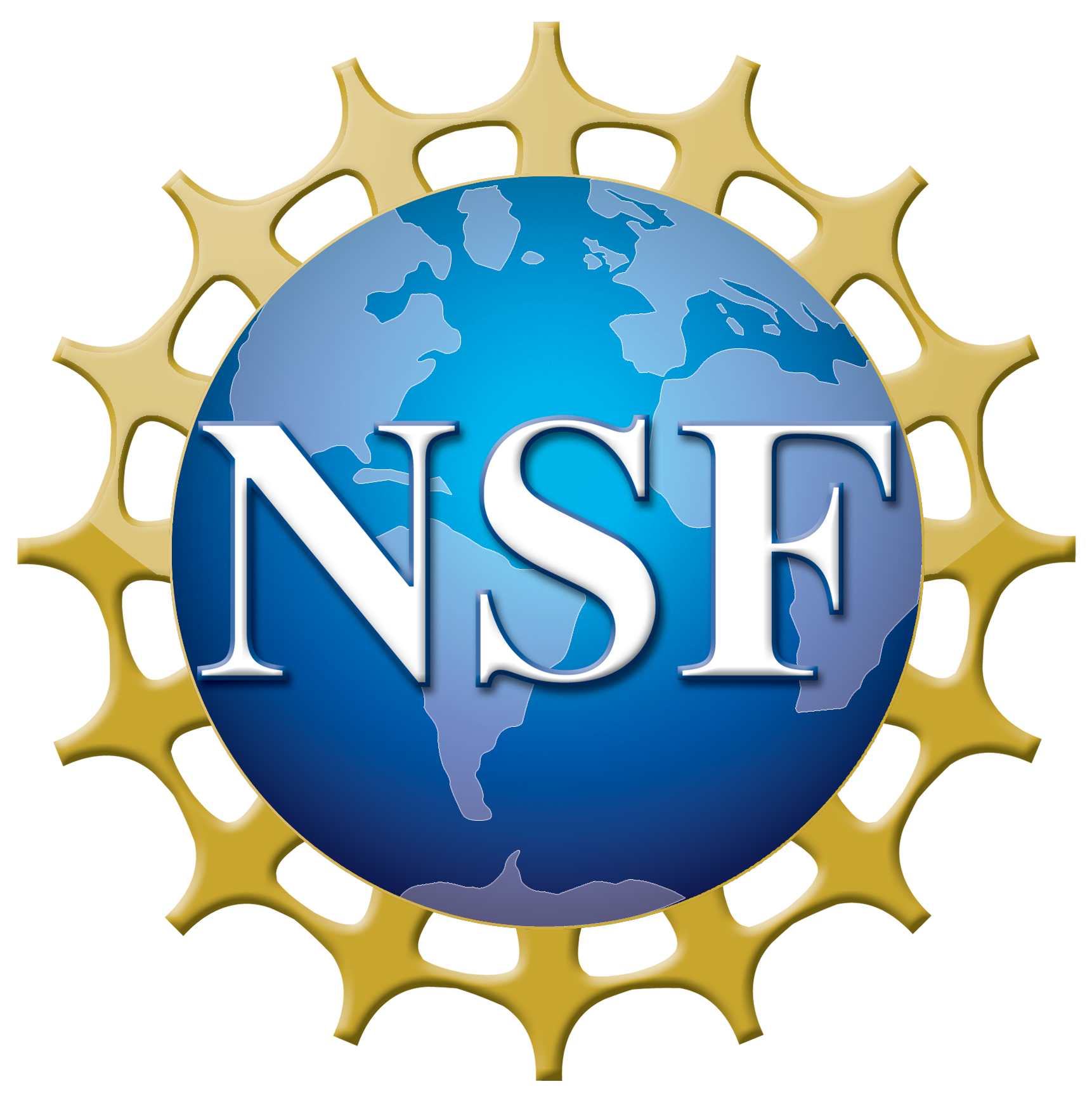 Supported by NSF-BCS-1748969
The MegaAttitude Project: Investigating selection and polysemy at the scale of the lexicon
Appendix A:Distribution of Inference Judgments
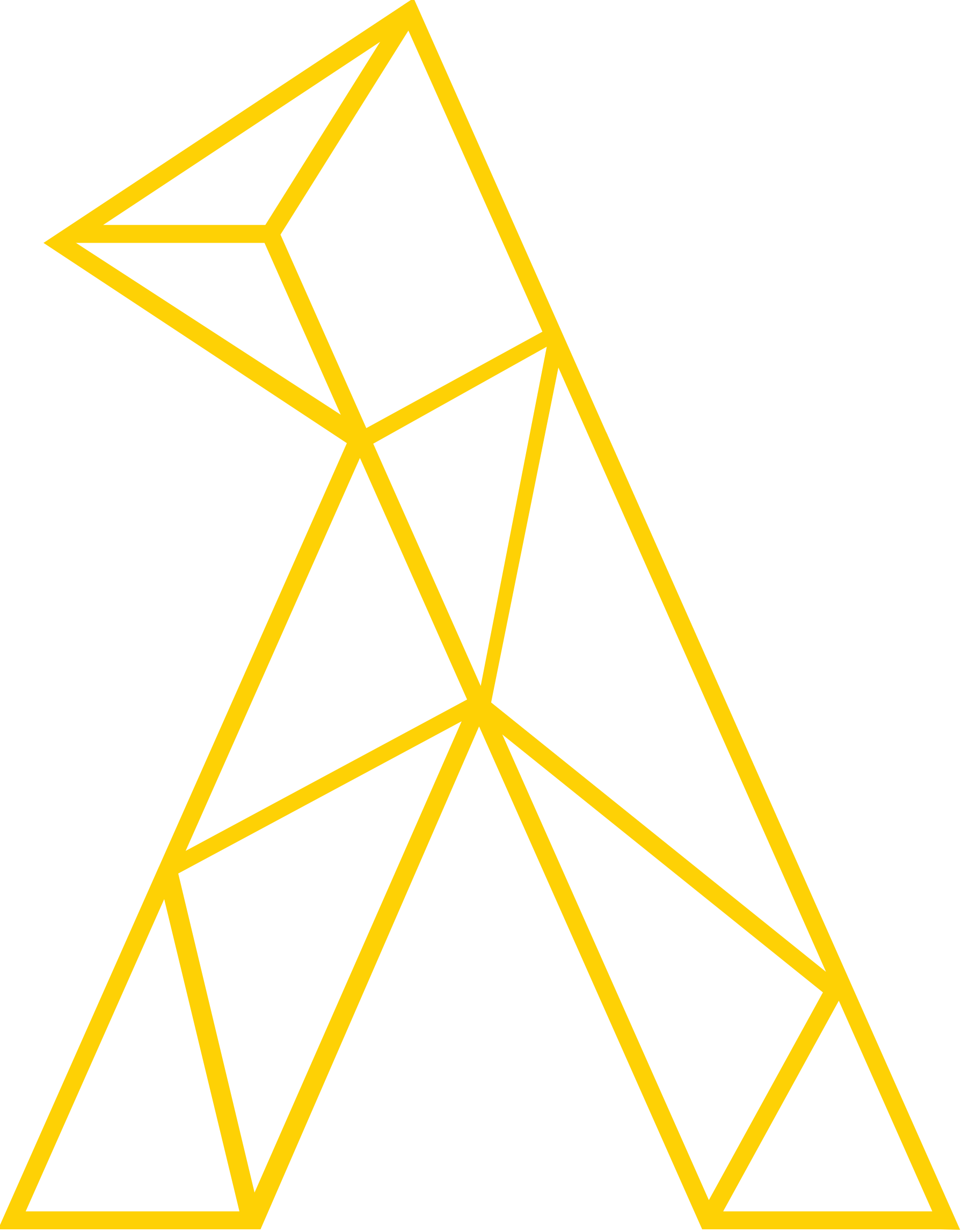 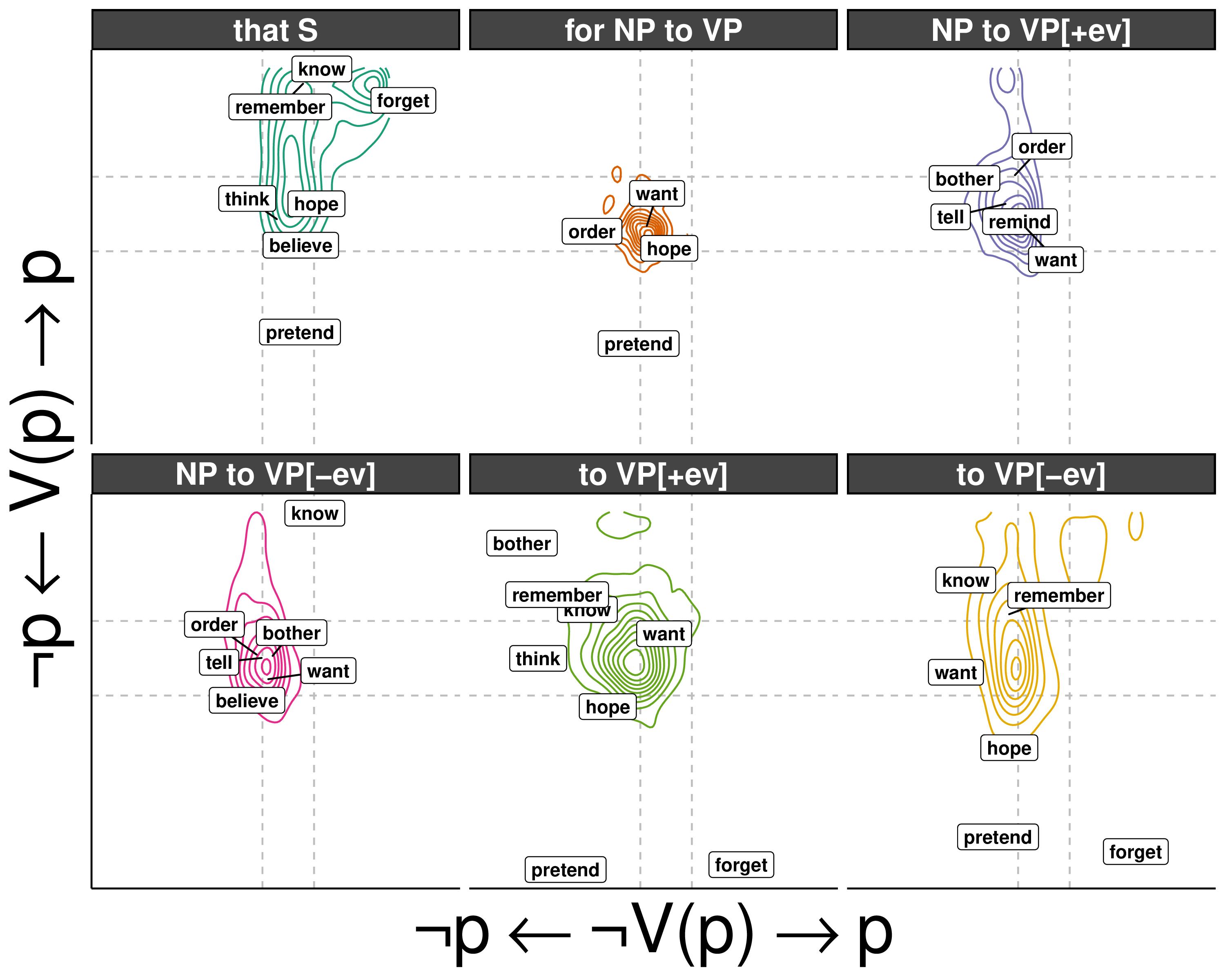 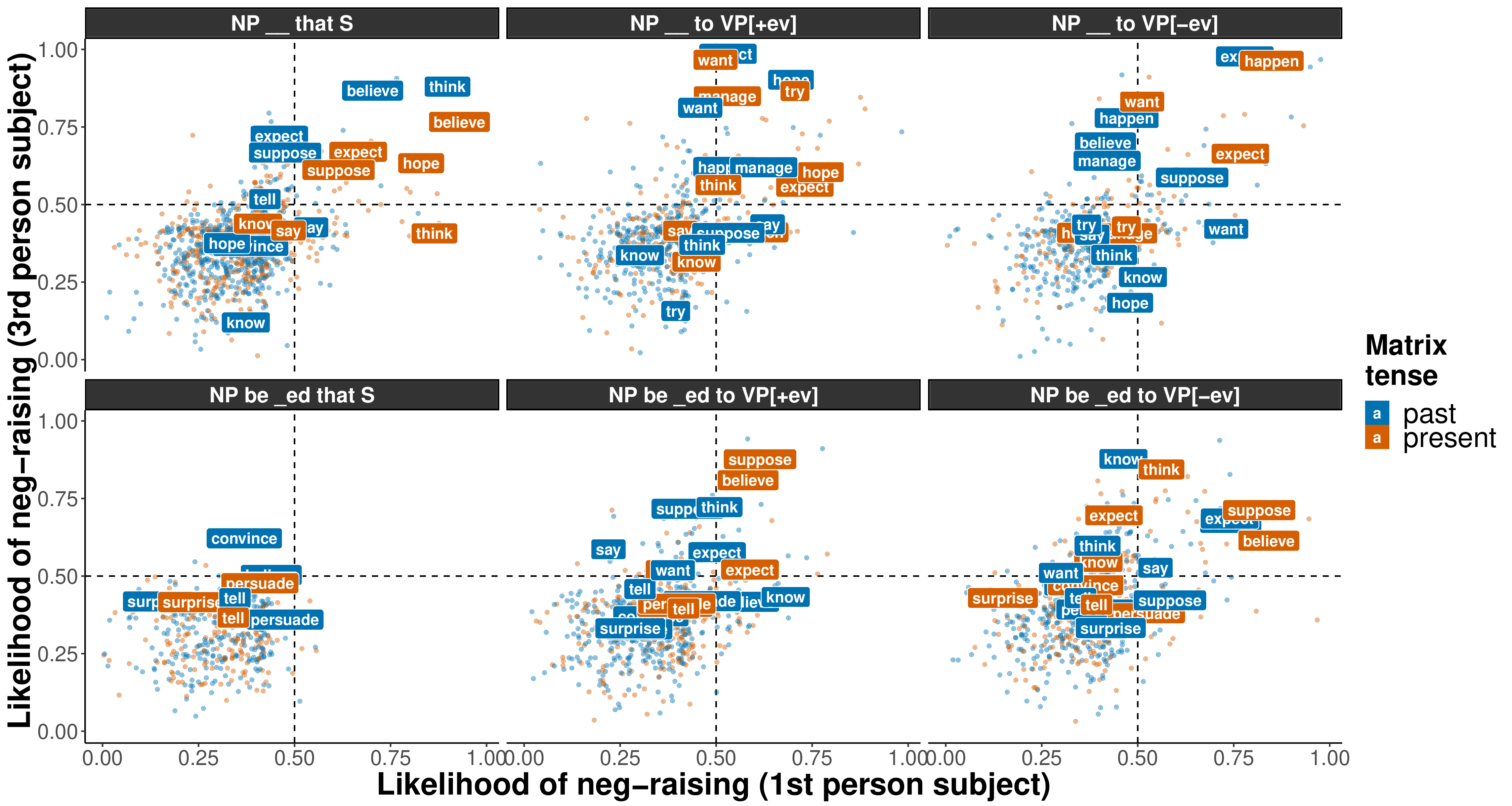 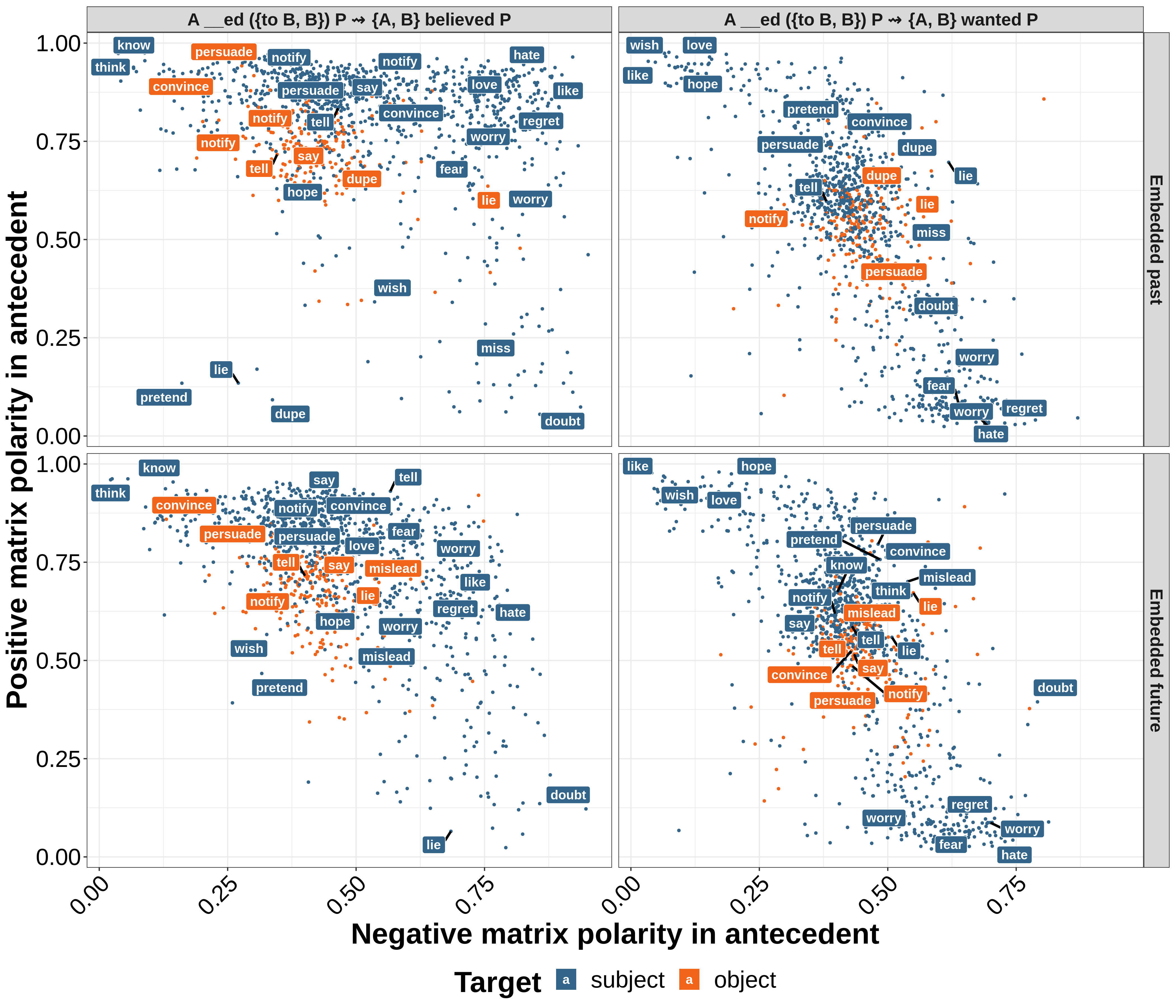 Appendix B:Validation of MegaIntensionality
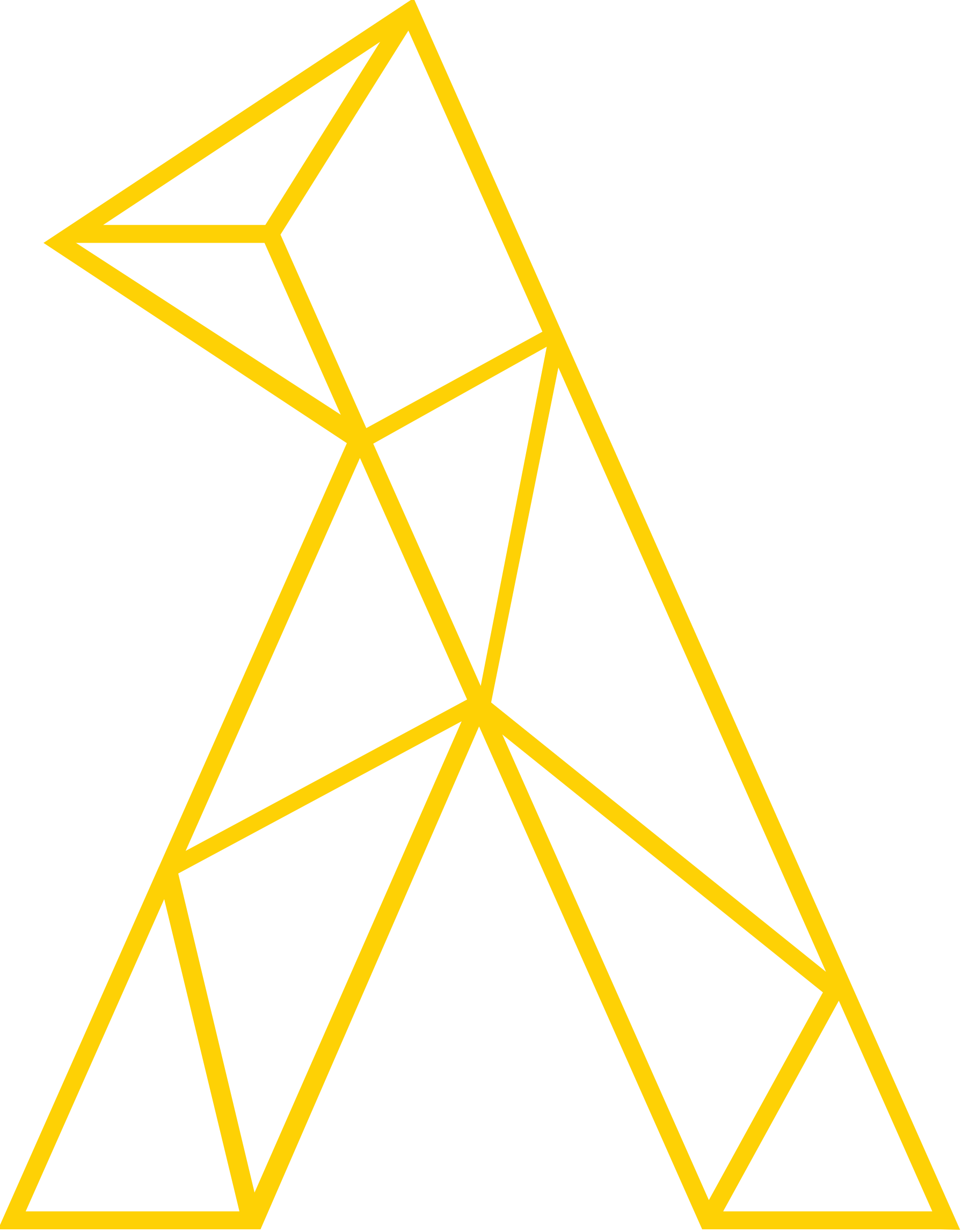 Question
Is bleaching a valid method for capturing doxastic and bouletic inferences associated with verb in a frame?
Challenge
Doxastic and bouletic inferences are highly sensitive to world knowledge.
Jo doubts that Bo left. ⇝ Jo doesn't believe that Bo left.
Jo doubts that Bo left. ⇝ Jo wants Bo to have left.
Trump doubts that he won in 2020.
Trump wants to have won in 2020.
Approach
Norm scenarios for likelihood of prior belief or desire not conditioned on a previous sentence
Norming
Executives generally believe that their deals will go through.
Executives generally want their deals to go through.
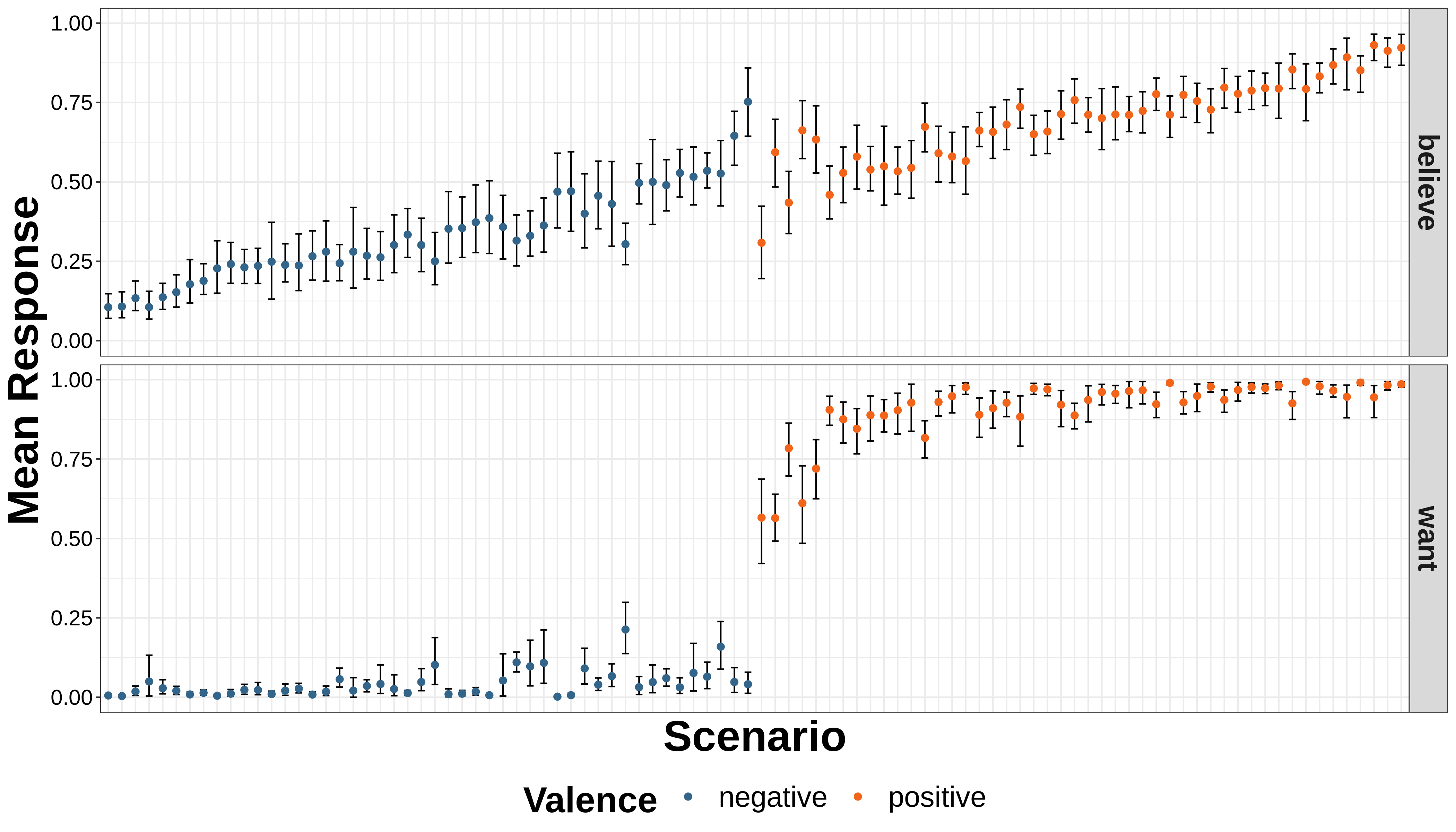 Approach
Norm scenarios for likelihood of prior belief or desire not conditioned on a previous sentence
Test those normed schenarios in an inference task focused 24 verbs.
Norming
Executives generally believe that their deals will go through.
Executives generally want their deals to go through.
Contentful
The executive knew that his deal had gone through.
Approach
Norm scenarios for likelihood of prior belief or desire not conditioned on a previous sentence
Test those normed schenarios in an inference task focused 24 verbs. 
Compare to bleached variants.
Norming
Executives generally believe that their deals will go through.
Executives generally want their deals to go through.
Contentful
The executive knew that his deal had gone through.
Bleached
A knew that C happened.
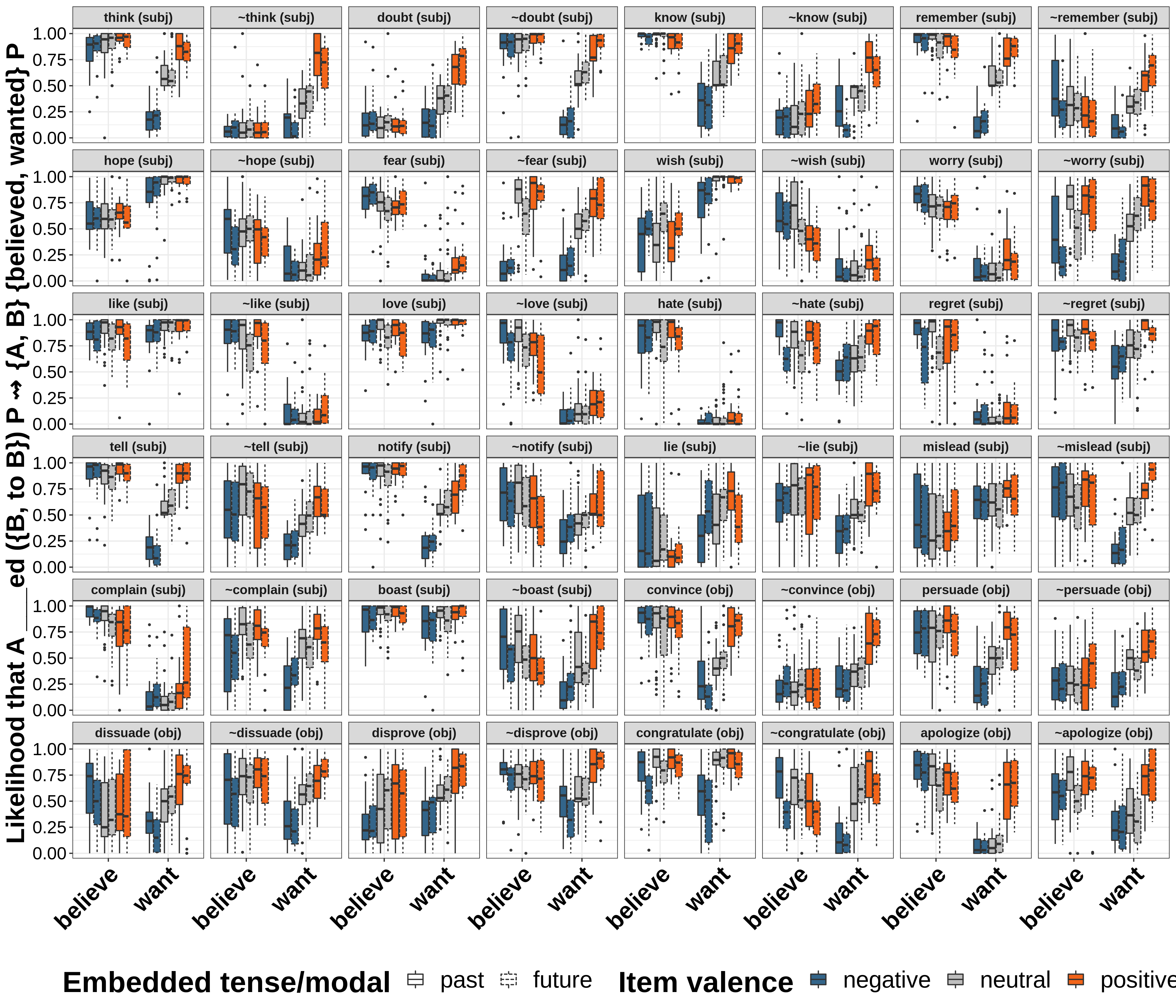 Appendix C:Principal Component Analysis
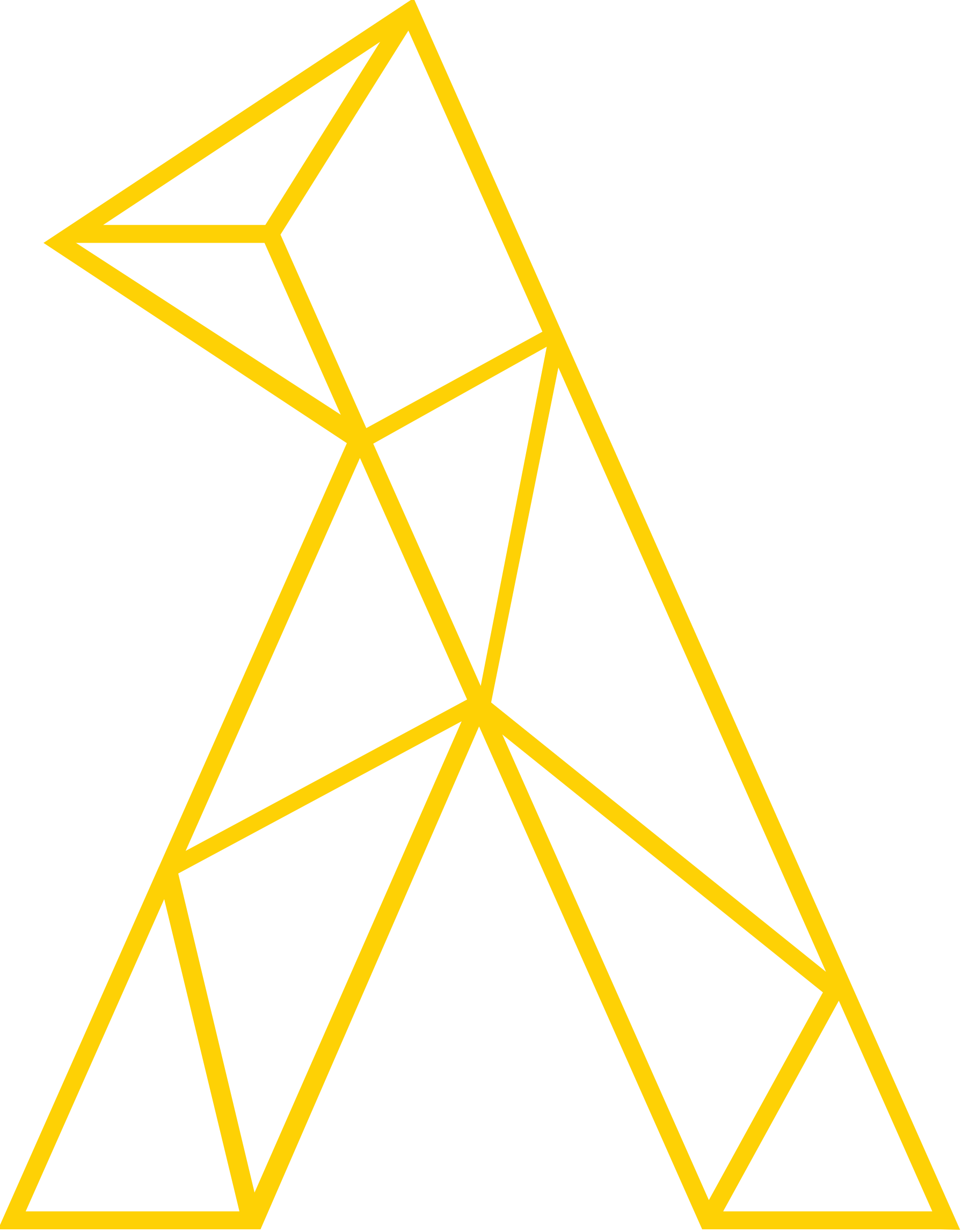 95% of variance
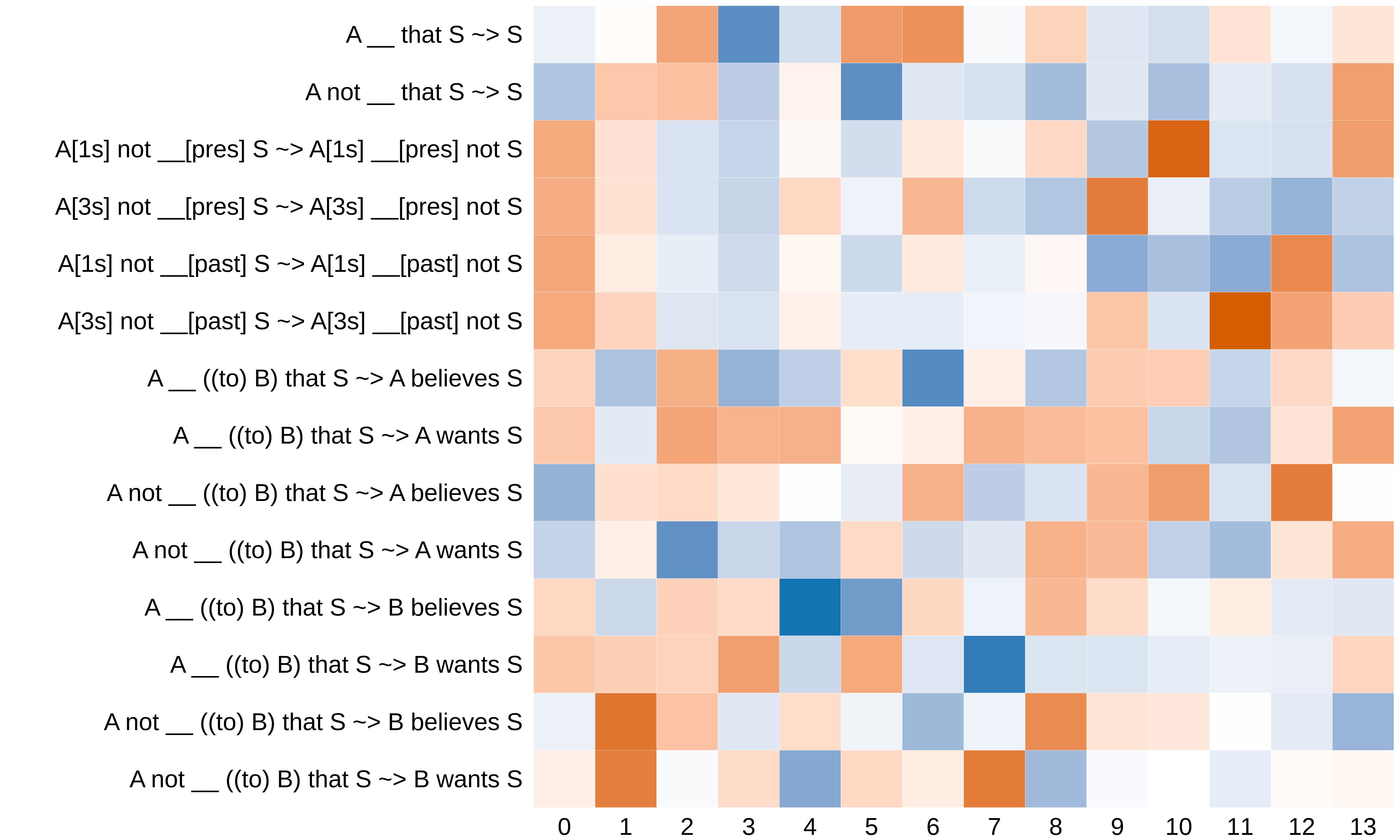 The polarity of veridicality and doxastic inferences under negation is anti-correlated with neg-raising.
The polarity of a belief presupposition about a recipient is correlated with the polarity of a desire presupposition.
The valence of an emotive communicative is anticorrelated with veridicality.
Bouletic inferences about the source and the target of a communication are anticorrelated with veridicality.
Desire inferences about the source in a communication are anticorrelated with belief inferences about the target.
Veridicality is correlated with belief inferences in the target of a communication but anticorrelated with desire inferences.